Protierozní opatření
 technická

Tomáš Dostál


katedra hydromeliorací a krajinného inženýrství
B602, dostal@fsv.cvut.cz
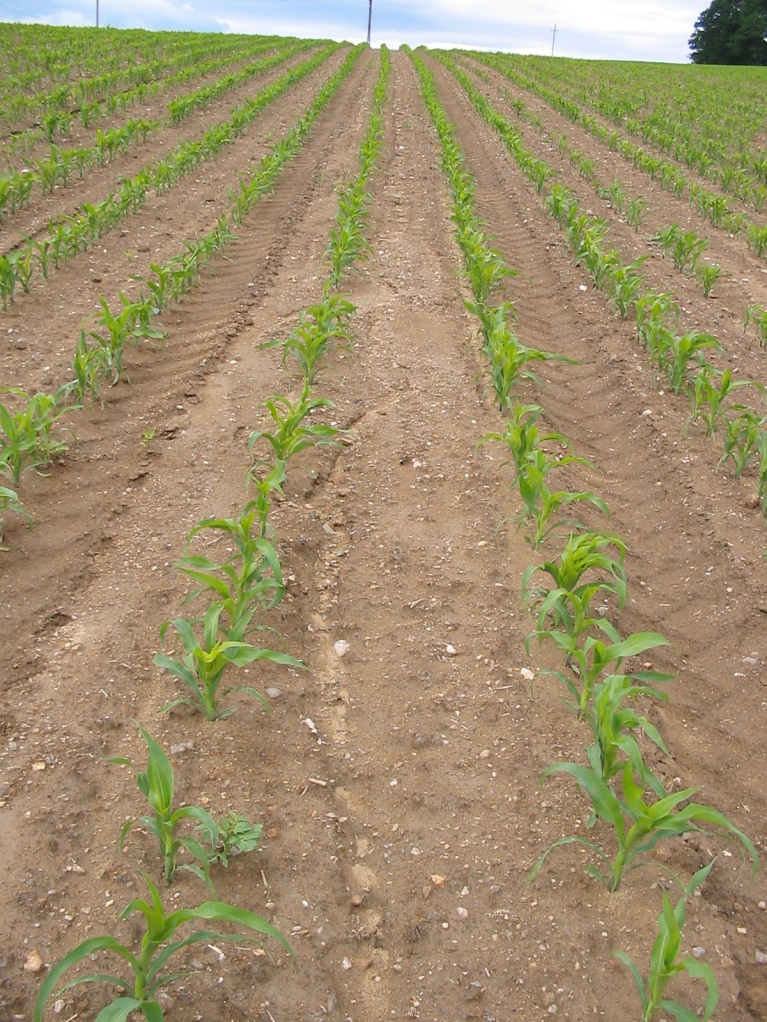 Základní pravidla PEO:
... je snazší a levnější problémům předcházet než řešit jejich následky ....
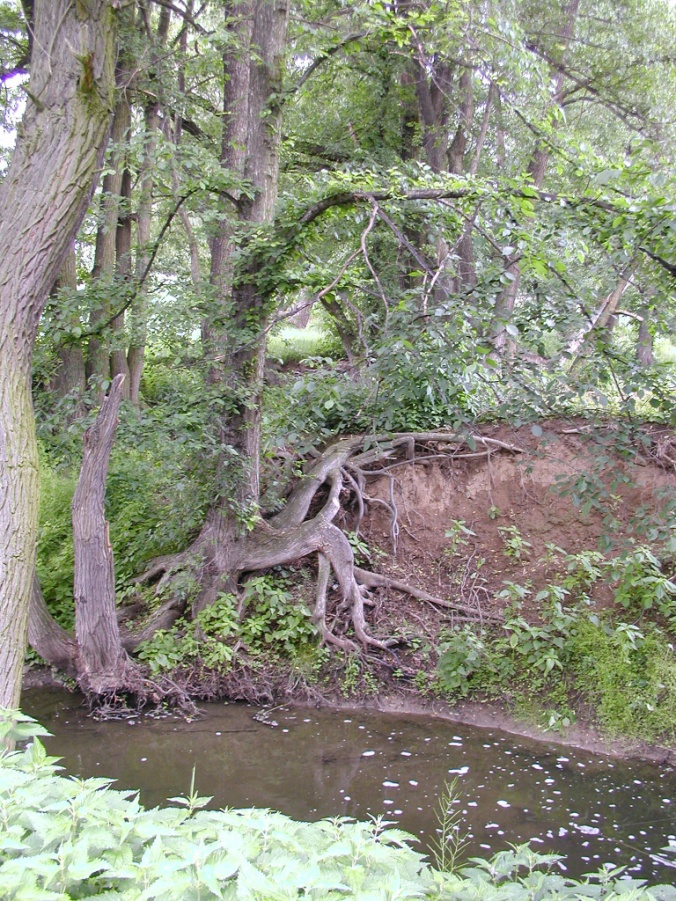 nevhodná orba po spádnici, Benešovsko
(zabránit vzniku povrchového odtoku, erozních a transportních procesů a nikoliv zachycovat a těžit sediment / sanovat strže, břehy nádrží, nátrže břehů toků, apod.)
nátrž, povodeň, Botič, 2004
základní zásady PEO:
trvalá ochrana půdního povrchu před přímým účinkem dešťových kapek
trvalý travní porost (sklon nad 20%)
nastýlka (mulč)
vhodné plodiny

zamezení soustřeďování plošného 
	povrchového odtoku
nepřekročení přípustné délky svahu

zajištění míst přirozeného soustřeďování 
	povrchového odtoku
zatravněné údolnice, ...
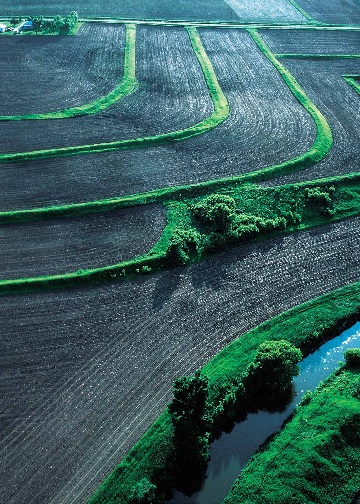 „ideál„
na základě USLE = (popis erozních procesů)



ovlivňovat lze:

R – srážky ?????
K – půda → dlouhodobě (zvyšování podílu organické složky, nepoškozování 	  	     struktury)
L – délka svahu – přerušení, příkop, cesta, mez, ...
S – sklon svahu – urovnávky, terasy
C – vegetace – změny osevního postupu, zatravnění, zalesnění, ...
P – technická opatření (agrotechnika, použitá mechanizace, postupy)
G = R * K * L * S * C * P
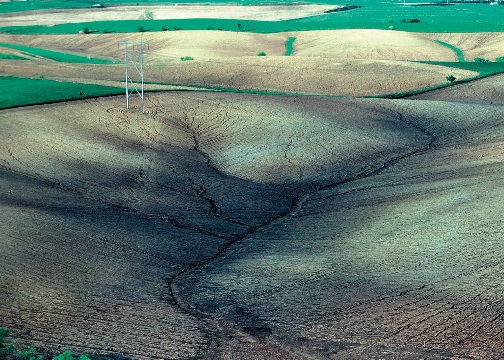 opatření proti vodní erozi:
organizační
 agrotechnická a vegetační
 technická
 hrazení bystřin a strží
 ochrana strmých svahů
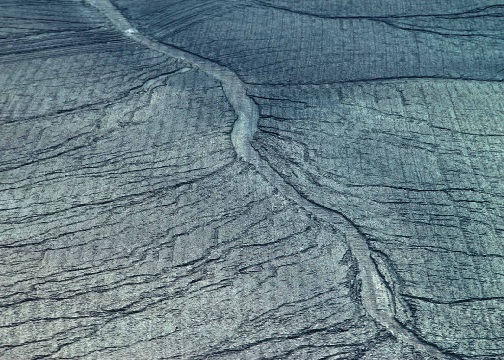 - urovnávky
- PE meze
- PE příkopy, průlehy
- hrázky
- terasy
- cesty s PE fcí
- nádrže
- zatravnění údolnic
Erozní rýhy a plošná eroze (NRCS, USA)
PROČ? = účel TPEO
vyrovnání terénních nerovností
 snížení podélného sklonu
 zkrácení délky svahu
 ochrana před přítokem „cizích“ vod
 neškodné odvedení povrchového odtoku
 zpomalení povrchového odtoku a zachycení sedimentu
 ochrana intravilánů

 navíc vždy, když PEO nelze dosáhnout „měkčími“ prostředky
TPEO 

– zabírají méně prostoru, umožňují využívat pozemek bez omezení plodin a technologií
 investiční akce – (projekt, stavební povolení, kolaudace)
 vlastnické vztahy k pozemku 
 nutno řešit vlastníka, správce – údržba, dotace, …
Z hlediska návrhu – dimenzují se
Je třeba počítat na návrhové hodnoty – doba opakování, EPIZODA (průtoky, objemy, …)
Vždy řešit v kontextu a souvislostech – kam bude voda svedena a zaústěna
Certifikováno SPÚ - 2014
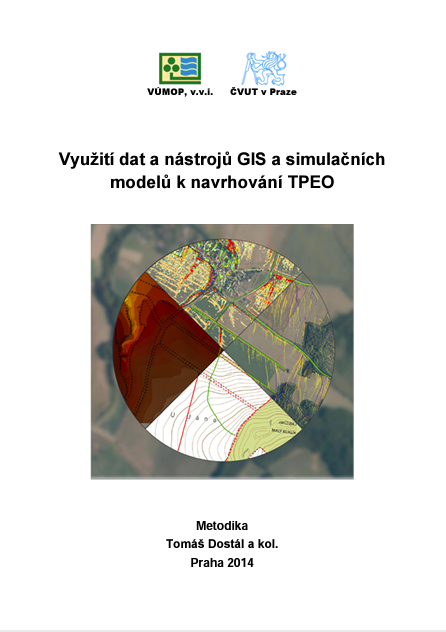 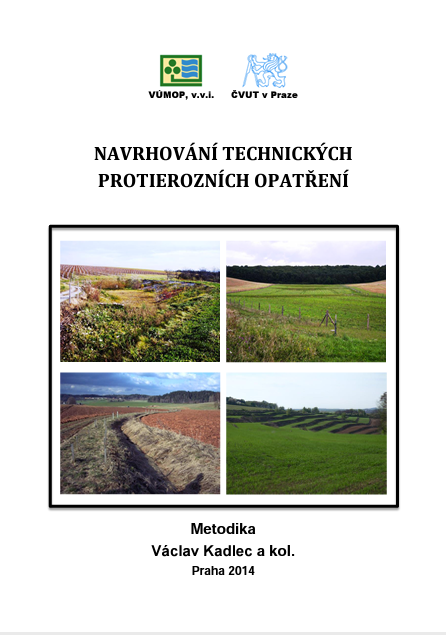 https://storm.fsv.cvut.cz/data/files/Volne_stazitelne_vysledky/medodiky_atp/2014Metodika_GIS.pdf
https://storm.fsv.cvut.cz/data/files/Volne_stazitelne_vysledky/medodiky_atp/2014Metodika_TPEO.pdf
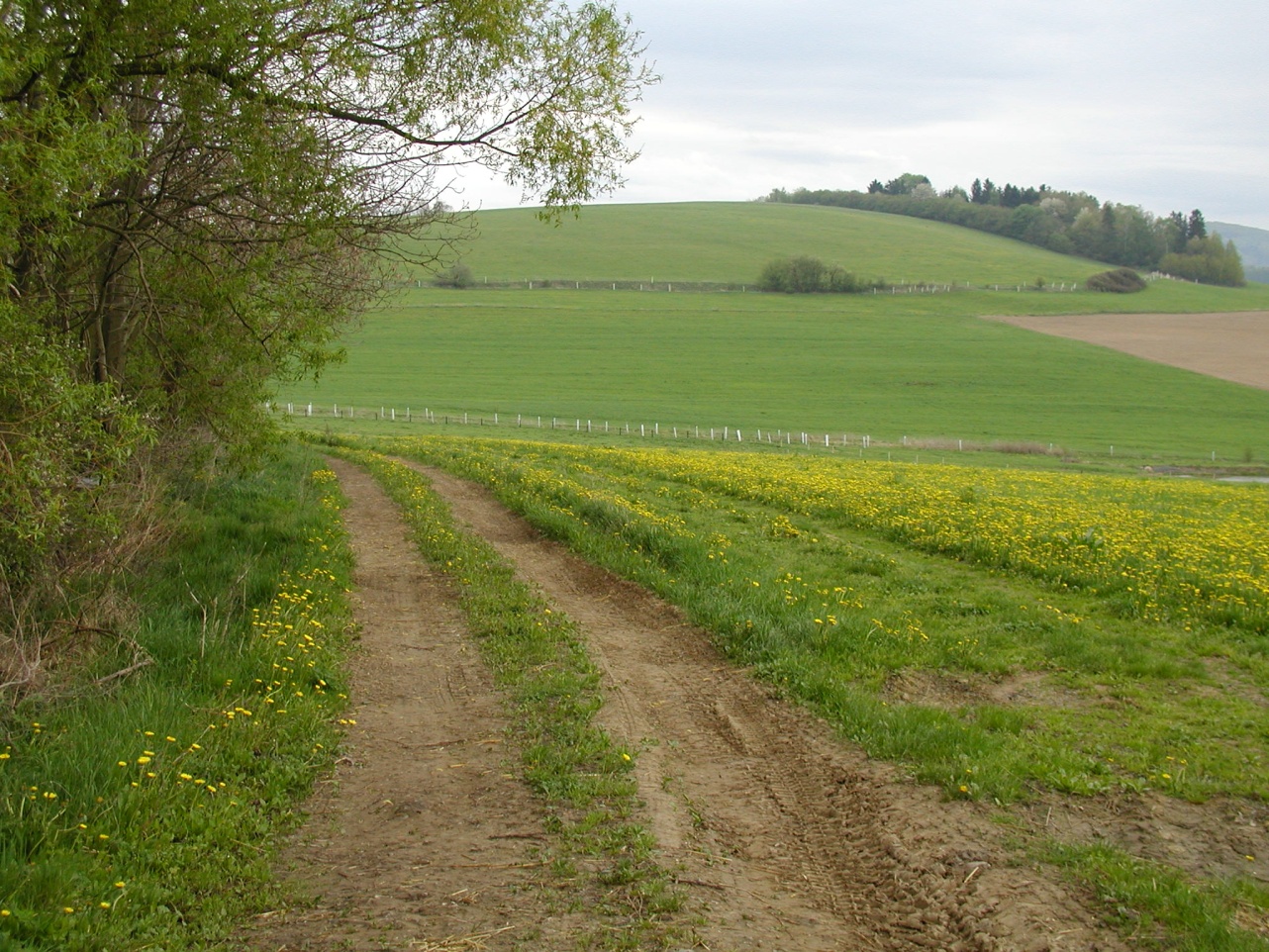 protierozní meze
vrstevnicová orientace
 	historické -vzniká postupně naoráváním
 	stupeň (např. výška 1 – 2 m, 
	sklon 1:1,5)
 	efekt – snížení sklonu svahu
 	stabilizace zatravněním, 
	snosy kamene, vegetace
též významný krajinotvorný efekt …

dominanta
rozdělení velkých bloků
příležitost k výsadbě vegetace – různorodá, plodonosná, …
Klatovsko, ukázka pozemkových úprav
pokud není dodržena vrstevnicová orientace, nutno doplnit svodným prvkem
 svodné prvky = hydrotechnické = (příkopy, průlehy)
 i pro zlepšení funkce – sama mez nemá retenční funkci
 travní pás nad mezí (nad příkopem) zachytí splaveniny
Mez nová:

Nízká hrázka, zachycující povrchový odtok
S výsadbou vegetace – často ekologický prvek v krajině (kameny, …)

Mírný sklon, aby vodu odváděla

Vhodné je doplnění svodným prvkem = příkopem x průlehem

Nad mezí, příkopem, průlehem travní pás – zachycování splavenin

Přechodový prvek – kombinace hrázky a průlehu x příkopu

Omezení využití pozemku – řešit přejezd
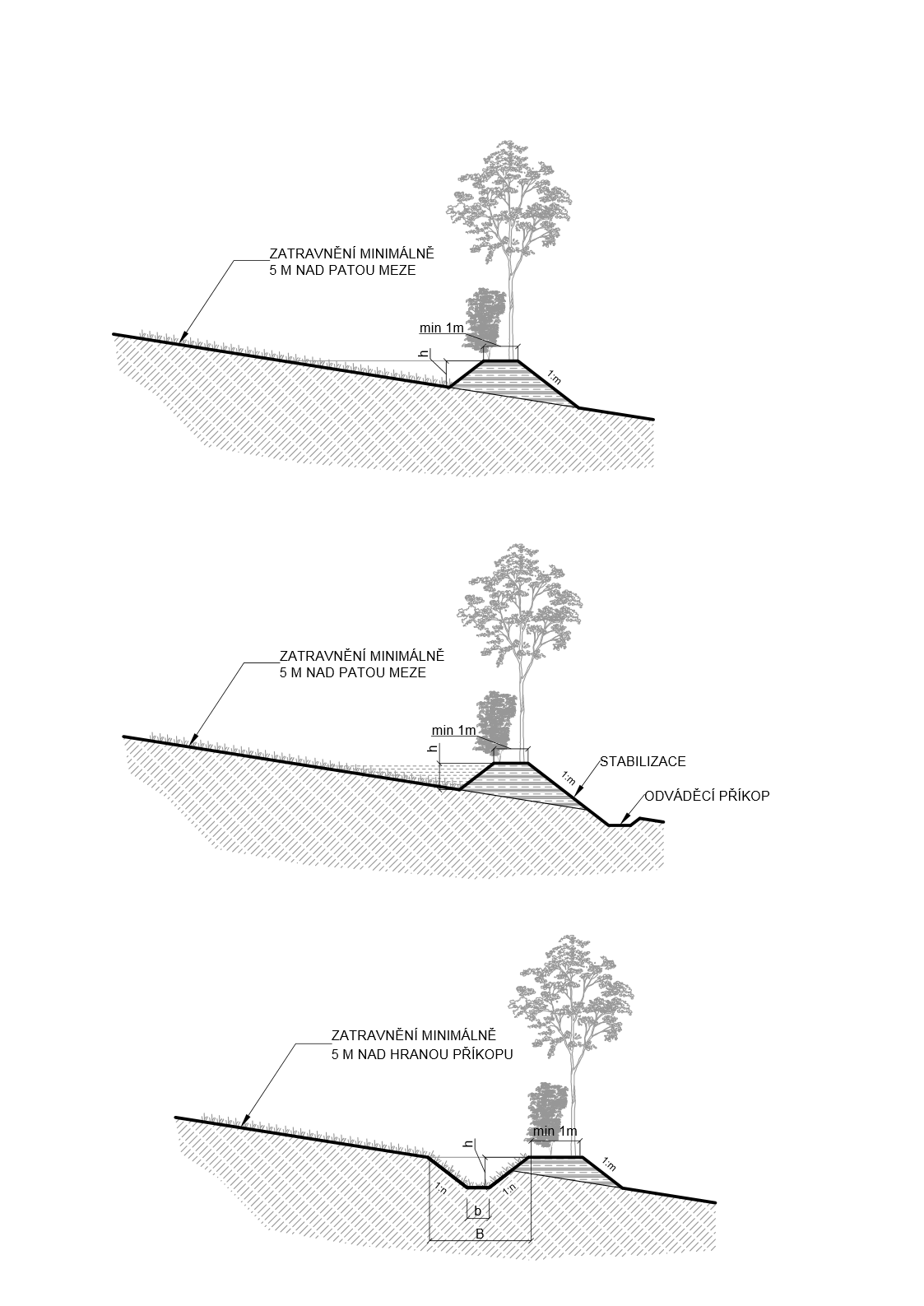 Ideální varianta – rovnost výkopu a násypu, příkop nad mezí – voda nepřekročí mez
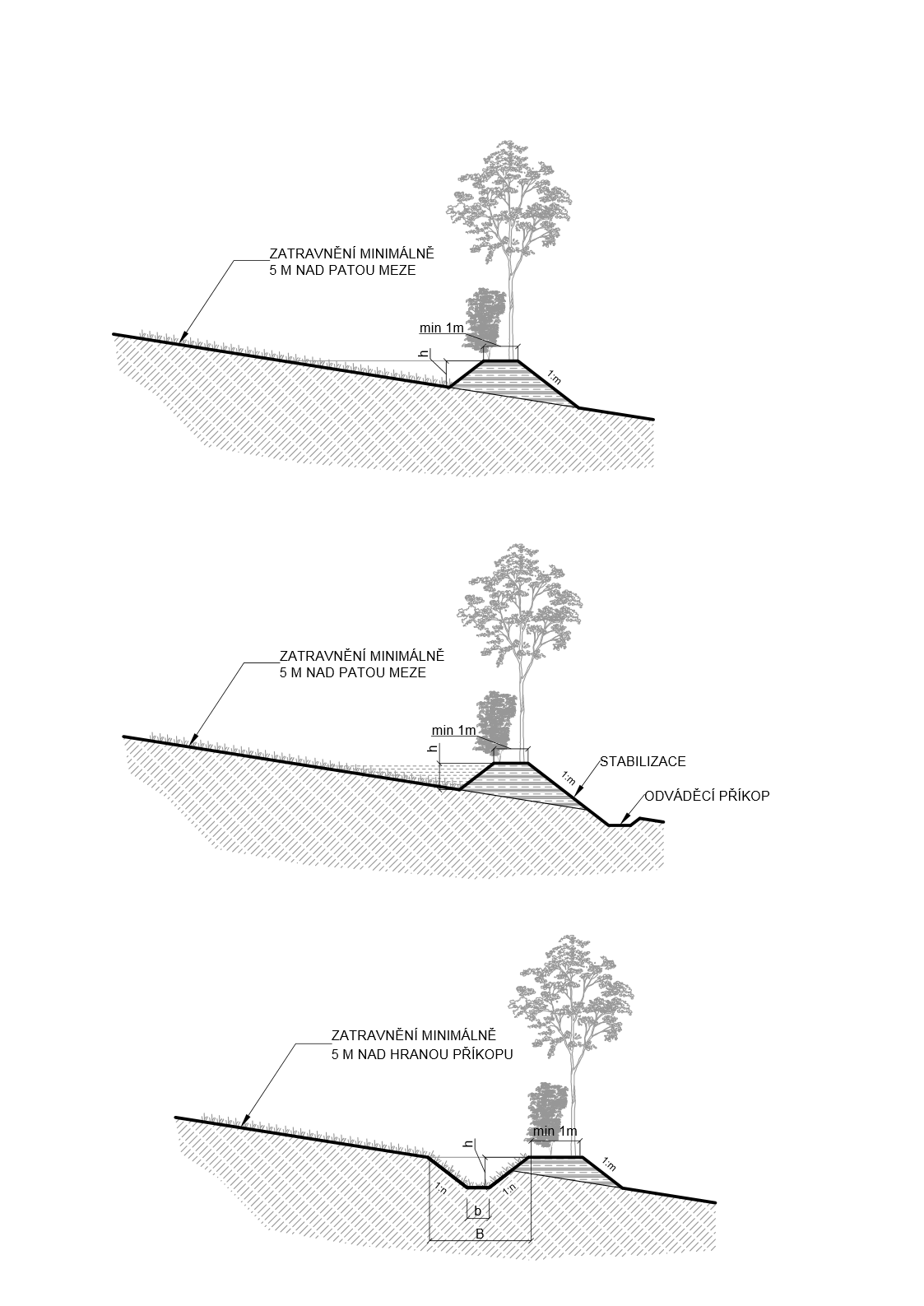 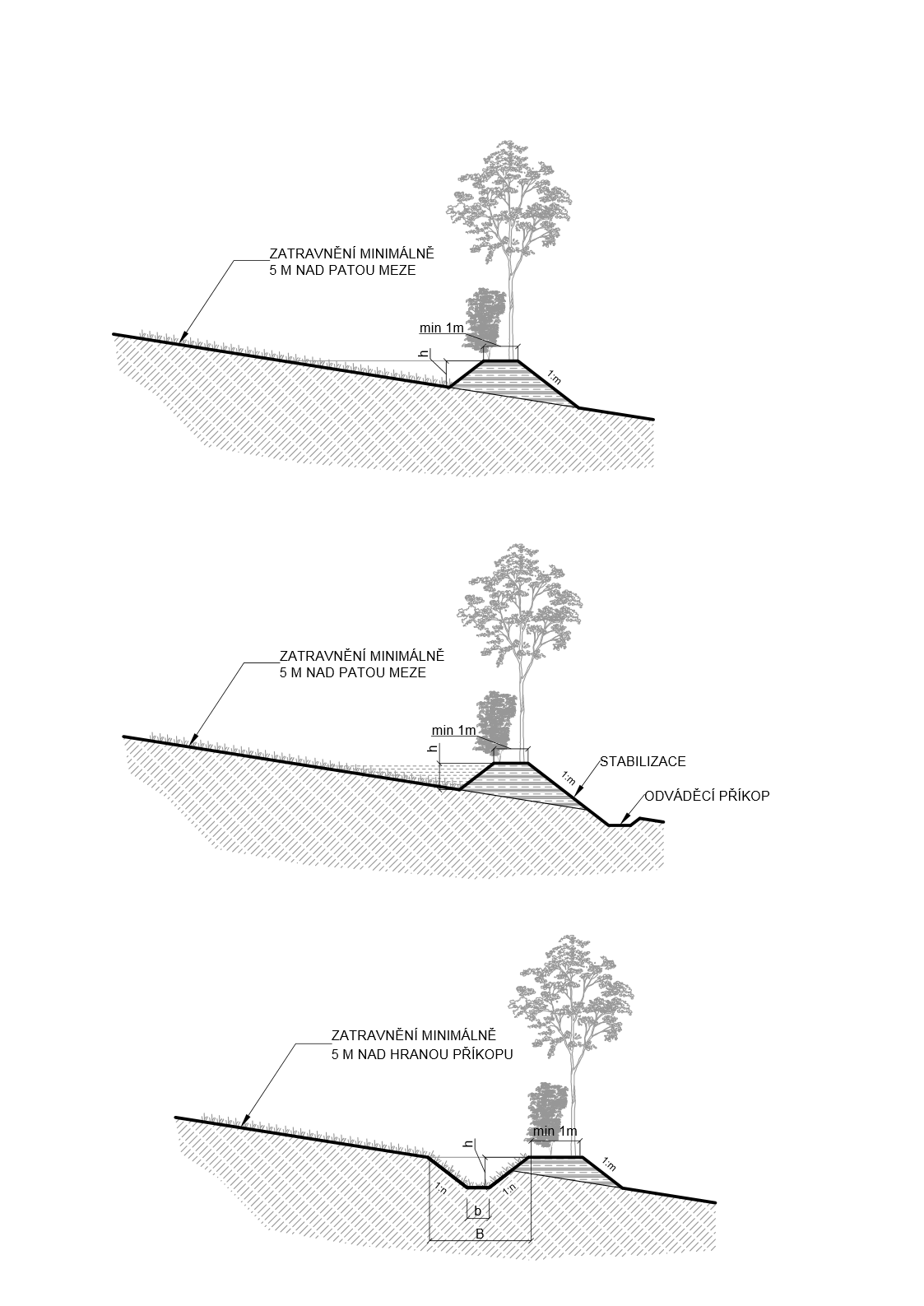 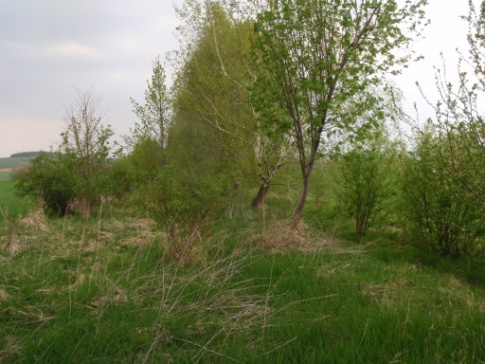 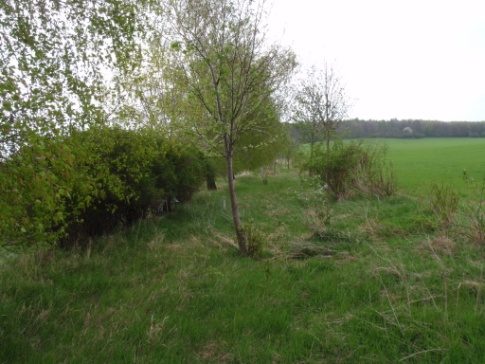 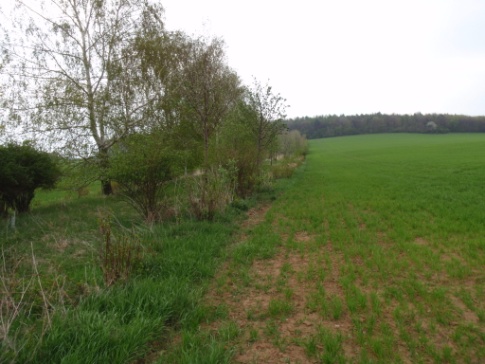 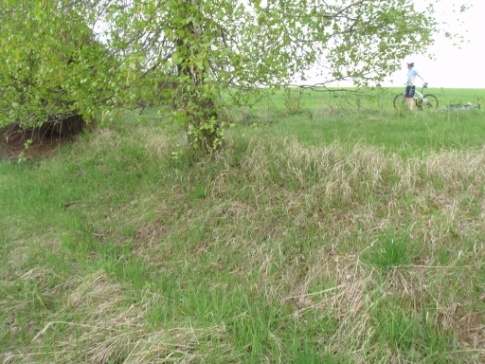 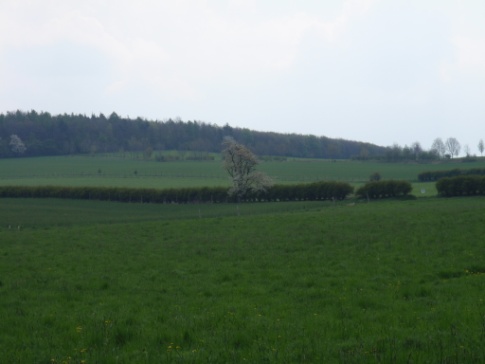 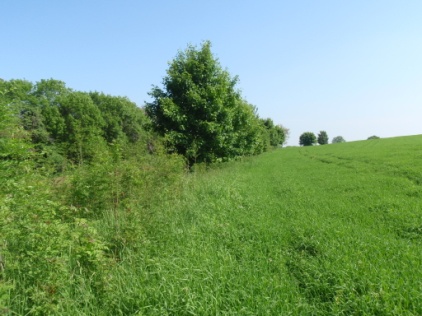 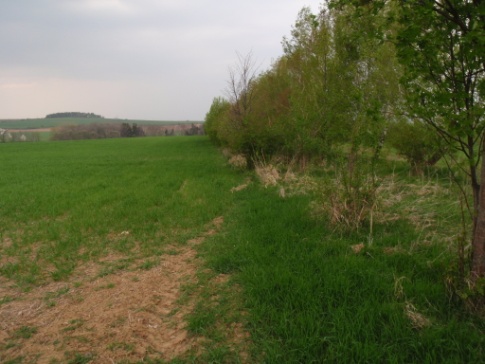 terasování
- ochrana extrémně svažitých pozemků (cca nad 20 %)
- na hlubokých až velmi hlubokých půdách
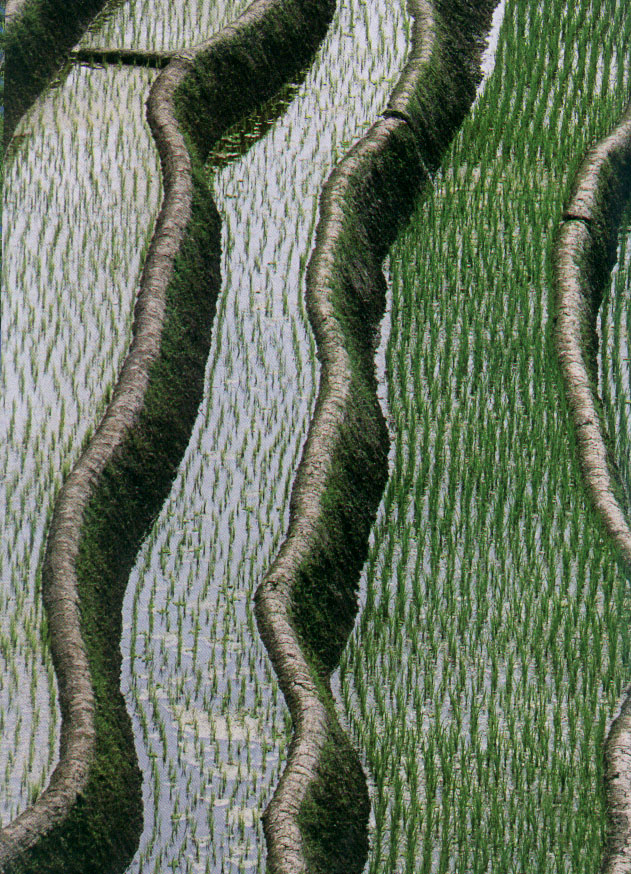 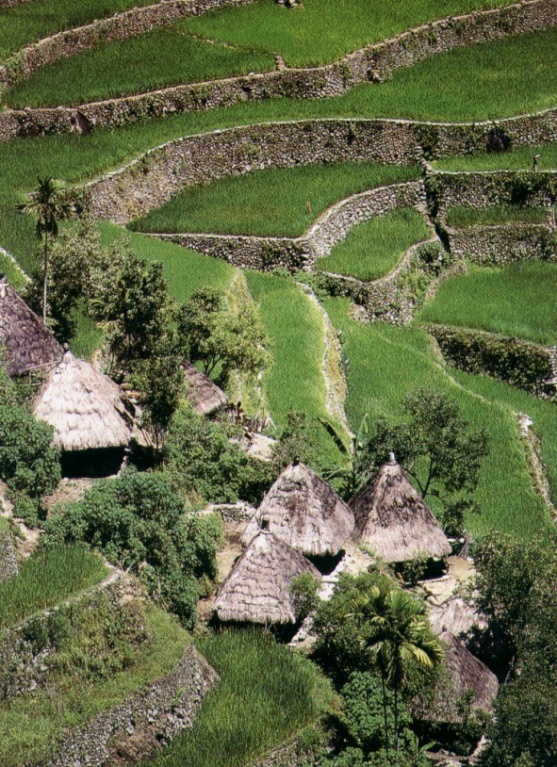 výrazný zásah do 
 pedologie
 morfologie
 biologie krajiny
- krajní řešení
- extrémně náročné – technicky i finančně
- pouze ve výjimečných případech  zvláštní plodiny (vinice, sady, …)
terasa = plošina + svah
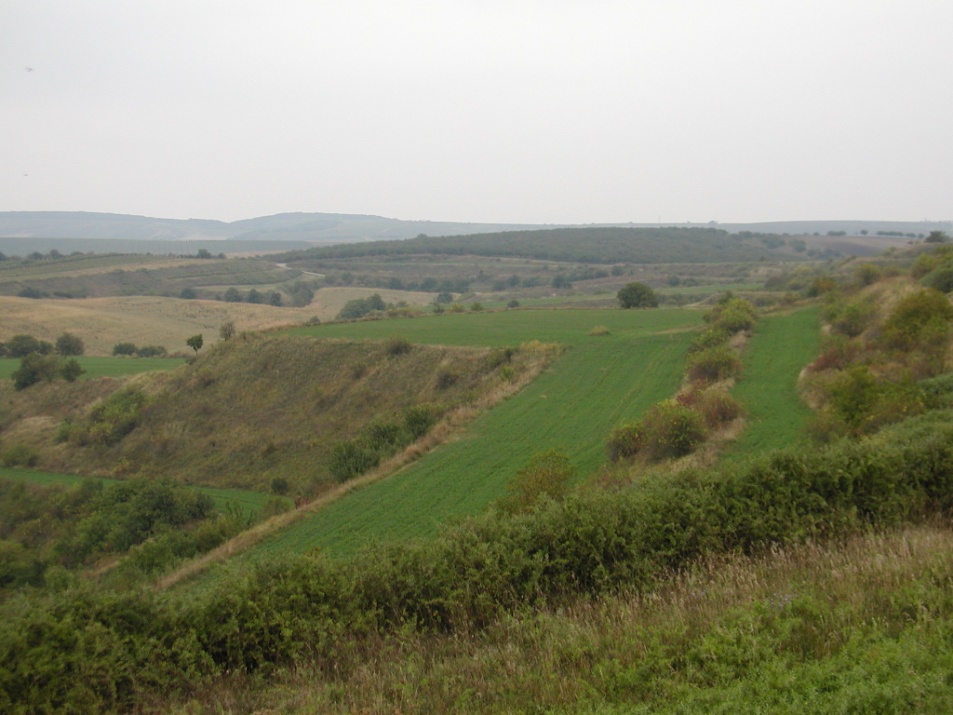 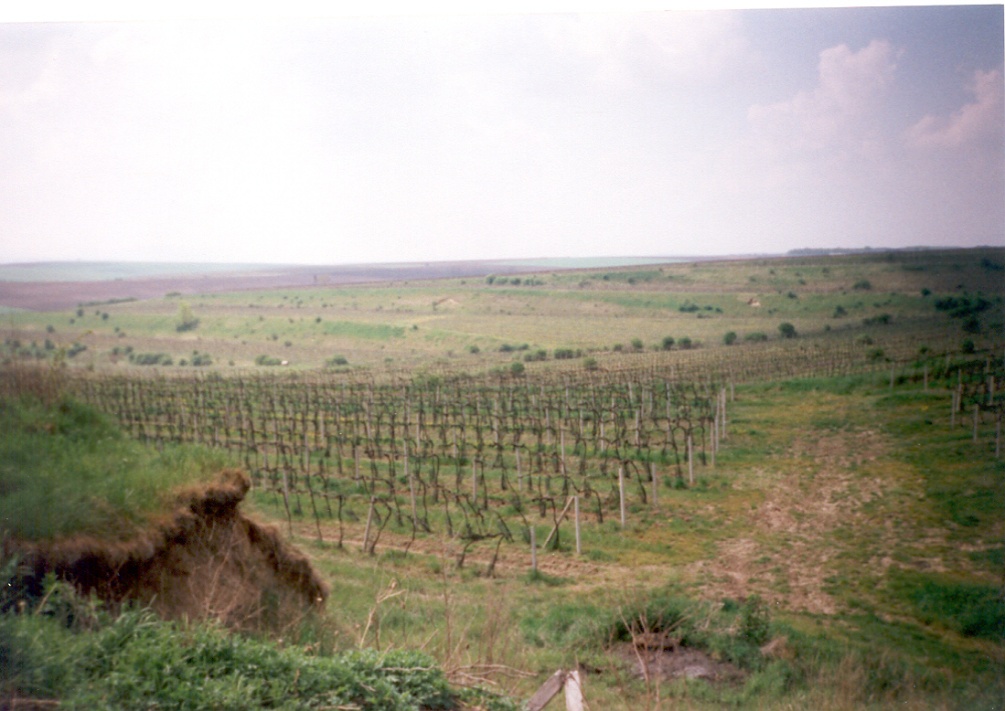 ukázka – vinice jižní Morava
stupňovité zemní
stupeň je zemní, stabilizován vegetačně nebo rohoží
sklon závisí na zemině – stabilita svahu …
jednodušší, ale větší zábor plochy stupněm
stupňovité s opěrnými zdmi
 stupeň stabilizován opěrnou zdí
 materiál kámen, beton, …
 technicky náročnější, ale úspora místa
terasy
terasy
široké
 výsadba 3 a více řad révy nebo ovocných stromů
 pro méně sklonitá území
 hlubší půdy, větší přesuny hmot
úzké
 výsadba 1 – 2 řad révy nebo ovocných stromů
 sklonitější území
terasové dílce
 neparalelní, délka nemusí být převládajícím rozměrem
 nejmenší šířka – cca 20 m
 v nepravidelném terénu
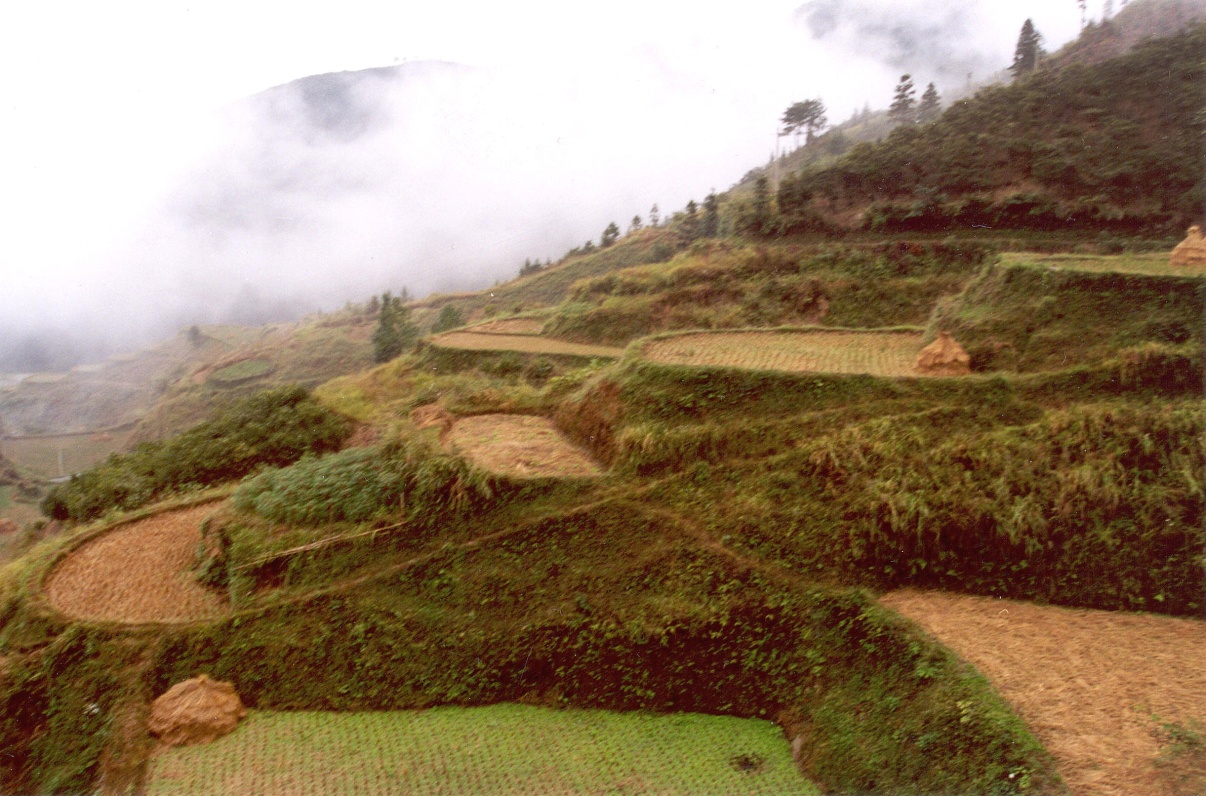 terasa – charakterizována délkou a šířkou
délka
výška
šířka
- podélný sklon 1 – 3 %
- svah náleží k plošině výše položené
příčný sklon
voda odtéká
pozitivní
nulový
voda může stagnovat
nevhodné pro těžké půdy = zamokření
jen úzké terasy na lehkých a středních půdách
nebezpečí zamokření a sesuvů
negativní
CHARAKTERISTIKY:
výška teras – teoreticky do 8 m, běžně 2 – 6 m.
sklony svahů: 1:1 (nízké), nad cca 2,5 m  1:1,25 – 1:1,5
svahy – zpevněné vegetací 
	= osetí trávou (ohumusování + osetí) nebo hydroosev
posouzení stability:
 svahy vyšší než 6 m
 svážná území a jílovité půdy
 jindy – pokud je požadavek nebo pochybnost
související objekty:
 lavičky na svazích (pojezdné, příčný sklon pozitivní 3 – 7 %
 obratiště (šířka 12 m)
 odvodnění (drenáž)
 protierozní příkopy k ochraně před vnější vodou
 sjezdy a nájezdy,...
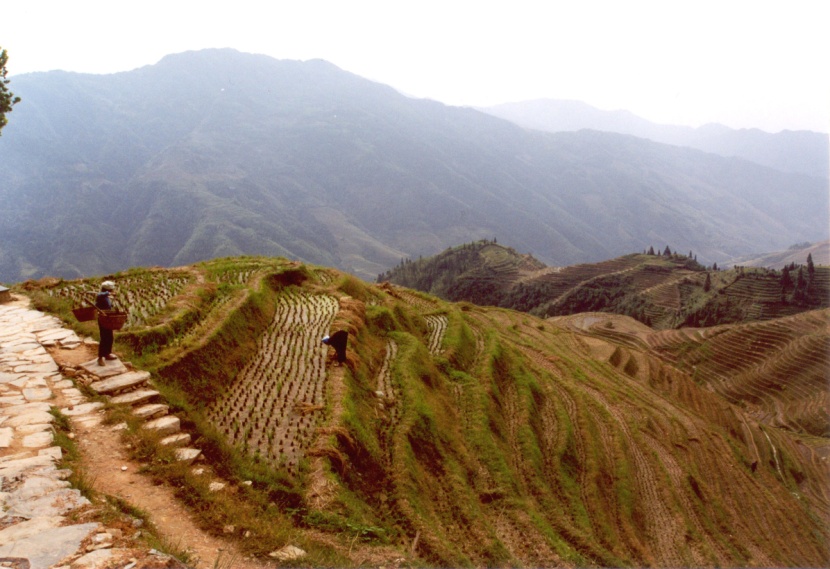 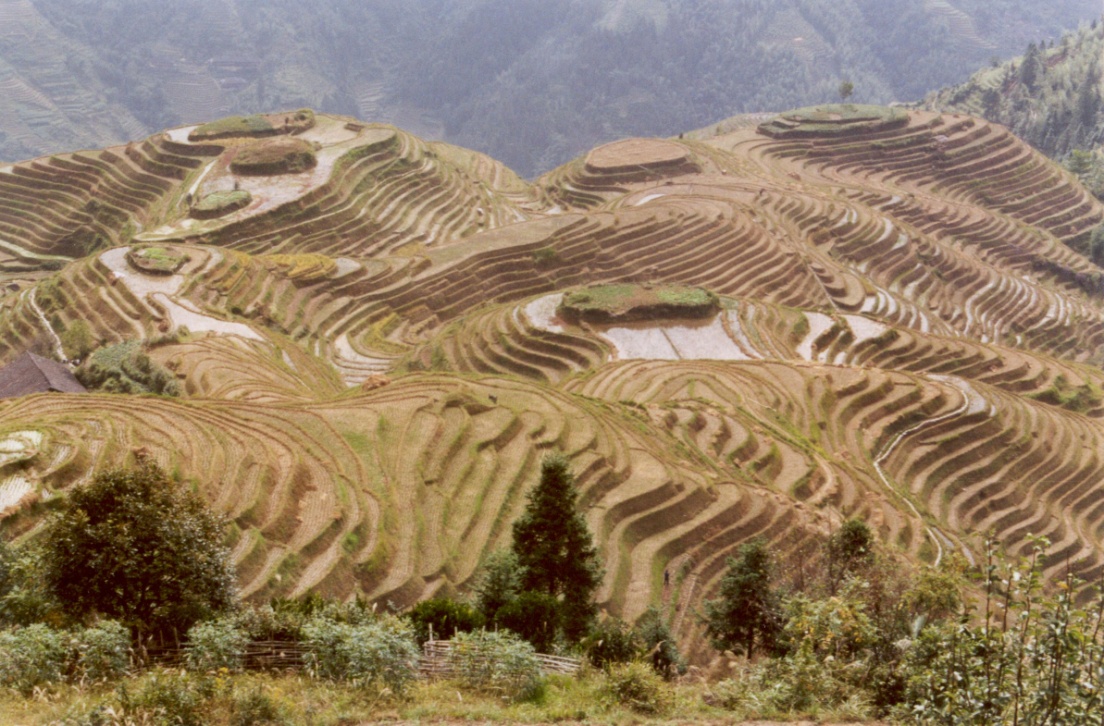 Ukázka pěstování rýže na terasách (Čína)
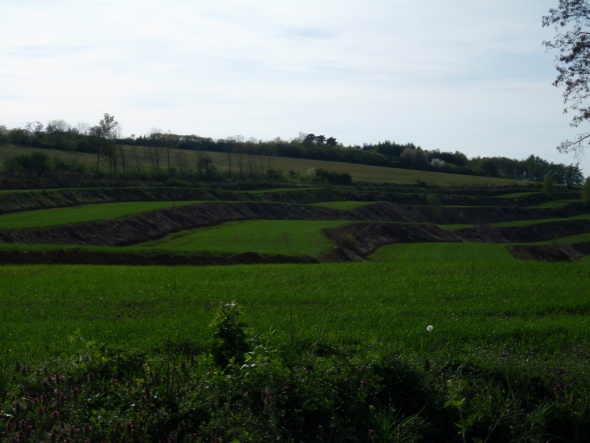 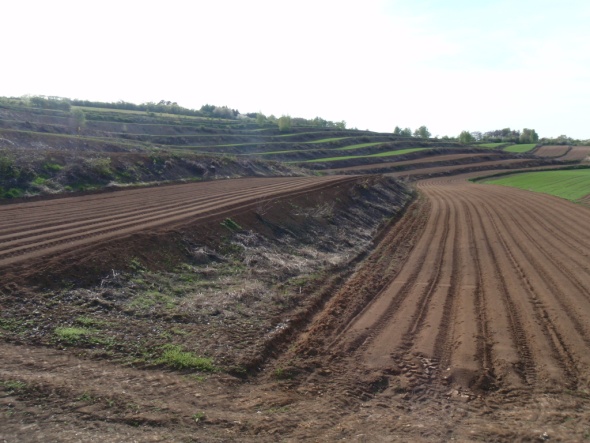 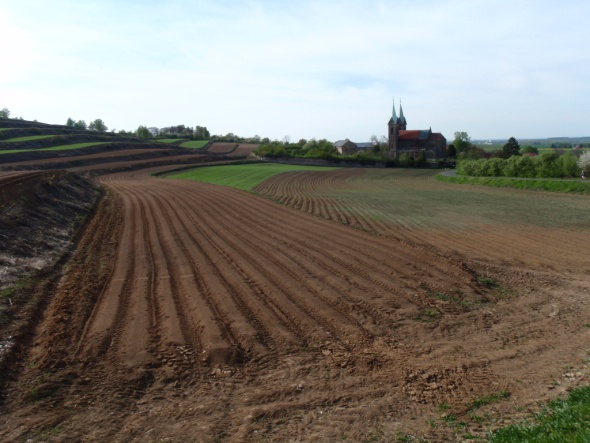 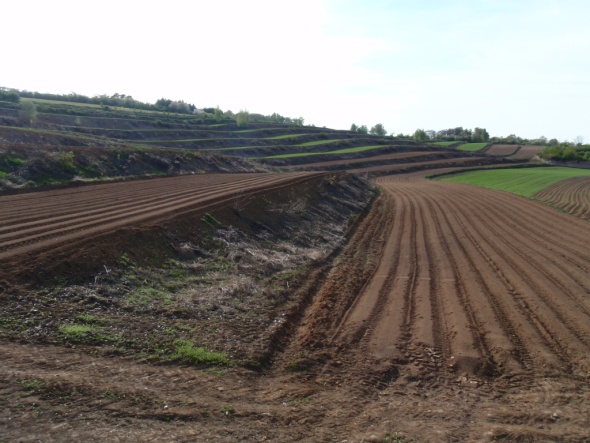 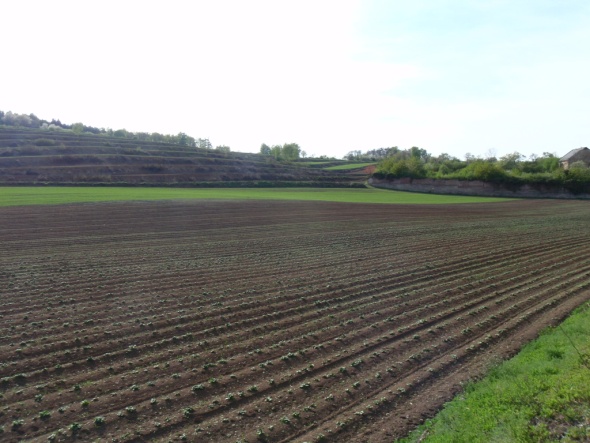 Kutnohorsko, obec Grunta….
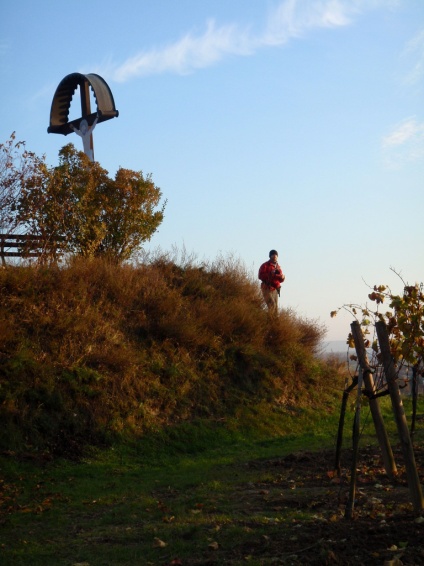 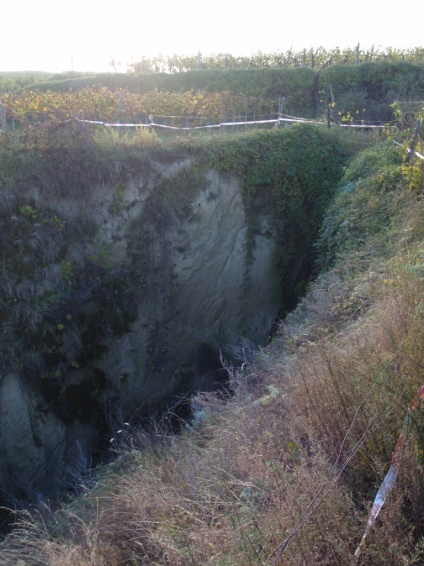 Oblast Wachau - Rakousko
Široké terasy - vinice
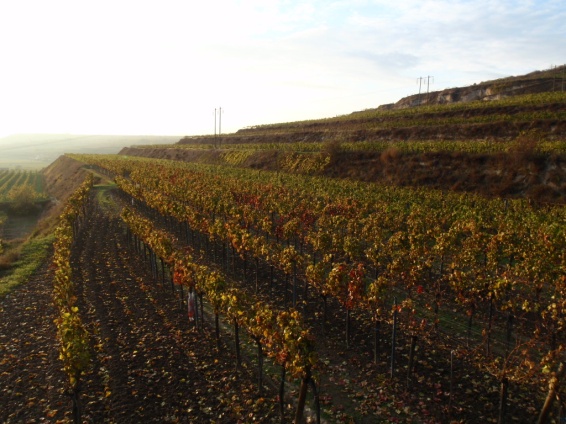 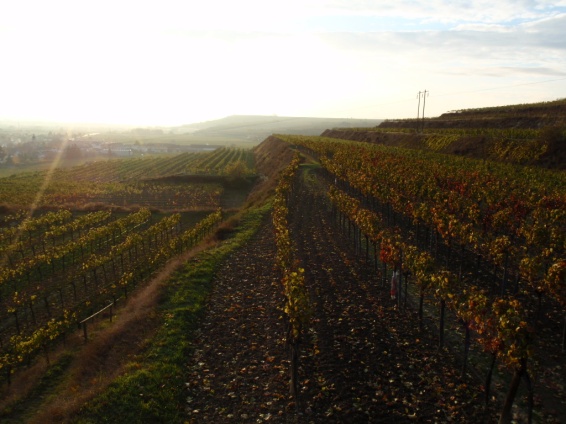 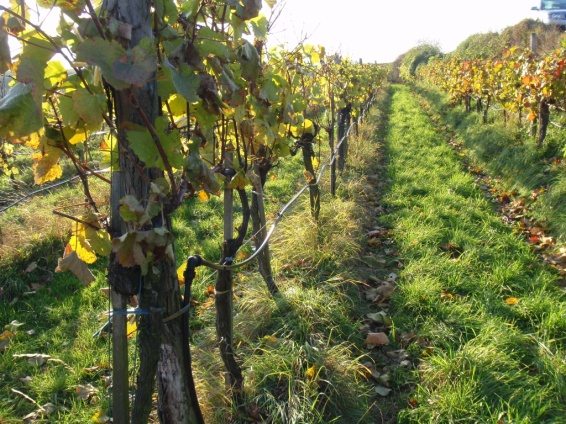 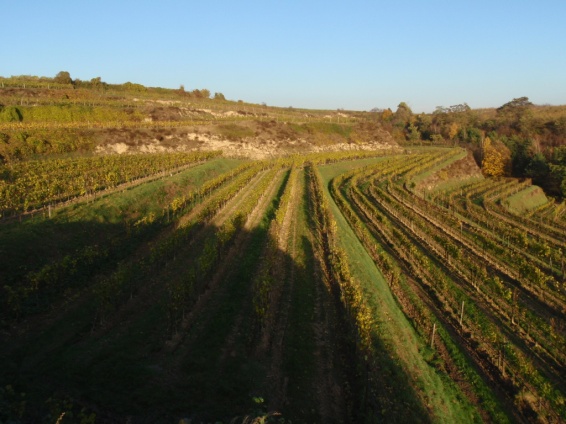 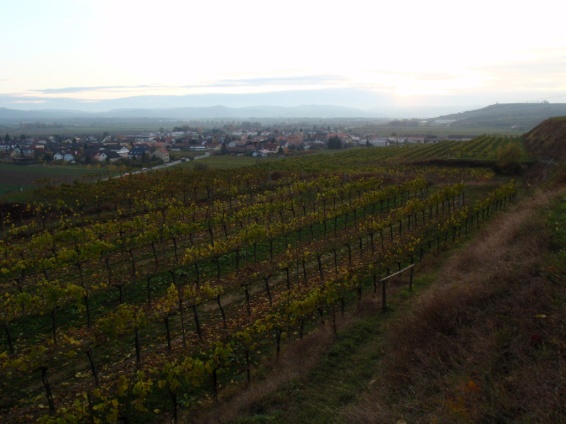 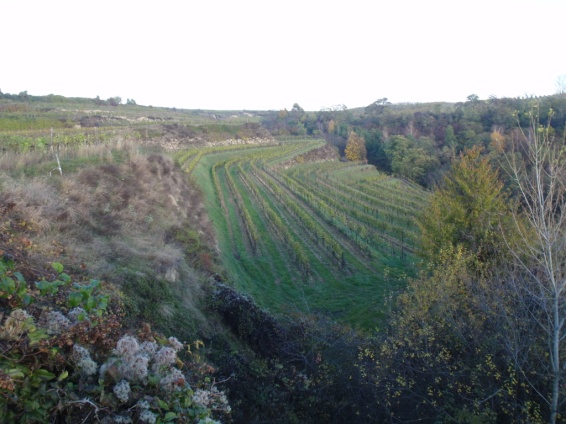 prvky hydrografické = hydrotechnické
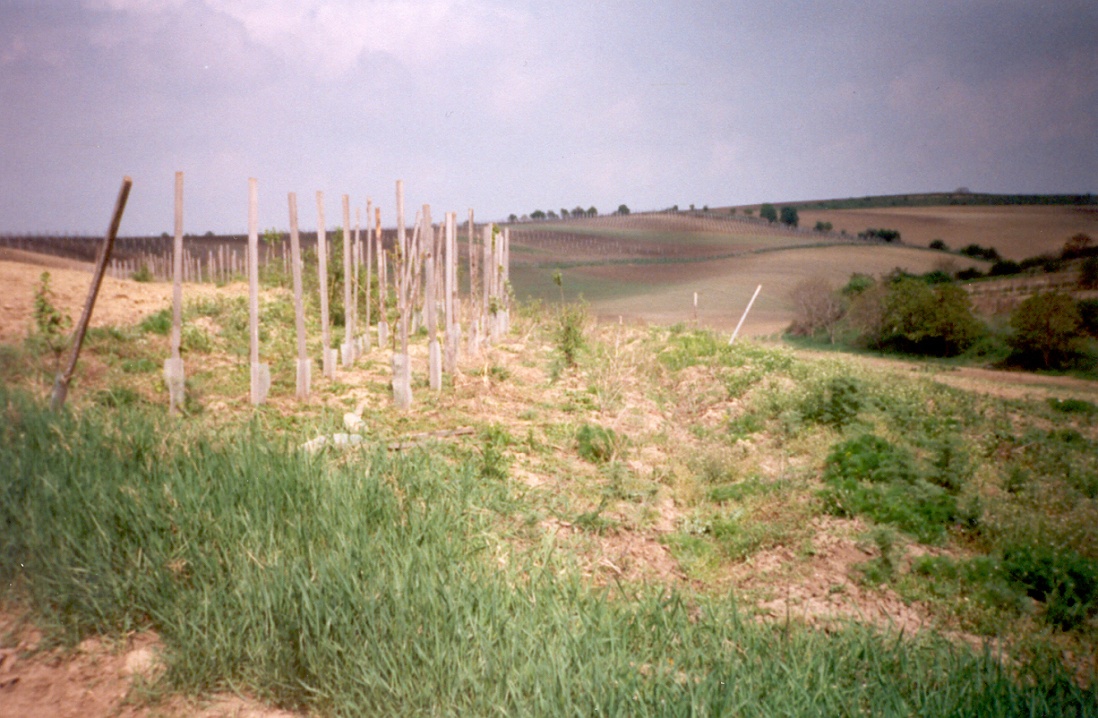 protierozní příkopy
zachycování a odvádění povrchového 
odtoku a splavenin
záchytné (obvodové) – vnější vody 
sběrné – vnitřní vody (omezení délky pozemku)
svodné – odvod vody do recipientu
jednotlivě nebo v systému – paralelně nad sebou (vzdálenost menší než přípustná délka svahu)
otevřené, lichoběžníkové, zpevněné x nezpevněné
dimenzování → Q1 – Q100
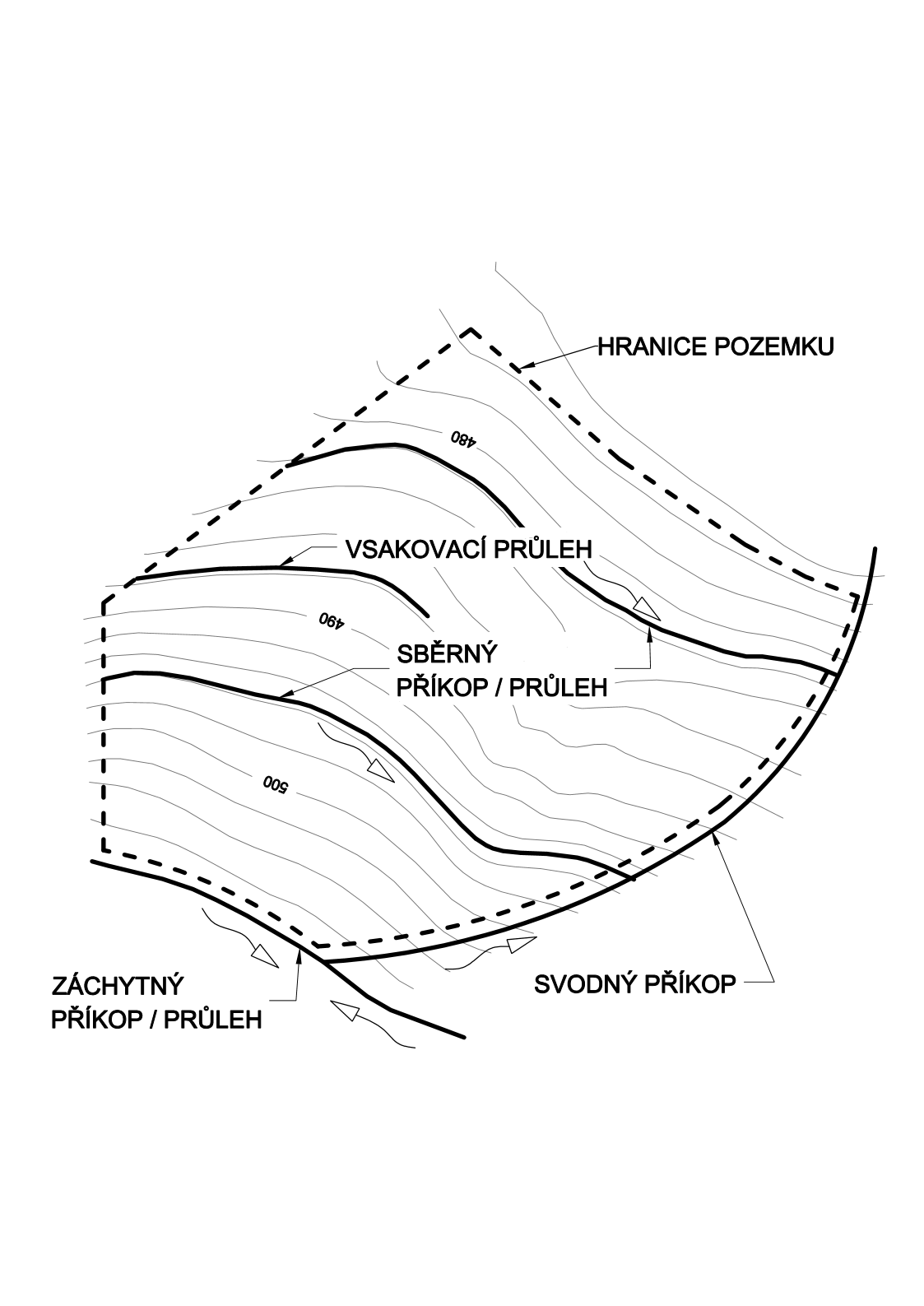 Návrh

Nutno dimenzovat
Na návrhovou událost = srážku = odtok
Návrhový průtok (hydrogram, nebo jen hodnota - kulminace)
Výpočet – metodou SCS-CN, intenzitním vzorcem nebo některým ze simulačních modelů

Stabilizace: zpevněný x nezpevněný
Záleží na hloubce x podélném sklonu x průtoku
Kritické rychlosti, tečná napětí (viz úpravy toků)
Stabilizace – nutno příkop čistit = hladké tvrdé nebo bez opevnění, štěrk je problematický

Objekty: propustky, zaústění, spádové objekty
ZÁCHYTNÉ

Na hranici pozemku, 
nepustit vodu na chráněný pozemek, 
zachytit, odvést

Nezpevněné
Mírný sklon
Dimenzuje se na Q5 – Q50
SBĚRNÉ

V rámci pozemku, 
Zachytit a odvést vodu před dosažením kritické délky svahu

Nezpevněné
Mírný sklon
Dimenzuje se na Q5 – Q10-20
Řešit přejezdy na pozemku
SVODNÉ
Bezeškodný odvod vody až do recipientu
Zpravidla opevněné – po spádnici
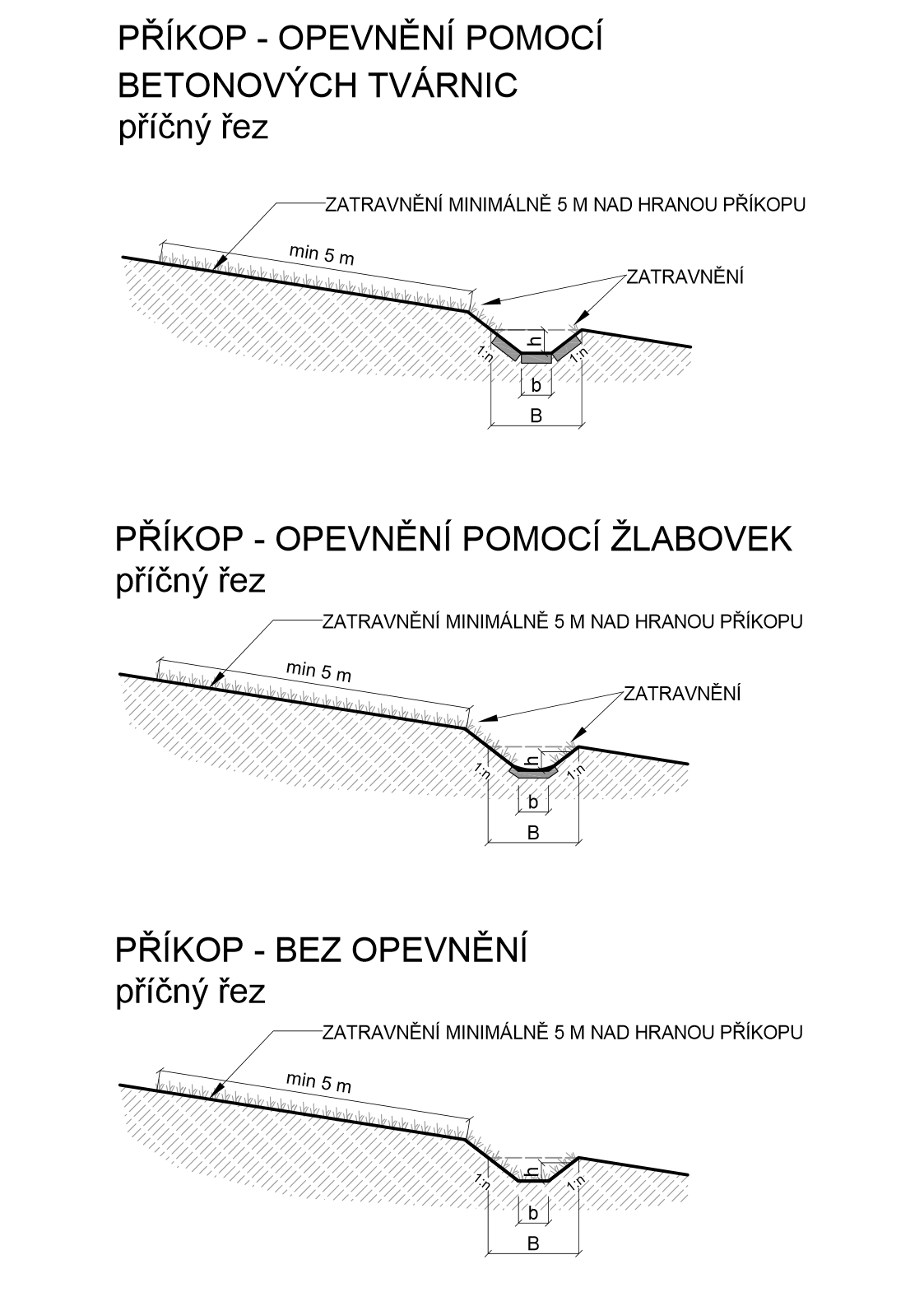 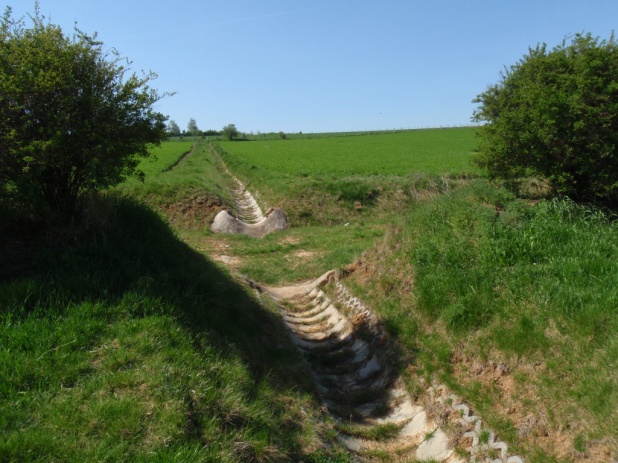 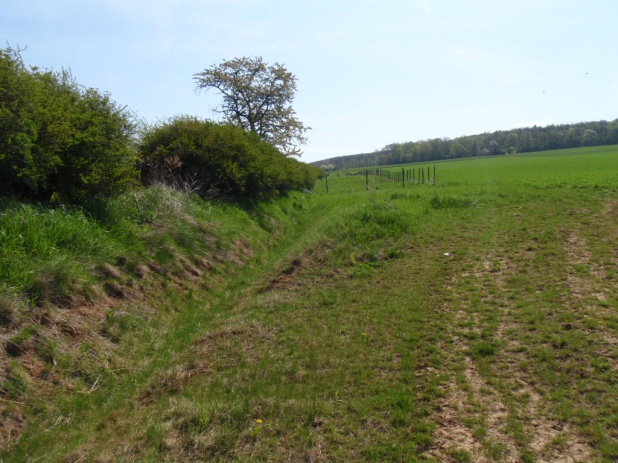 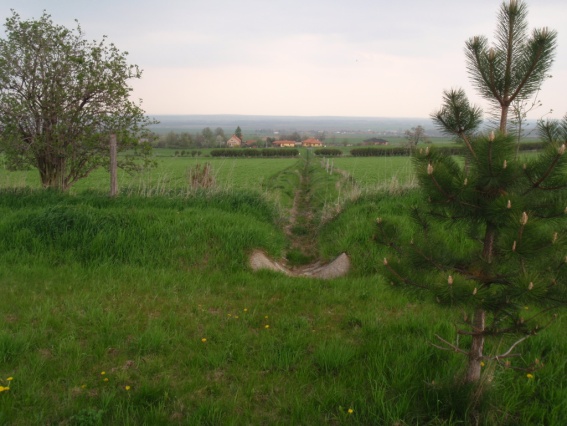 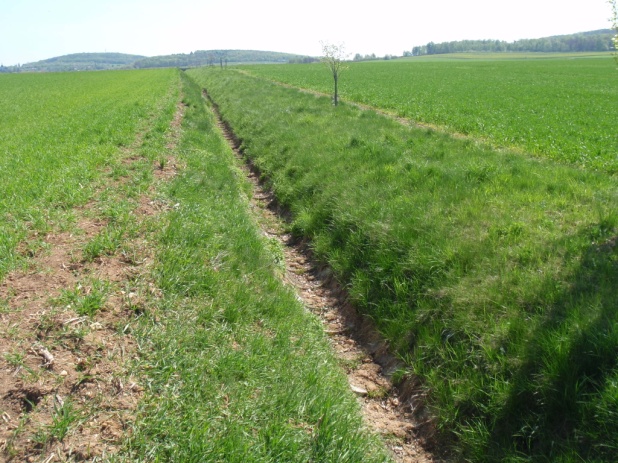 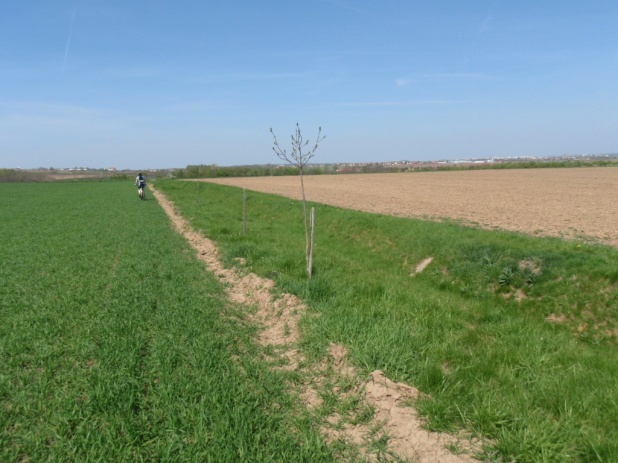 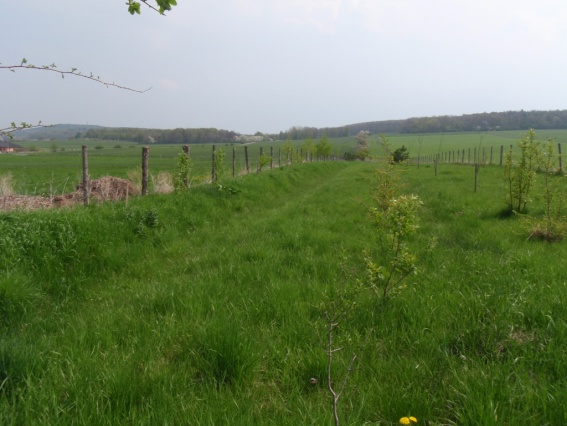 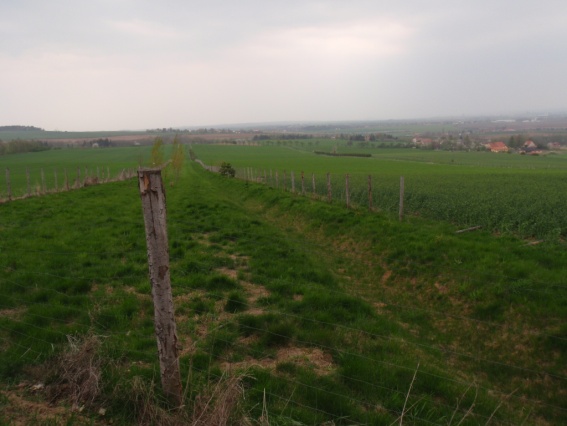 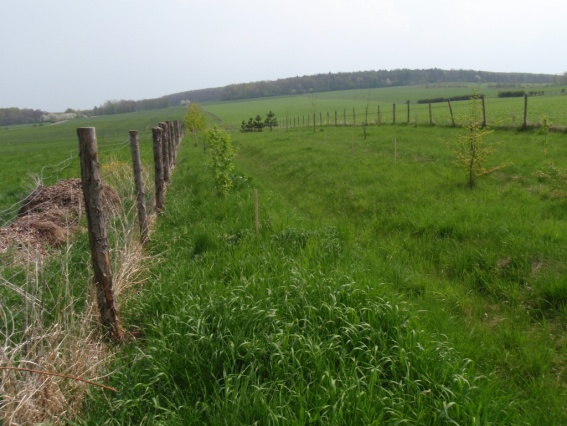 Kombinace příkopu s biokoridorem
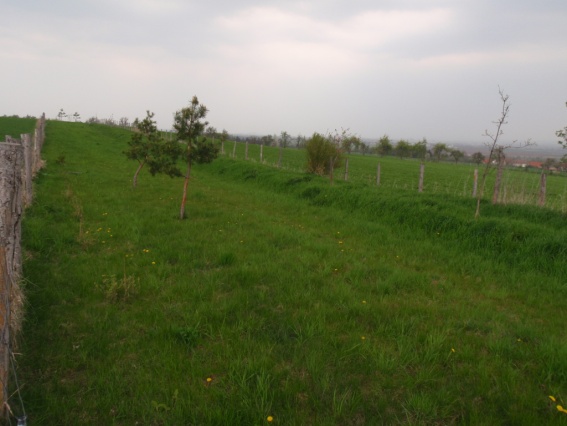 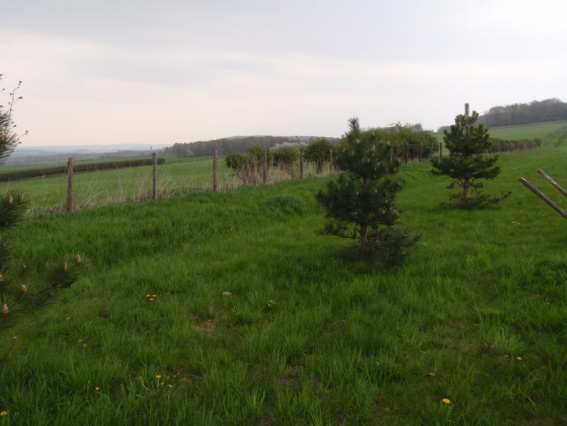 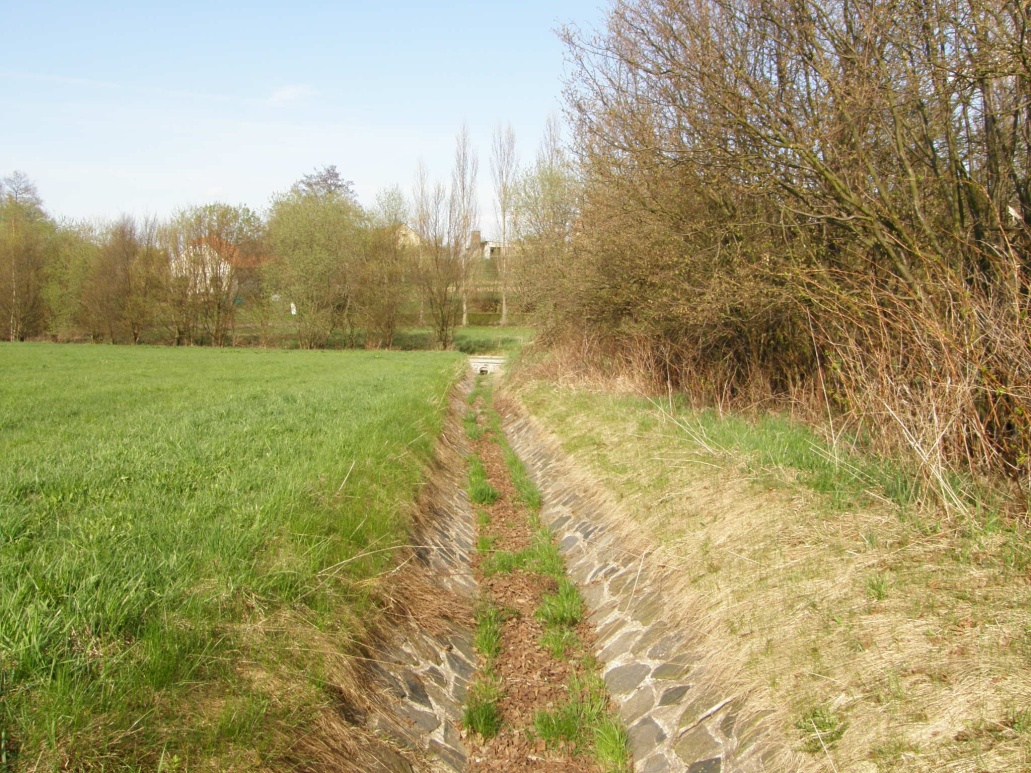 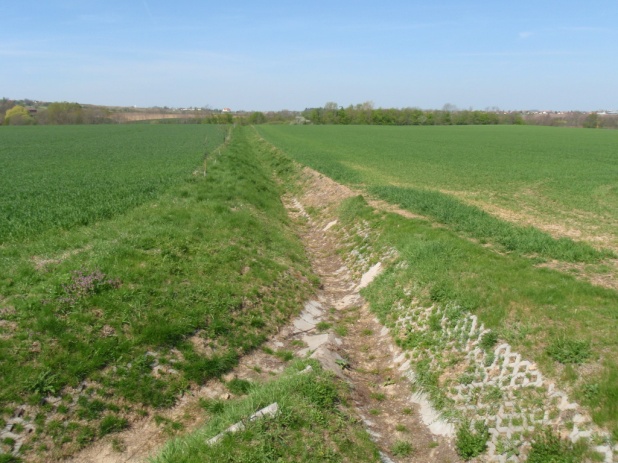 Příkopy svodné – těžká stabilizace
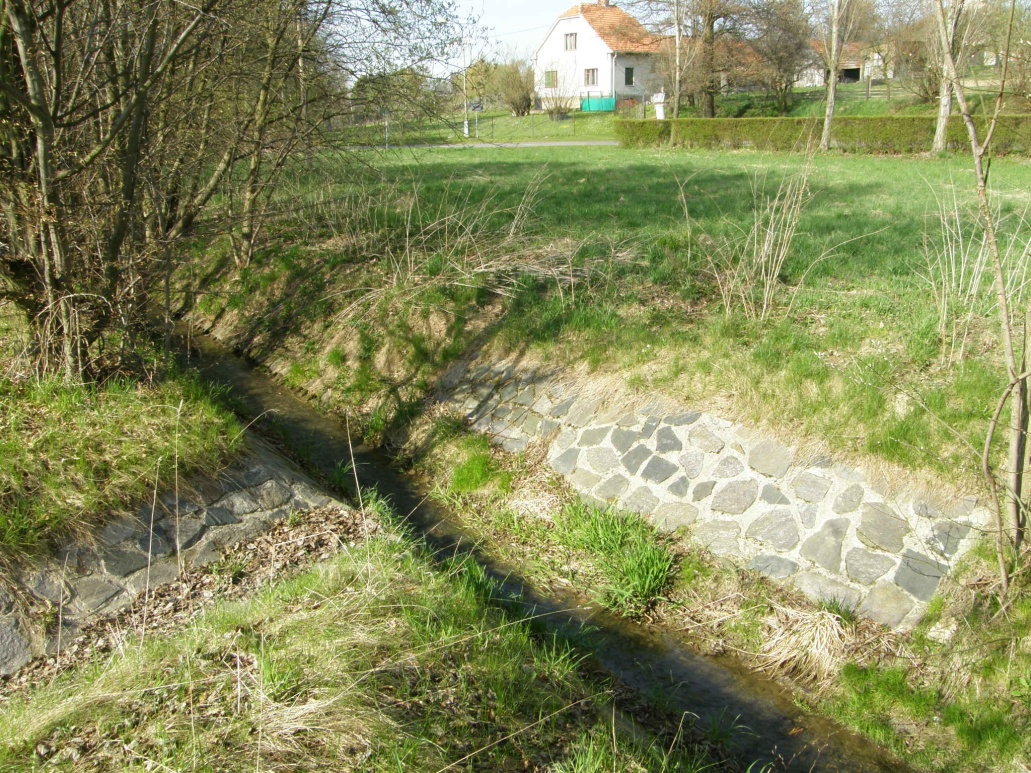 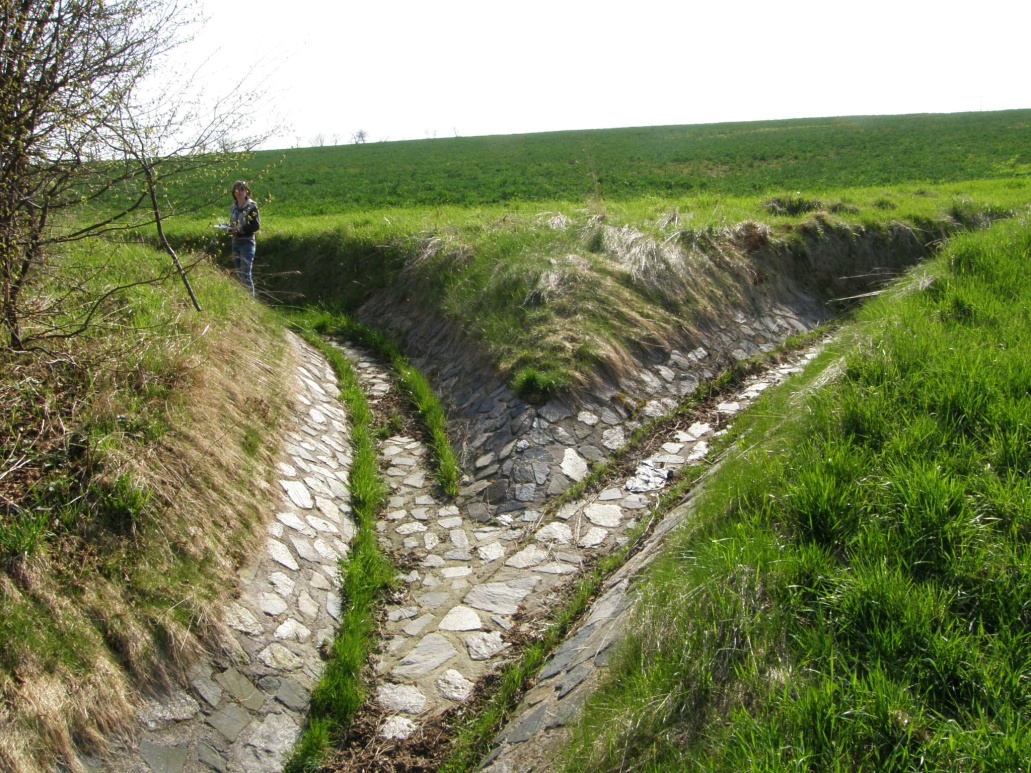 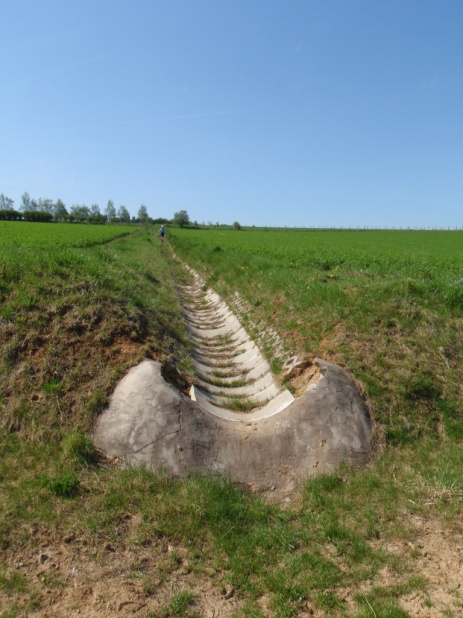 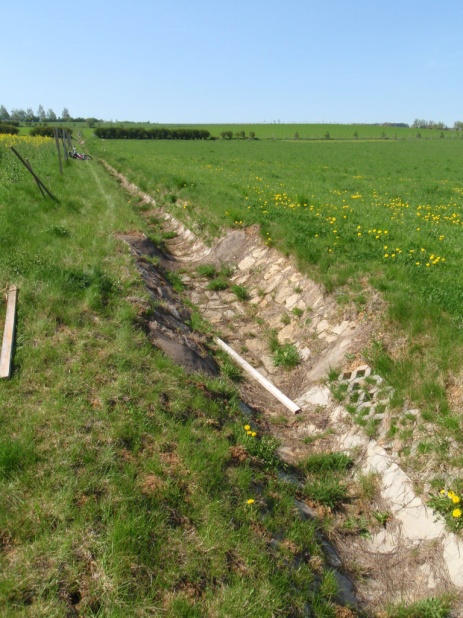 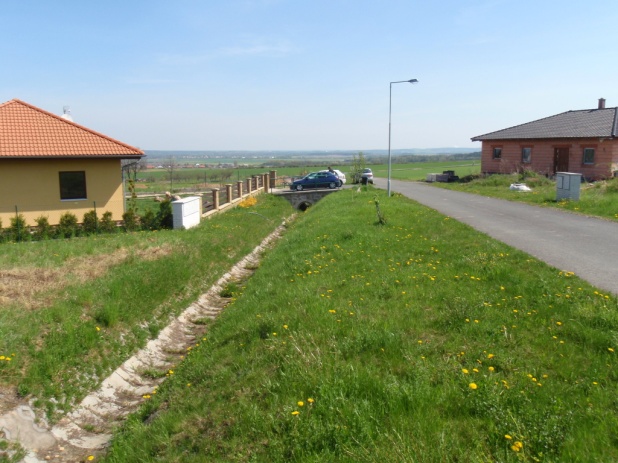 příkopy - riziko zanášení, nutnost objektů
-  proto lépe průlehy
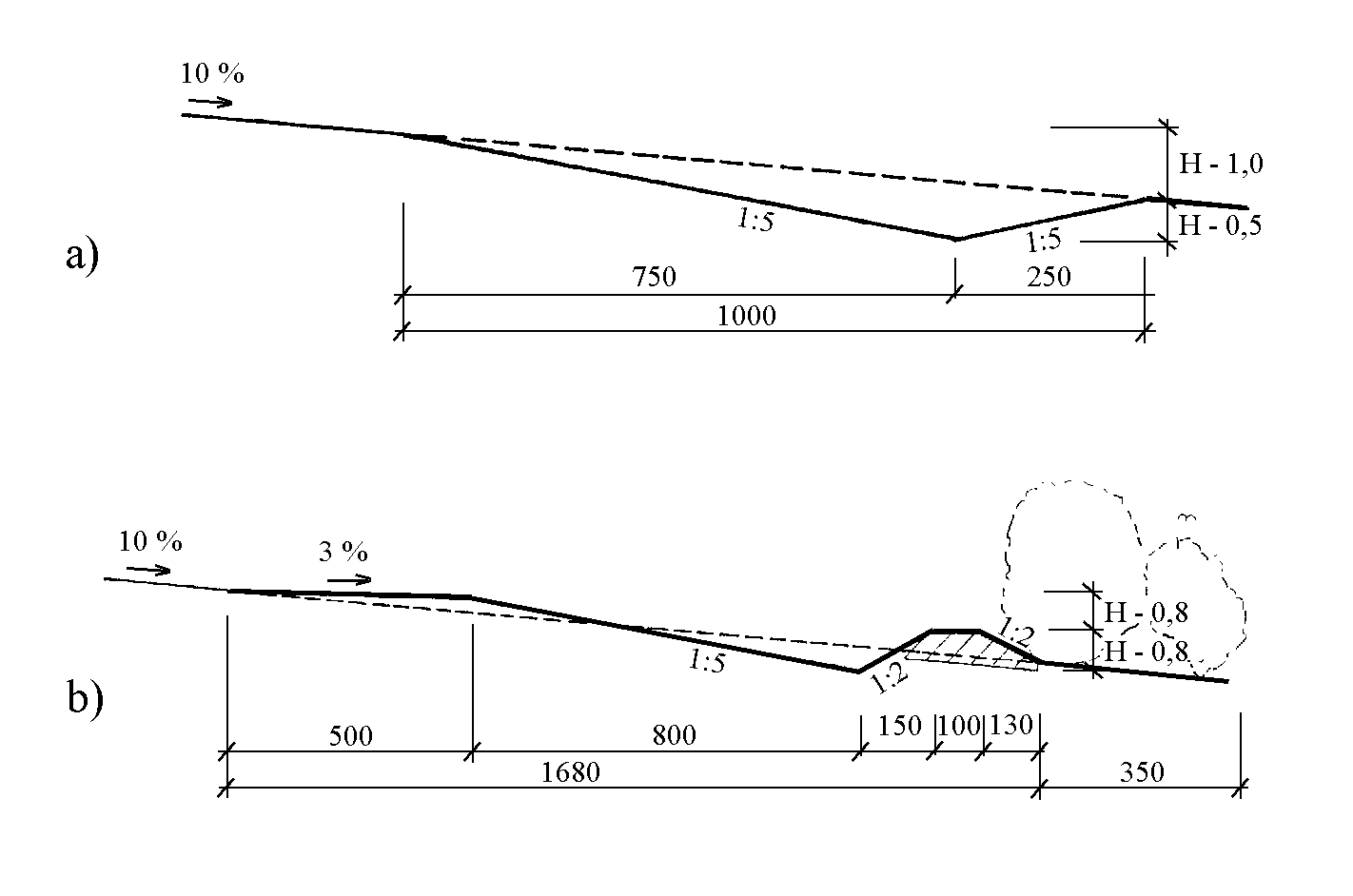 průlehy
zachycování
infiltrace
odvádění
(krátkodobého povrchového odtoku)
Toto není průleh – odpovídá to spíše mezi se svodným prvkem
mělké, široké, zpevněné vegetací, mírné sklony svahů (1:5 – 1:10) - přejezdné
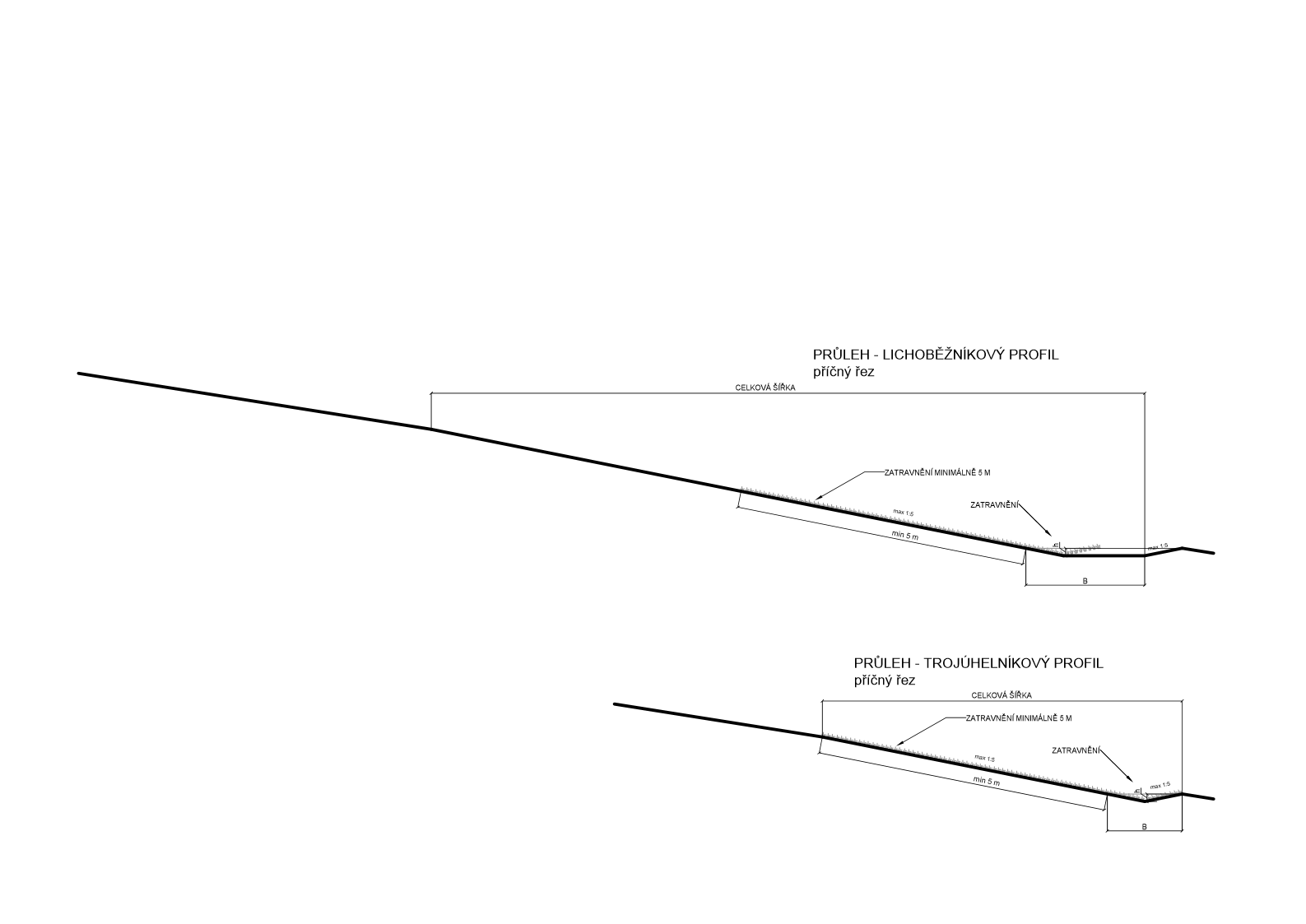 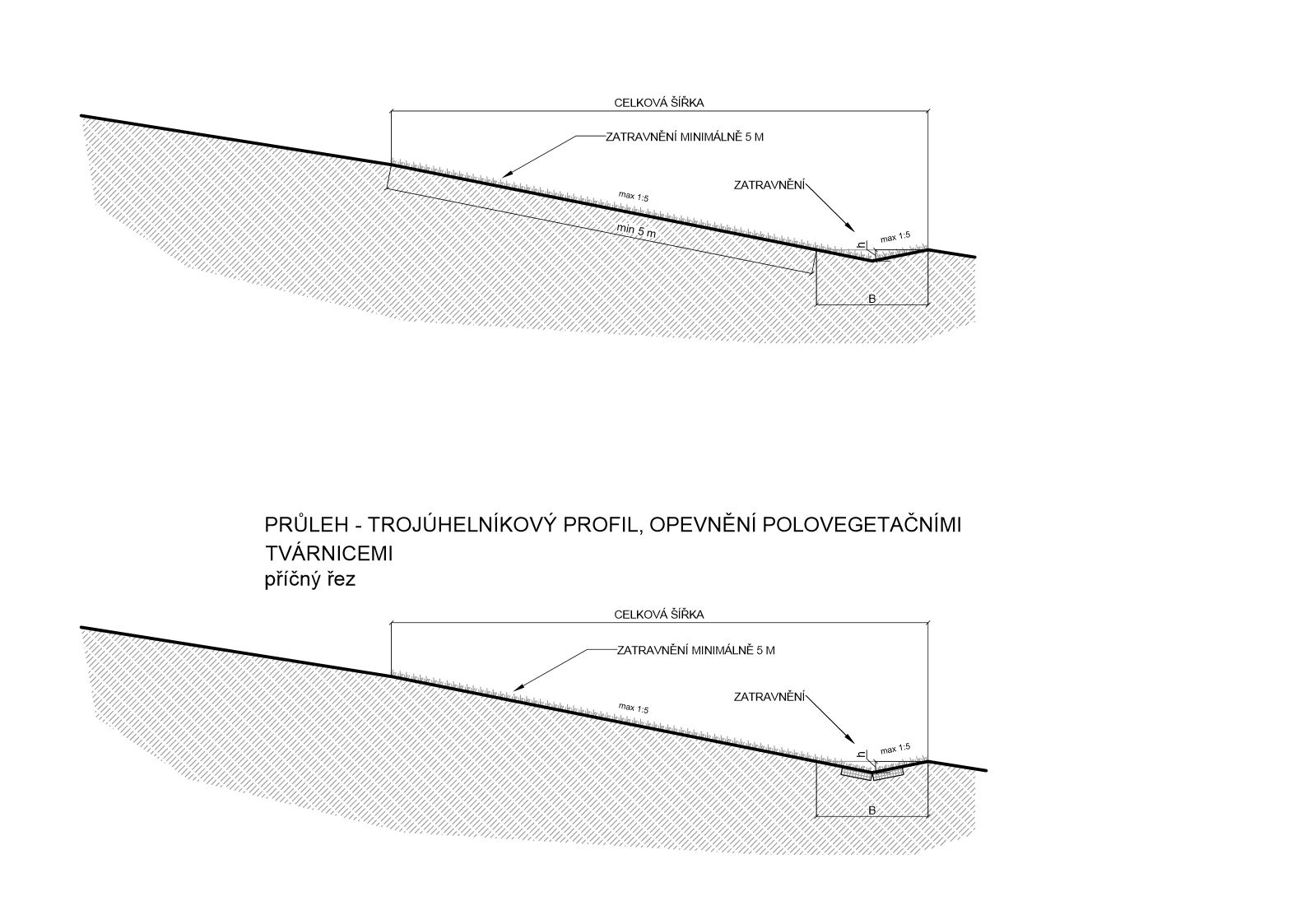 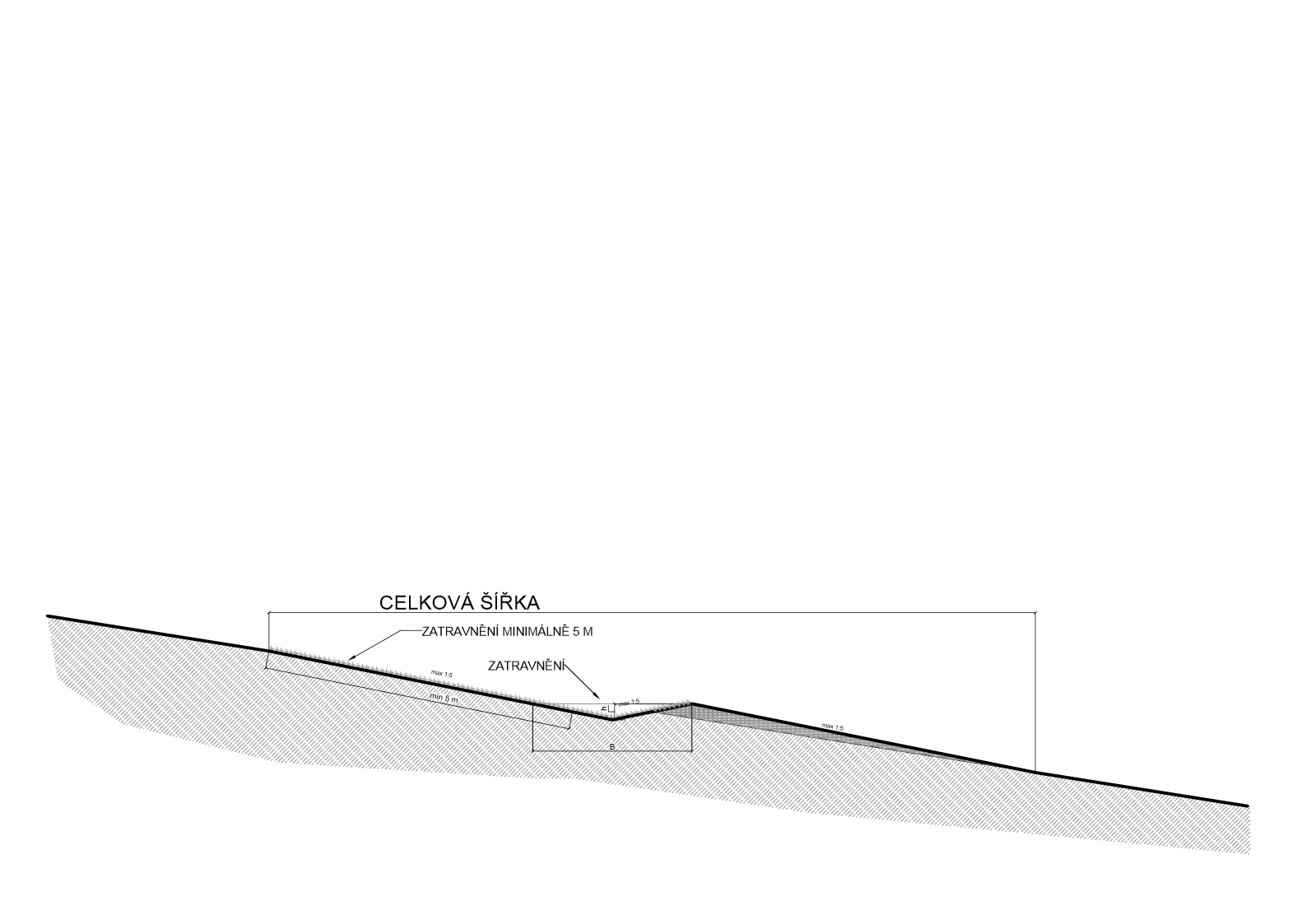 záchytné – ochrana pozemku před vnější vodou
sběrné
 vsakovací – nulový nebo malý podélný sklon, propustné půdy
 odváděcí – odvádění vody z pozemku
svodné – zatravněné dráhy soustředěného odtoku
 při návrhu v systému – vzdálenost menší než přípustná délka svahu
 nad příkopem travní pás – zachycení sedimentu před vstupem do hydrografické sítě
průlehy vsakovací – 
 propustné půdy
 možno přidat drenáž – vhodné pro zajištění obdělávatelnosti
průlehy obecně – menší sklony (max. 15 % (????)), hluboké půdy
možno obdělávat, lépe zatravněné
sběrné průlehy zpravidla zaústěny do zatravněných údolnic nebo zpevněných příkopů
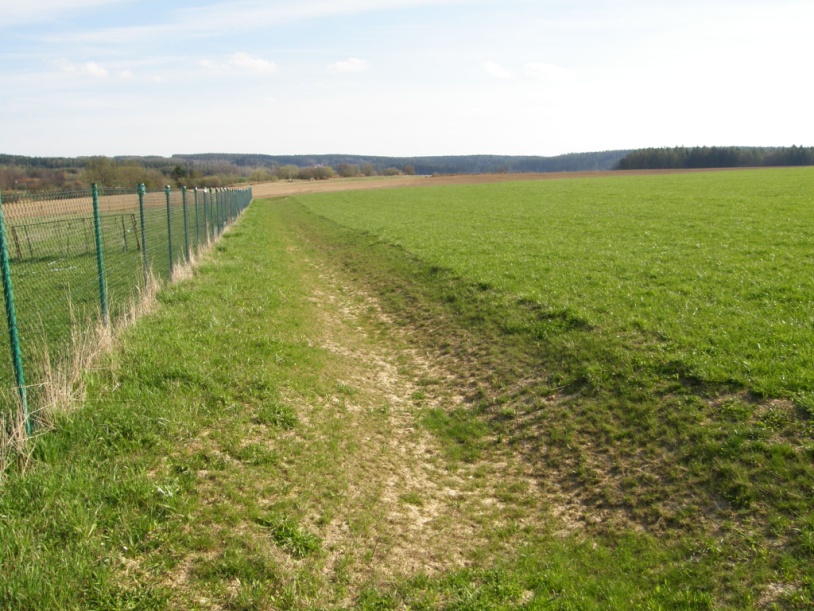 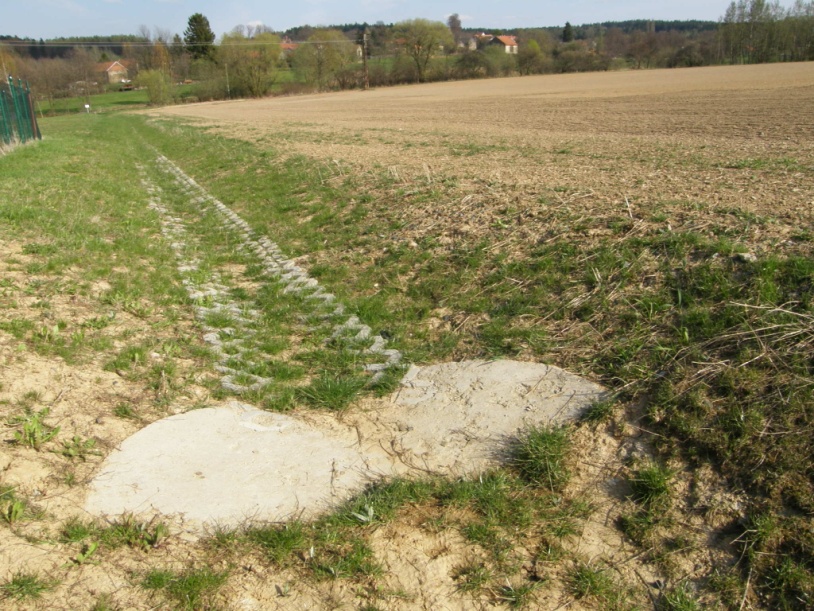 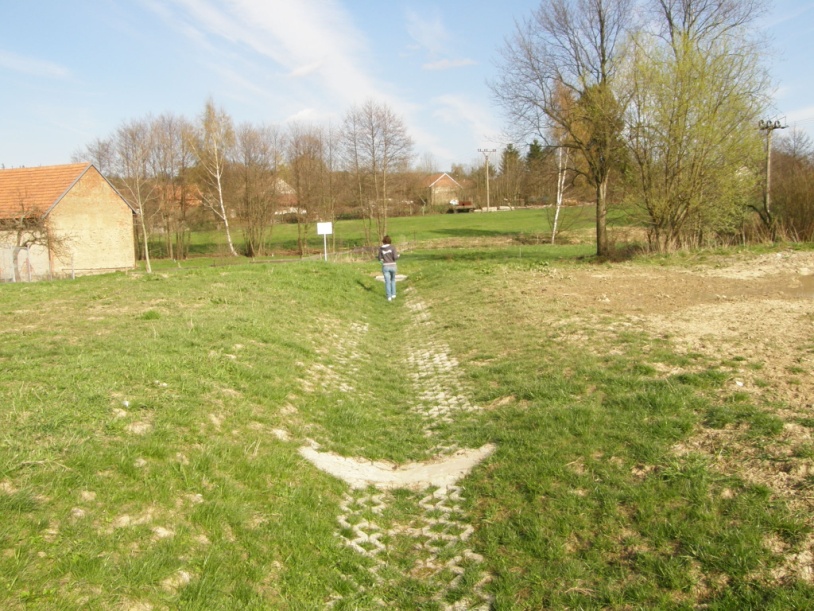 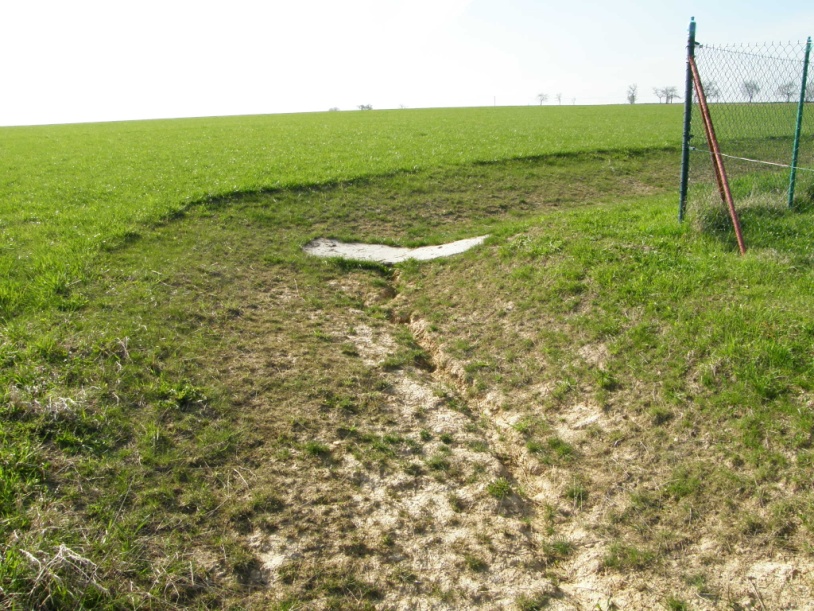 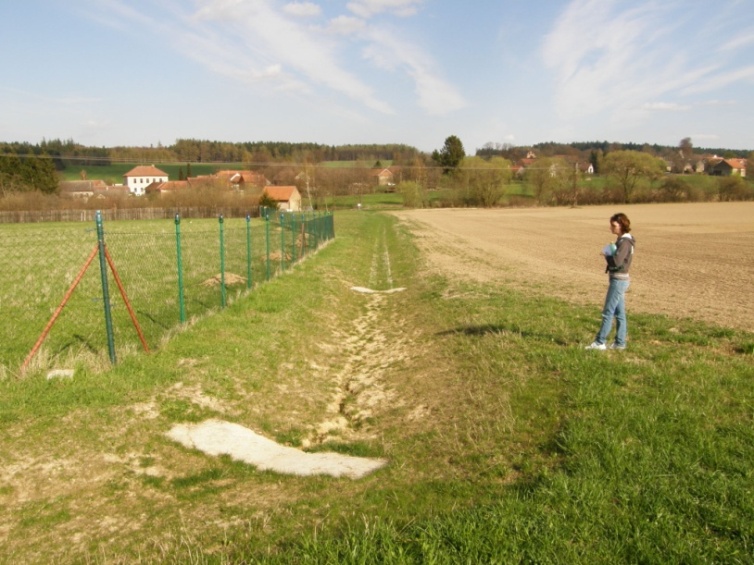 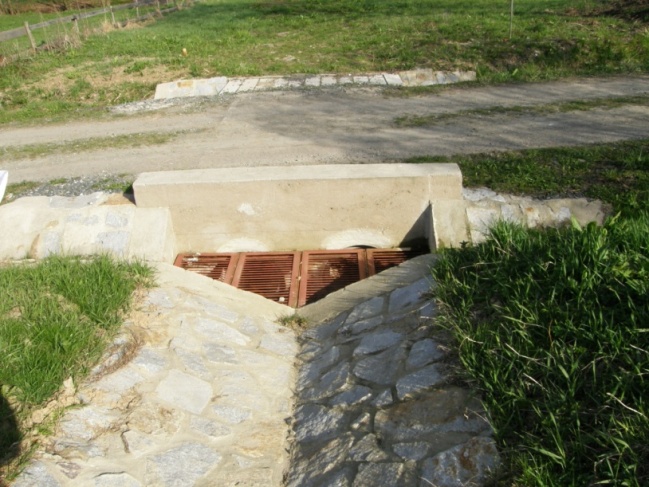 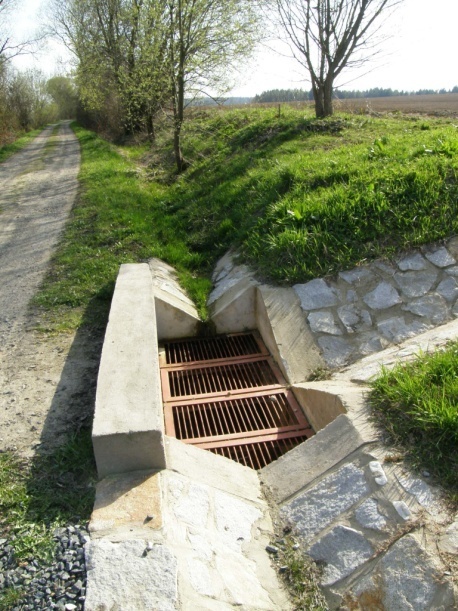 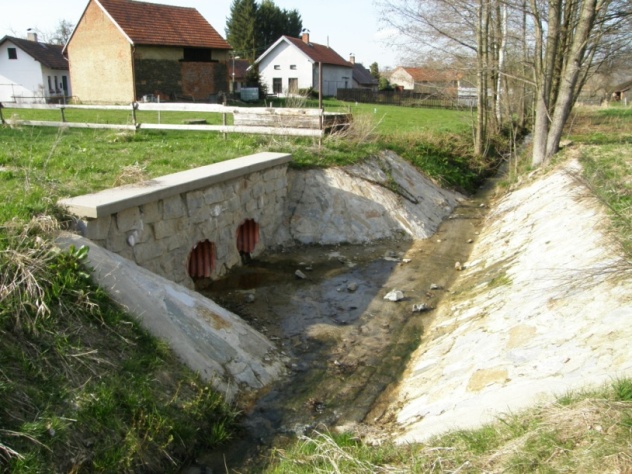 Zatravněné dráhy soustředěného odtoku – alespoň Q10
 údolnice odvodněna drenáží – nepoškozovat mechanizací
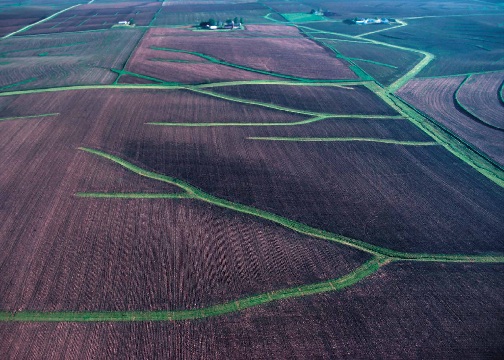 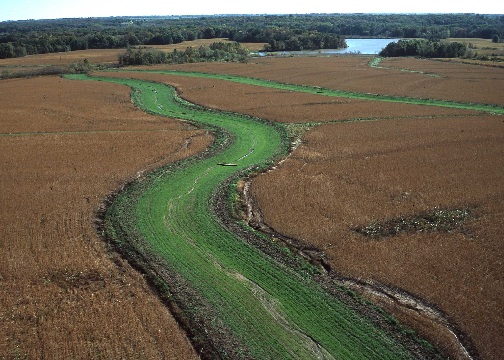 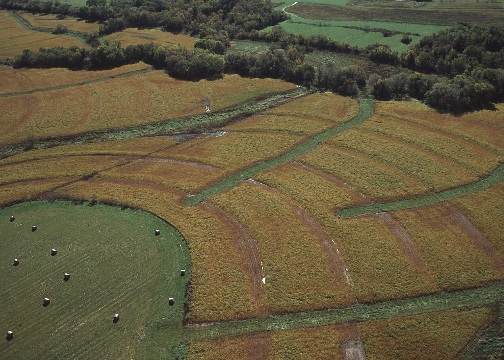 polní cesty s protierozní funkcí
polní cesty s příkopy – vedeny vrstevnicově
příkop (průleh) na straně ke svahu !
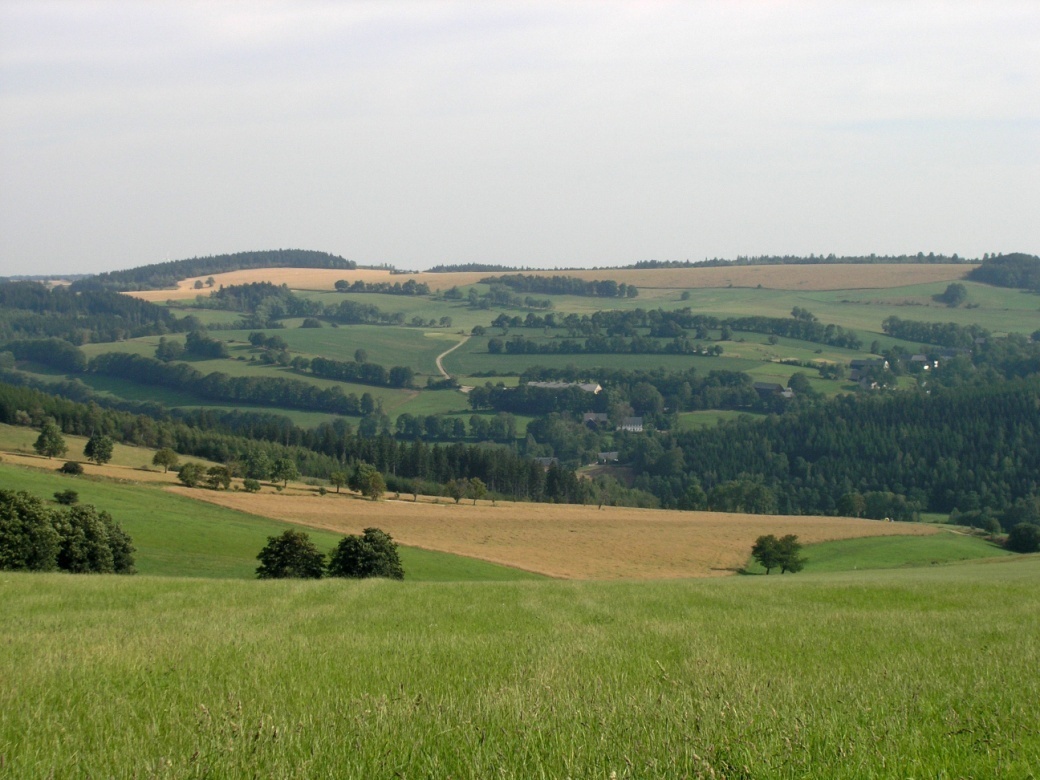 cesty v násypu 
- i funkce protierozních hrázek (!!!)
- více zařízení v jediném koridoru (ÚSES, PEO, komunikace,...) – snazší lokalizace a realizace
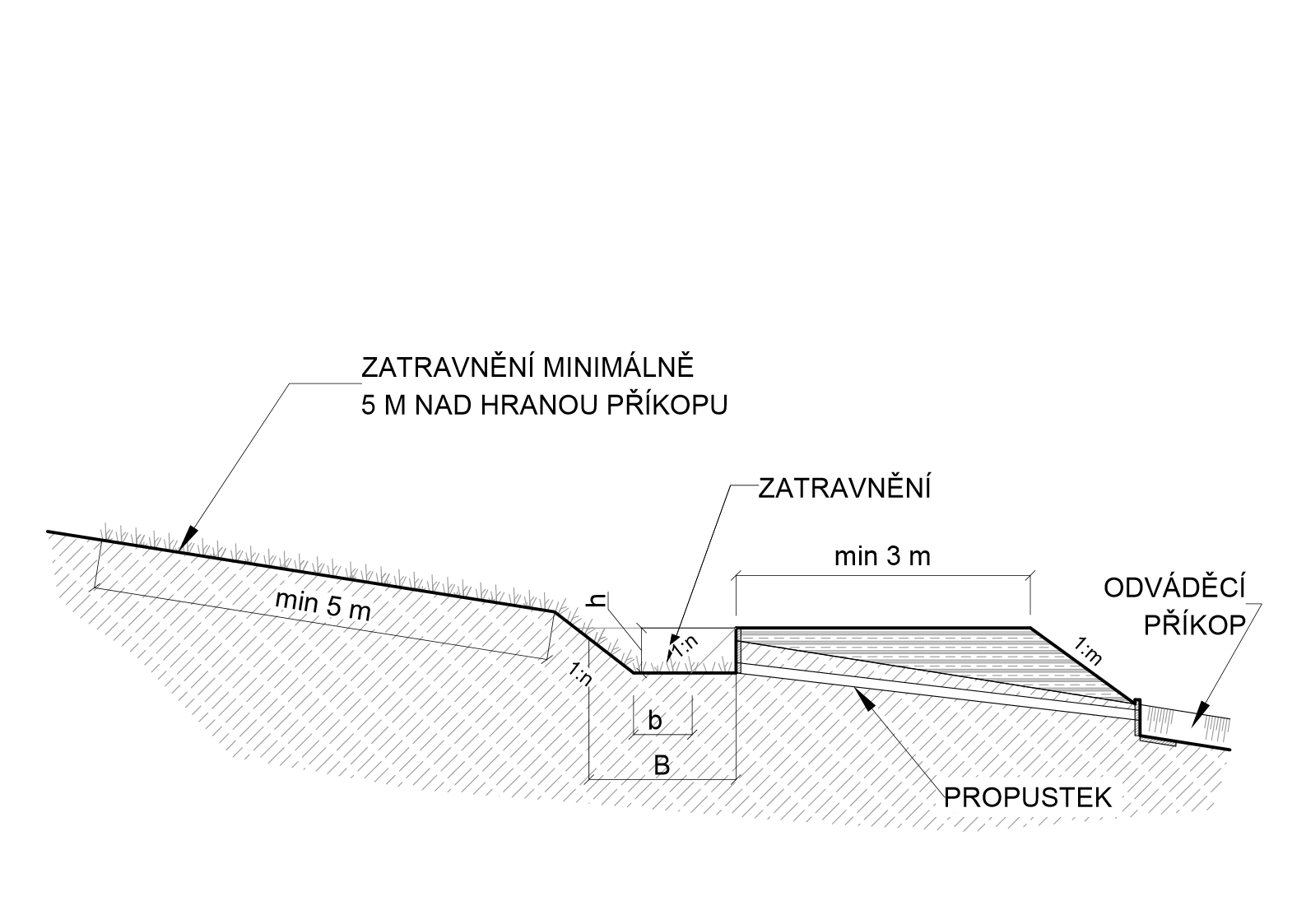 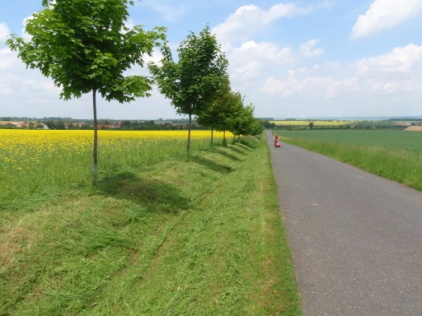 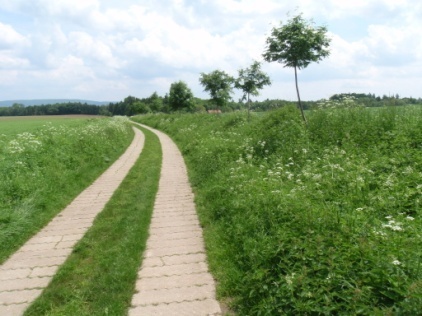 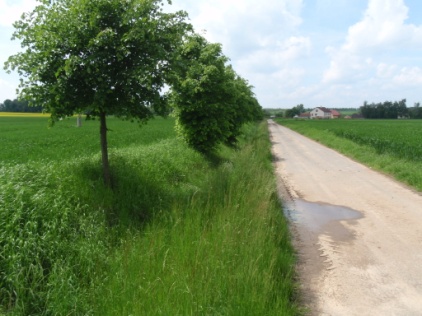 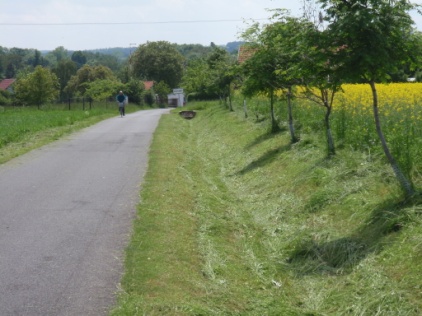 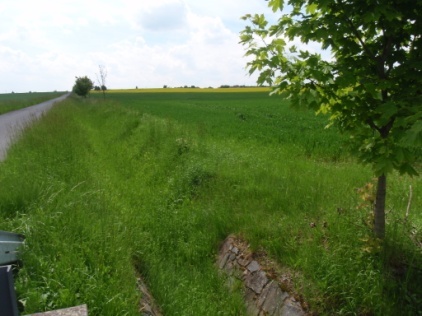 protierozní hrázky
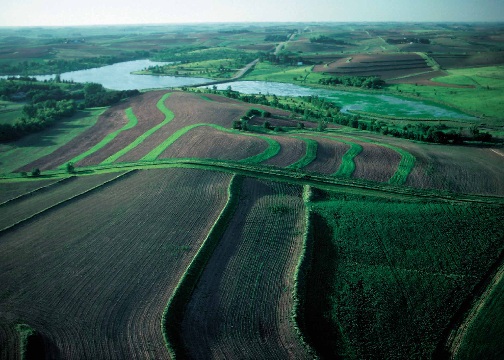 výška 1 – 1,5 m
nepřelévané
na úpatí pozemků
- cílem je zachytit odtok a sediment
	svahy a koruna = stabilizace vegetací,
	+ jednoduchý vypouštěcí objekt
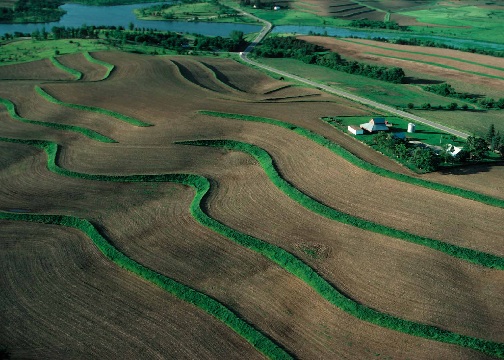 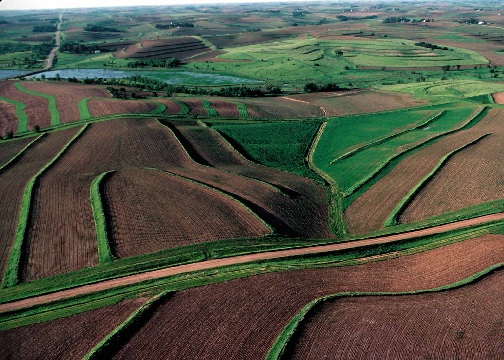 ochranné nádrže = sedimentační nádrže, poldry
s trvalým nadržením
bez trvalého nadržení
ochrana cenných území (intravilánů, objektů,...)
kapacita – alespoň Q50 (???)
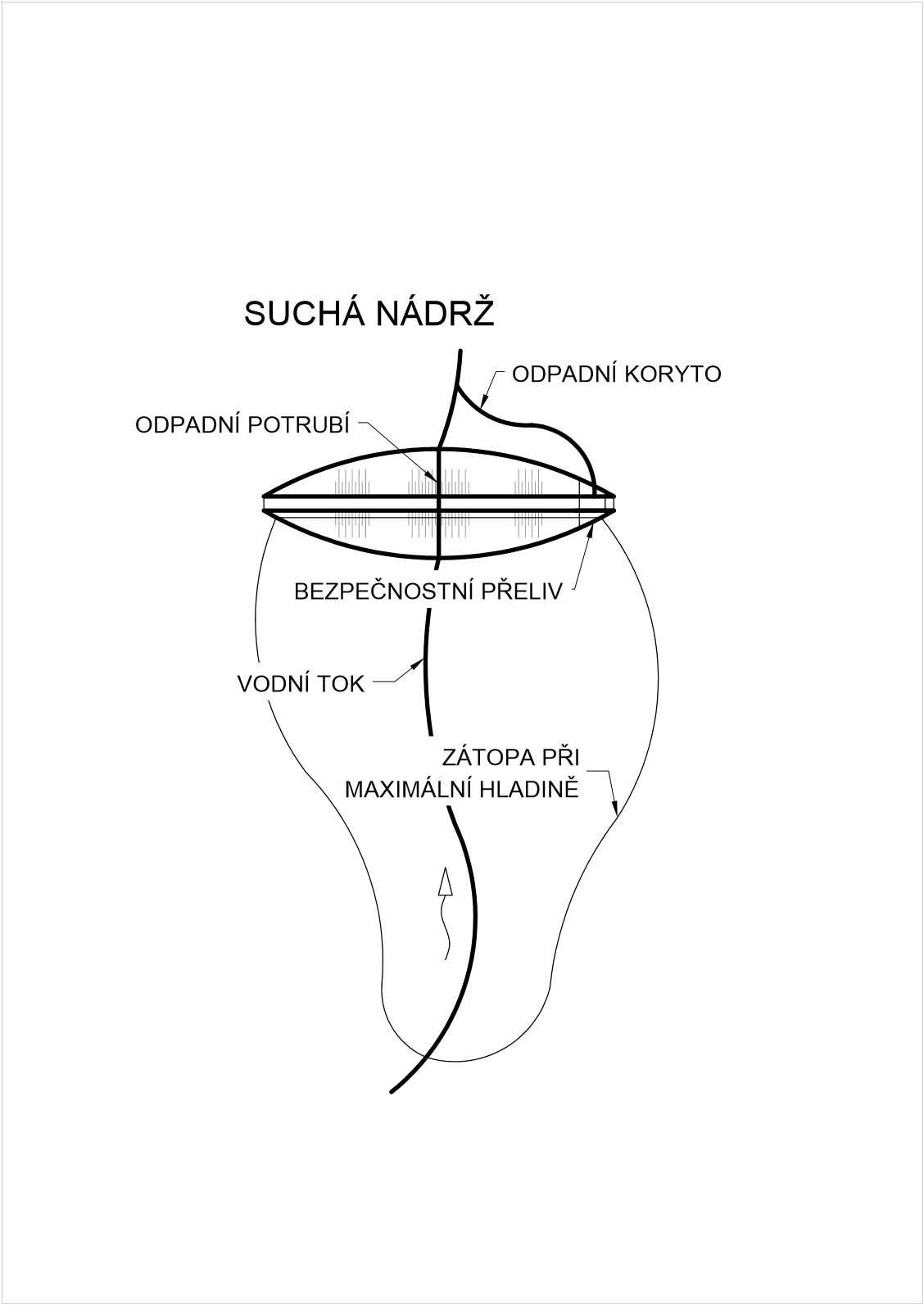 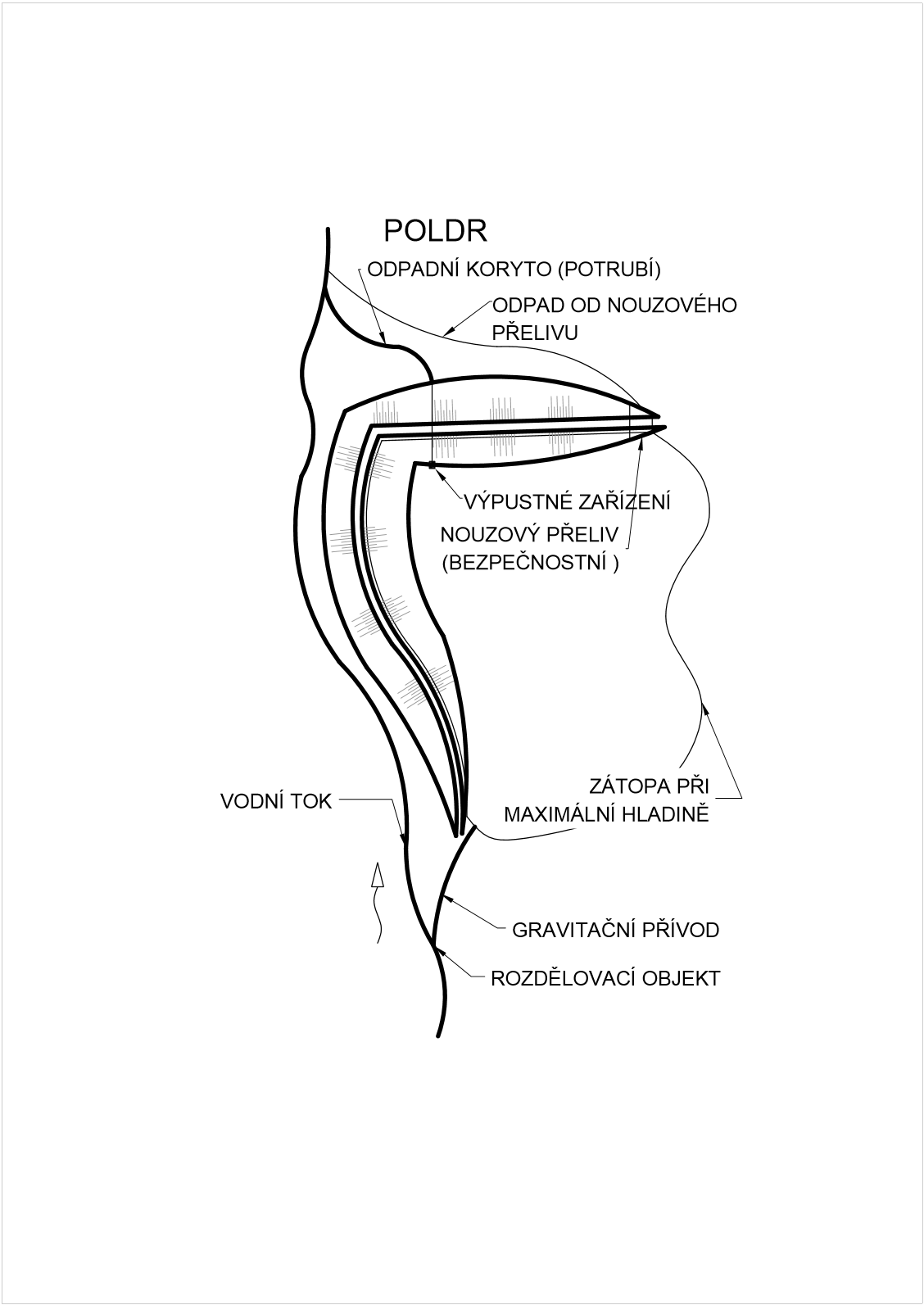 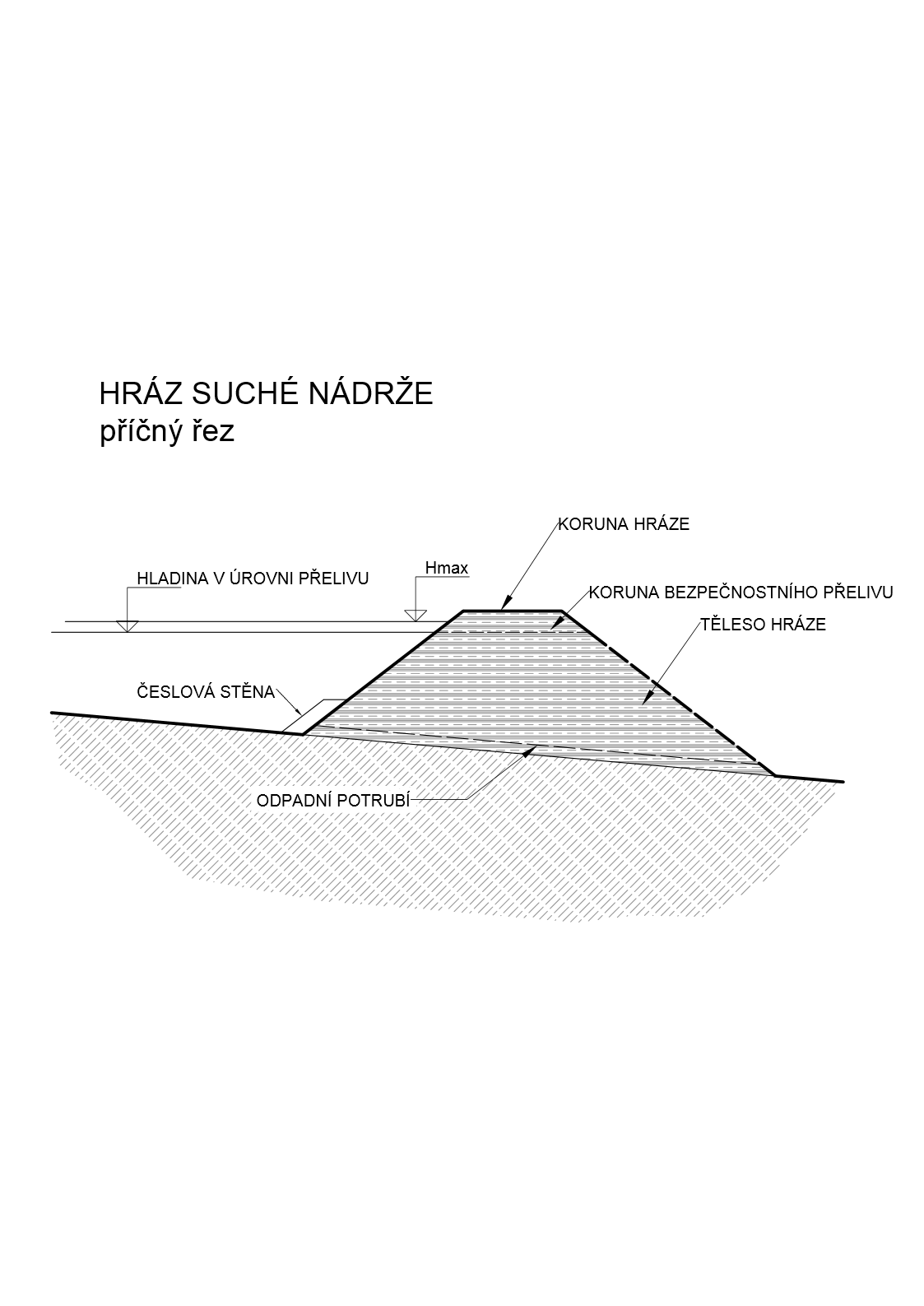 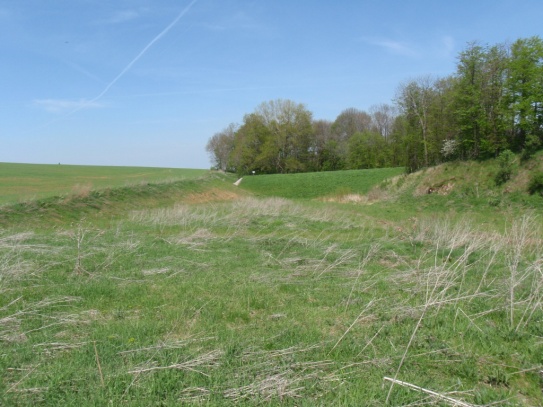 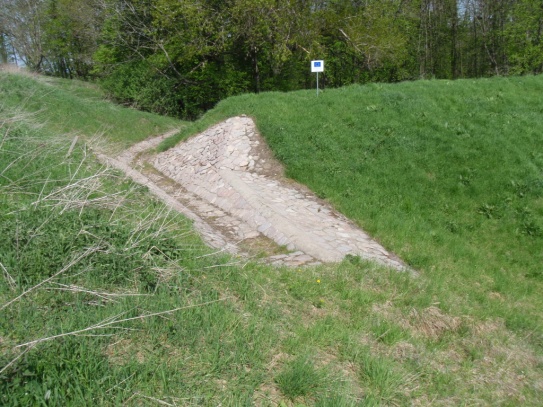 Retenční nádrž Hořany
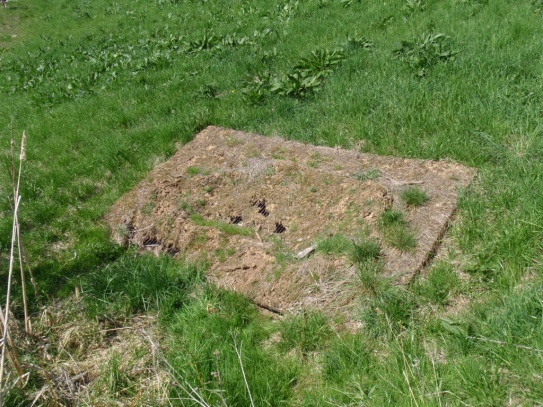 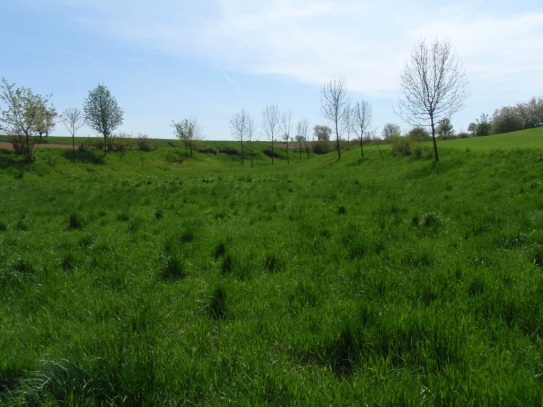 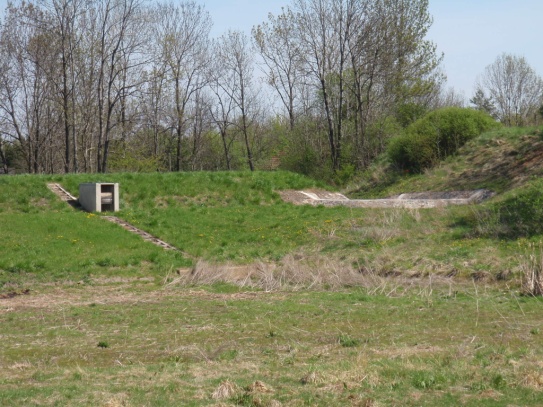 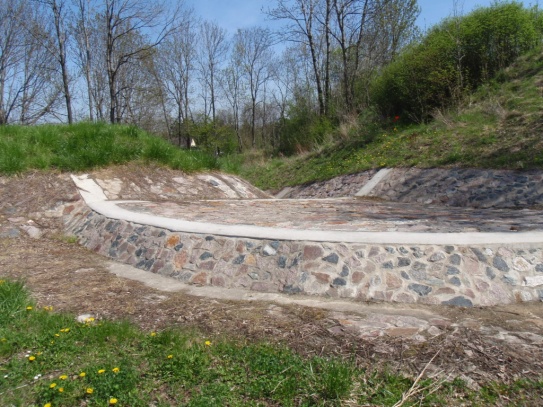 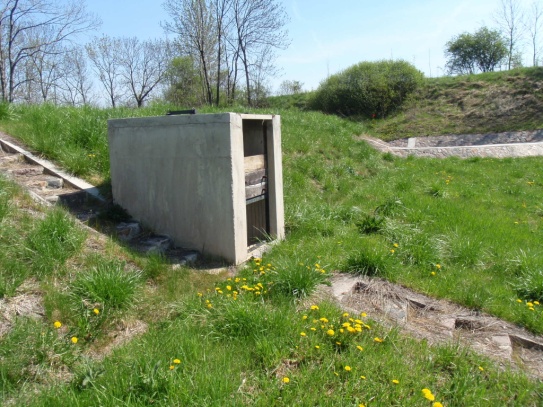 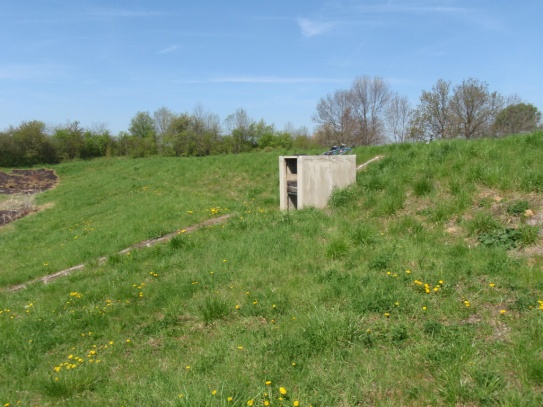 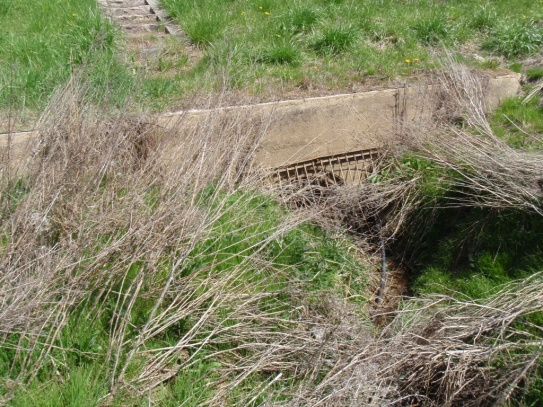 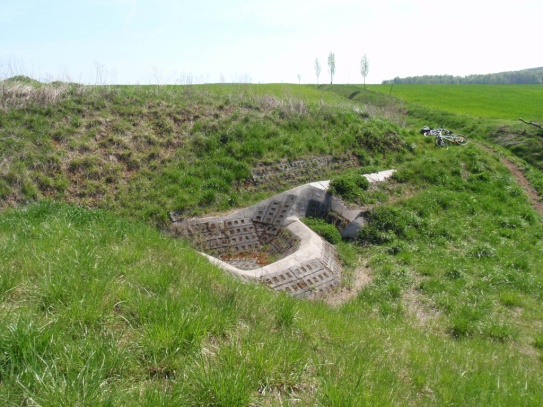 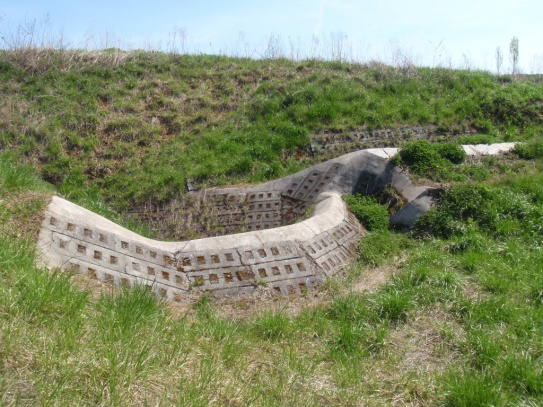 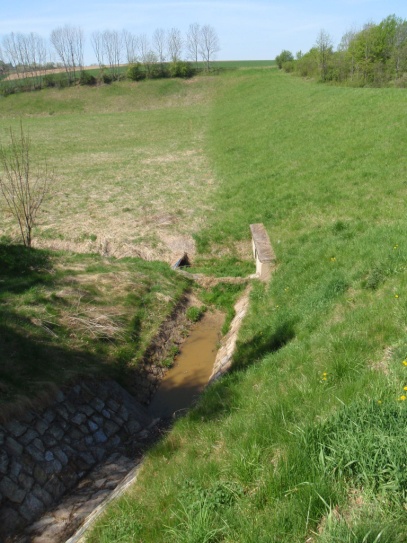 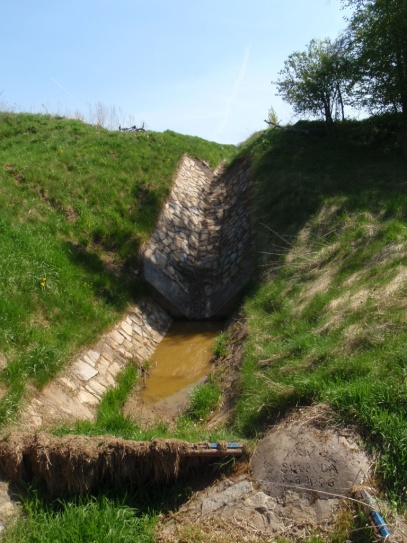 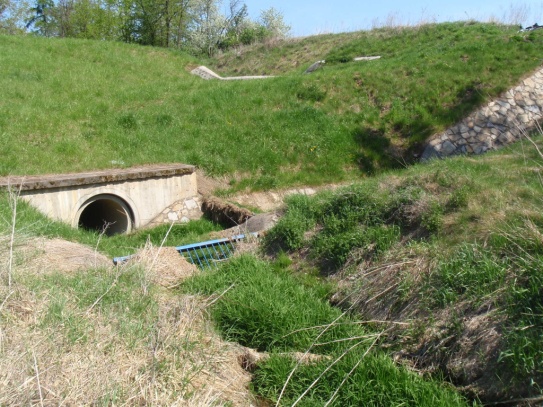 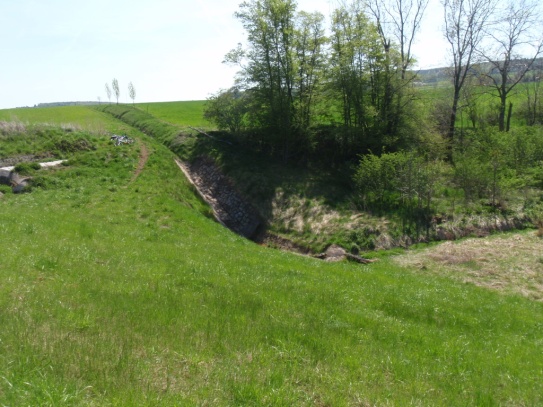 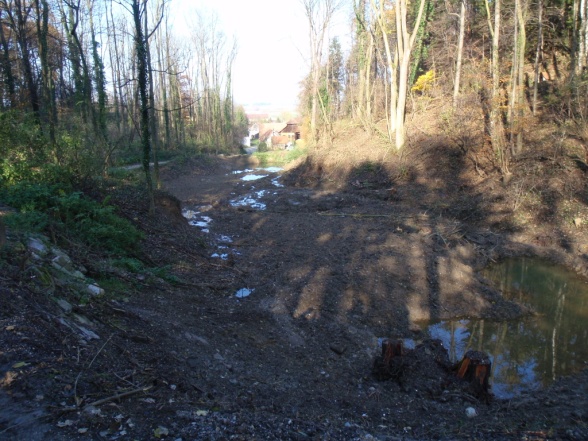 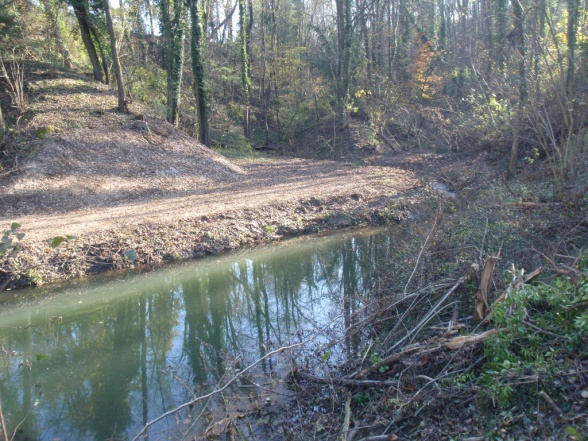 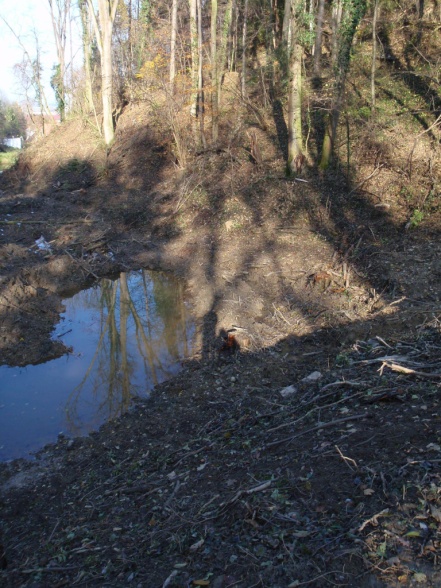 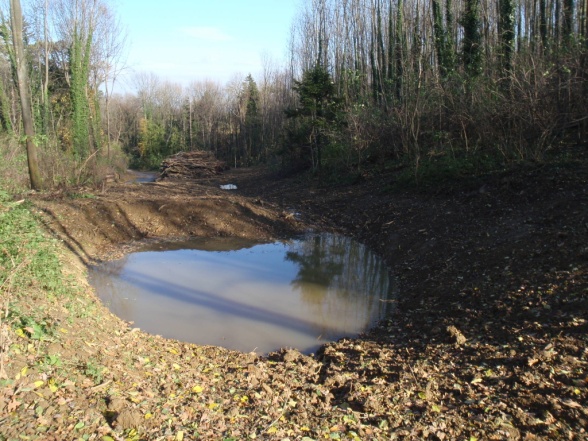 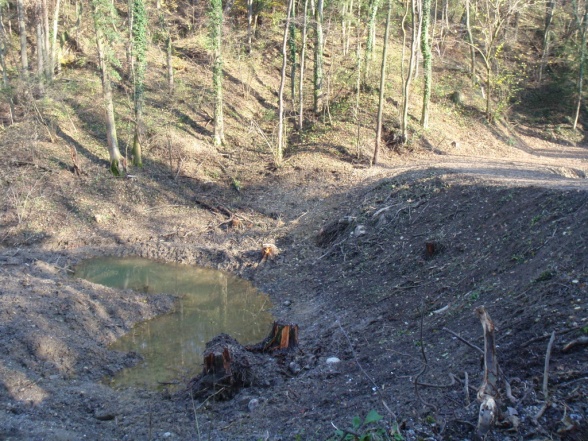 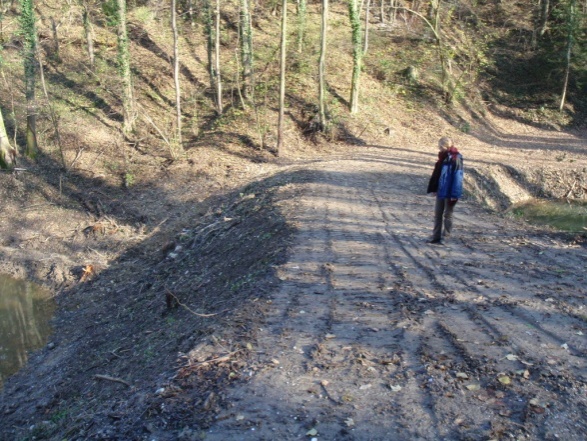 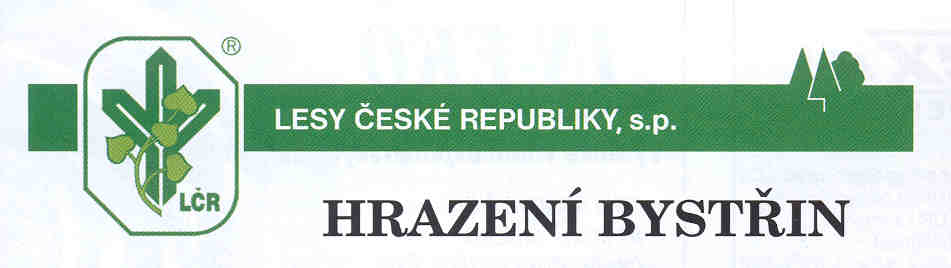 opatření proti vodní erozi:
organizační
 agrotechnická a vegetační
 technická
 hrazení bystřin a strží
 ochrana strmých svahů
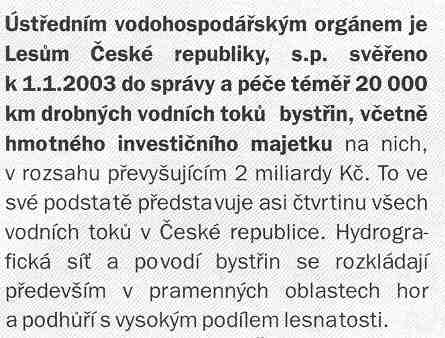 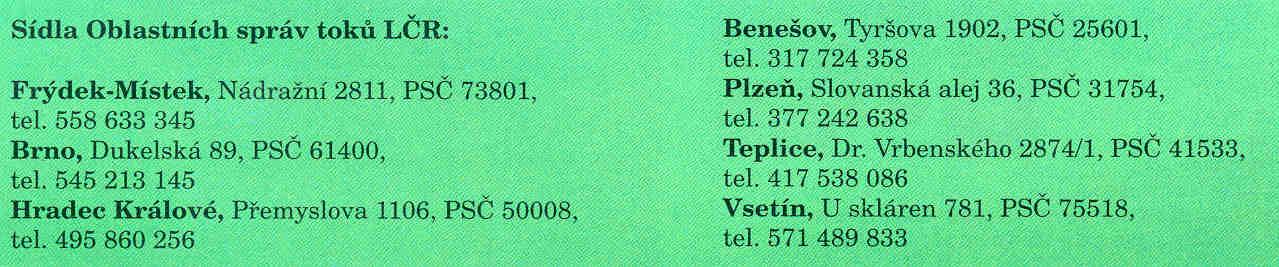 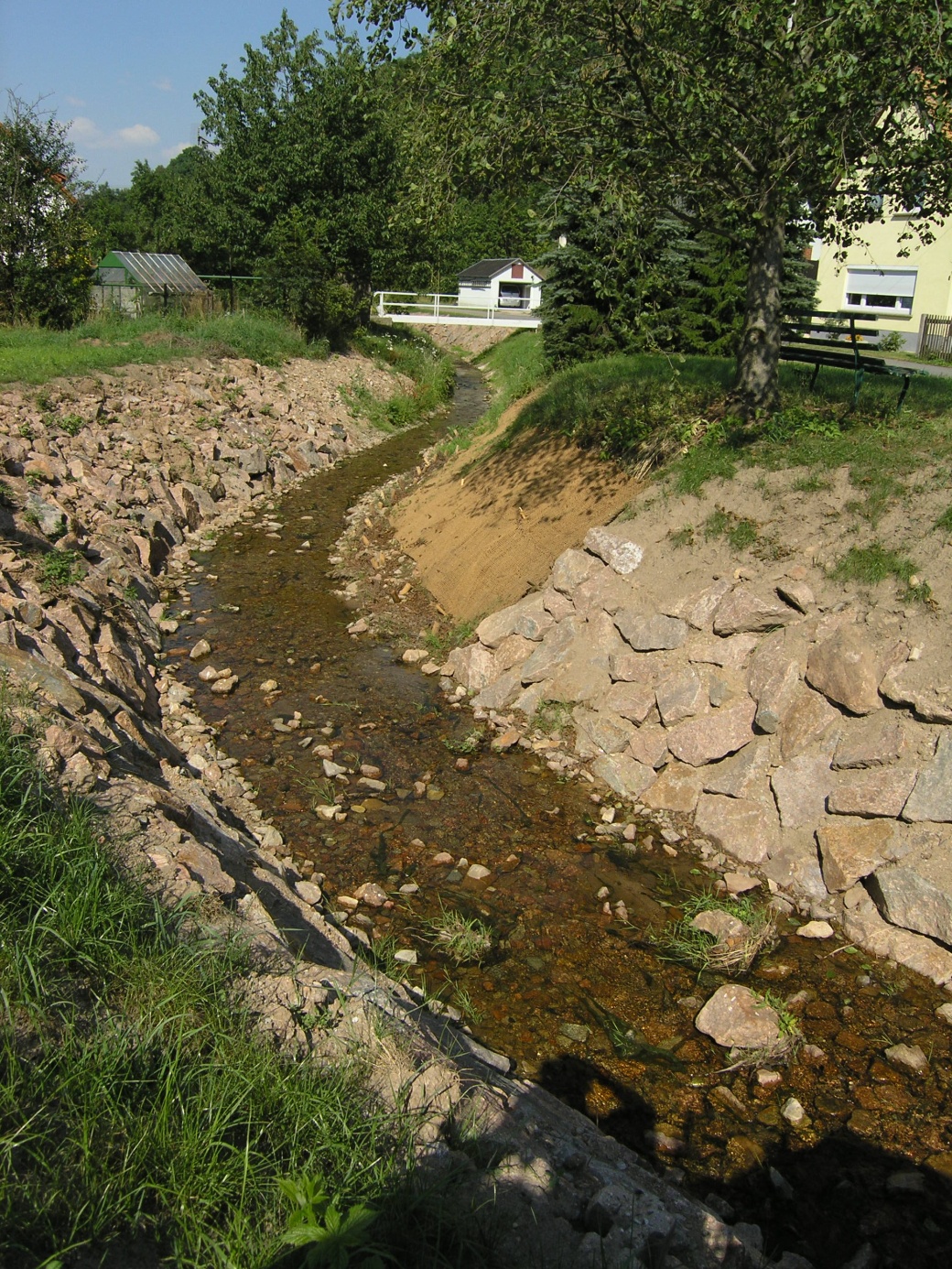 bystřina = index bystřinnosti
malý vodní tok
plocha povodí do 35 km2
velké kolísání průtoků
výrazný pohyb splavenin
zdrojem splavenin je zejména koryto 
	a jeho boční větve
princip hrazení = zajištění stability koryta při extrémních průtocích a omezení ‚
!!! transportu sedimentu !!!
[Speaker Notes: Mapa strže v Černoci....]
opevnění dna - technické:
 pohozy
 záhozy
 dlažby
 prvky (viz níže)
vegetační způsoby:
 osetí
 drnování
 osázení vrbovými řízky
 vrbový klest
 zápletové plůtky
 vrbová krytina
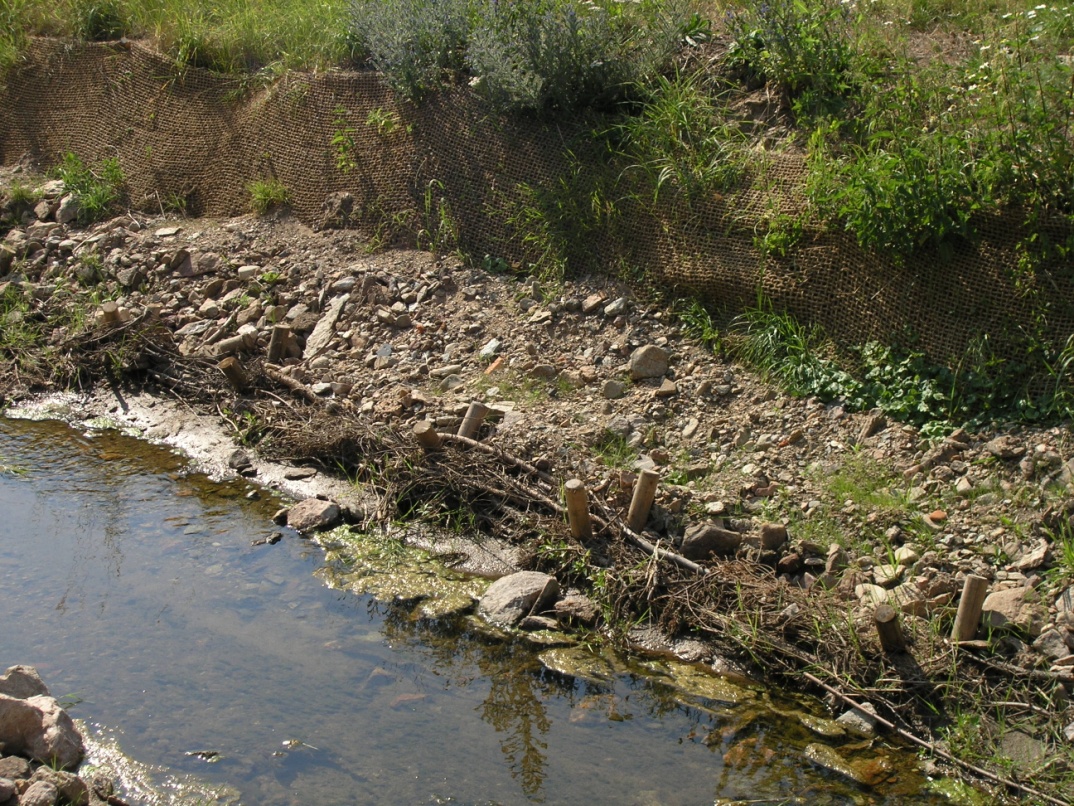 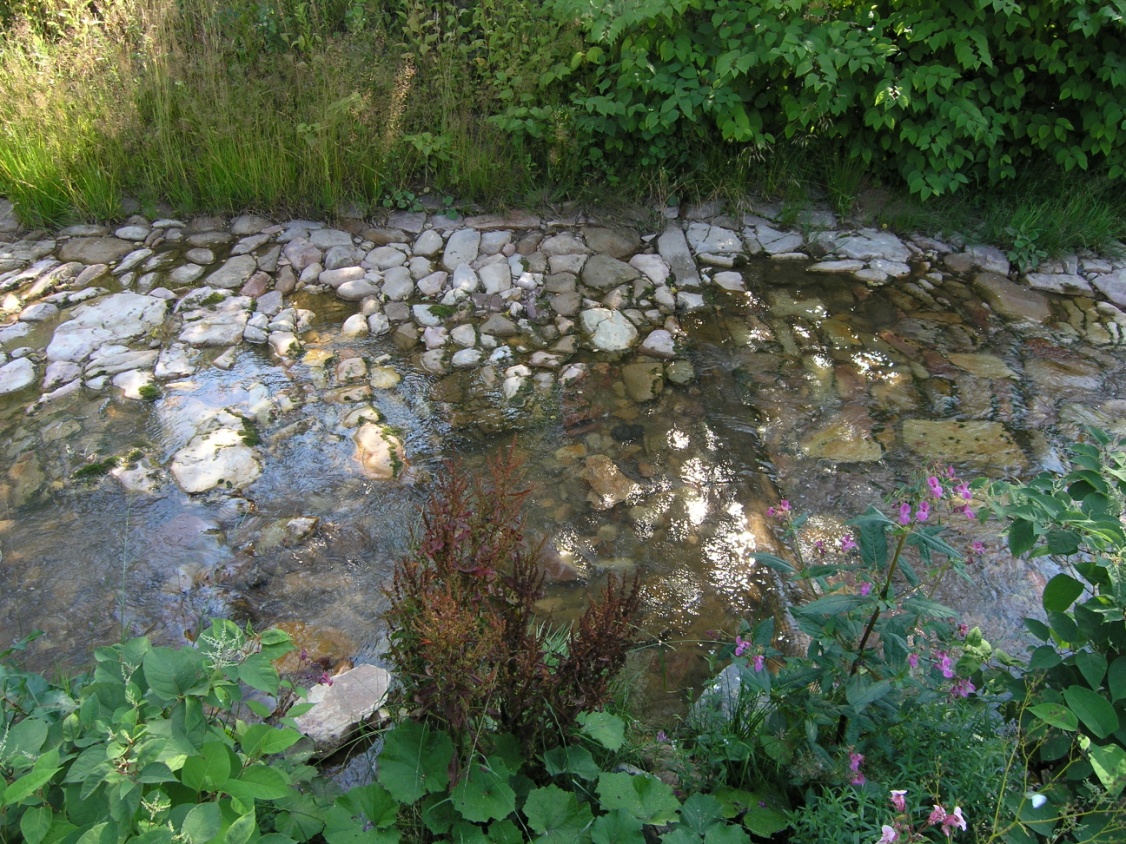 kombinované způsoby:
 haťové a haťoštěrkové stavby
 laťové plůtky
 kamenné záhozy
 dlažby
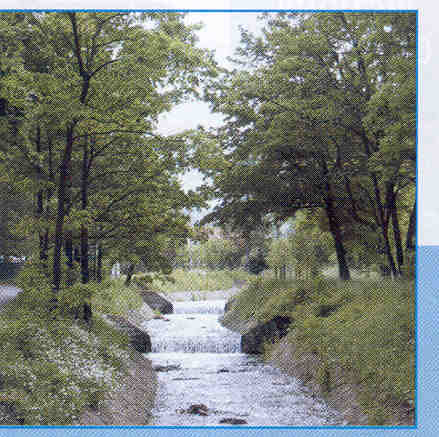 objekty:
stupně
příčný objekt
výška nad 0,3 m
koruna ve výši dna nad objektem = nemají záchytný prostor
úprava sklonu dna
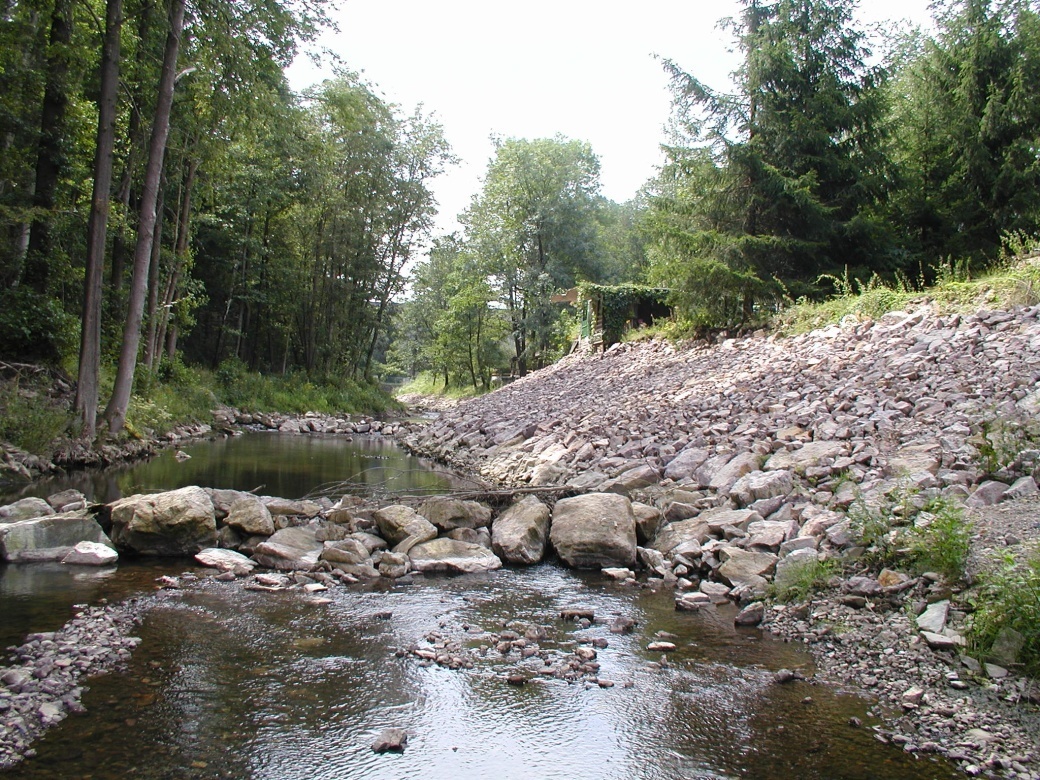 skluzy
 voda se neodtrhuje 
	od skluzové plochy
 překonání spádu
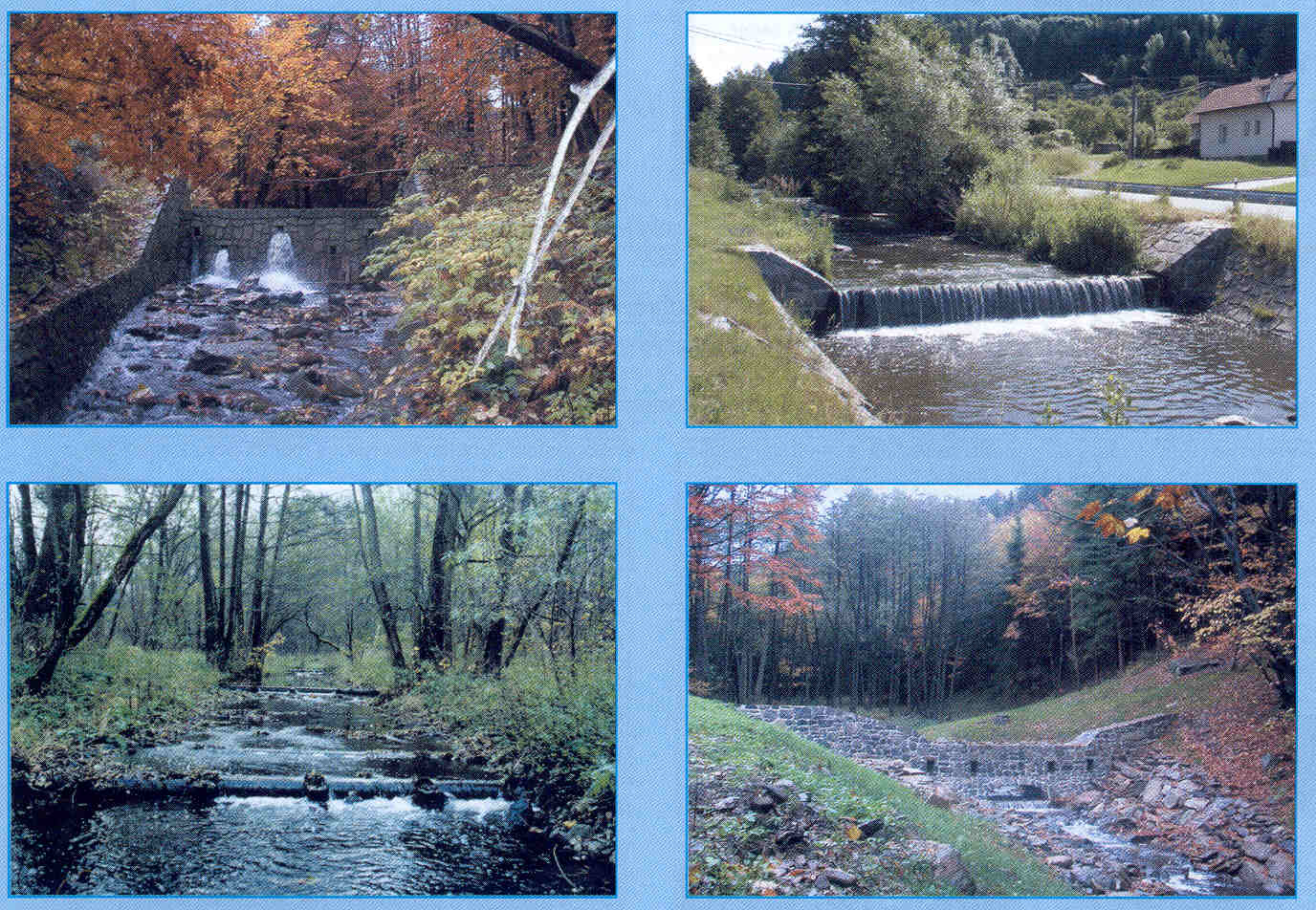 přehrážky
 nad úrovní dna
 mají záchytný prostor
retenční
 zastavit transport sedimentu
konsolidační
 zamezit prohlubování koryta
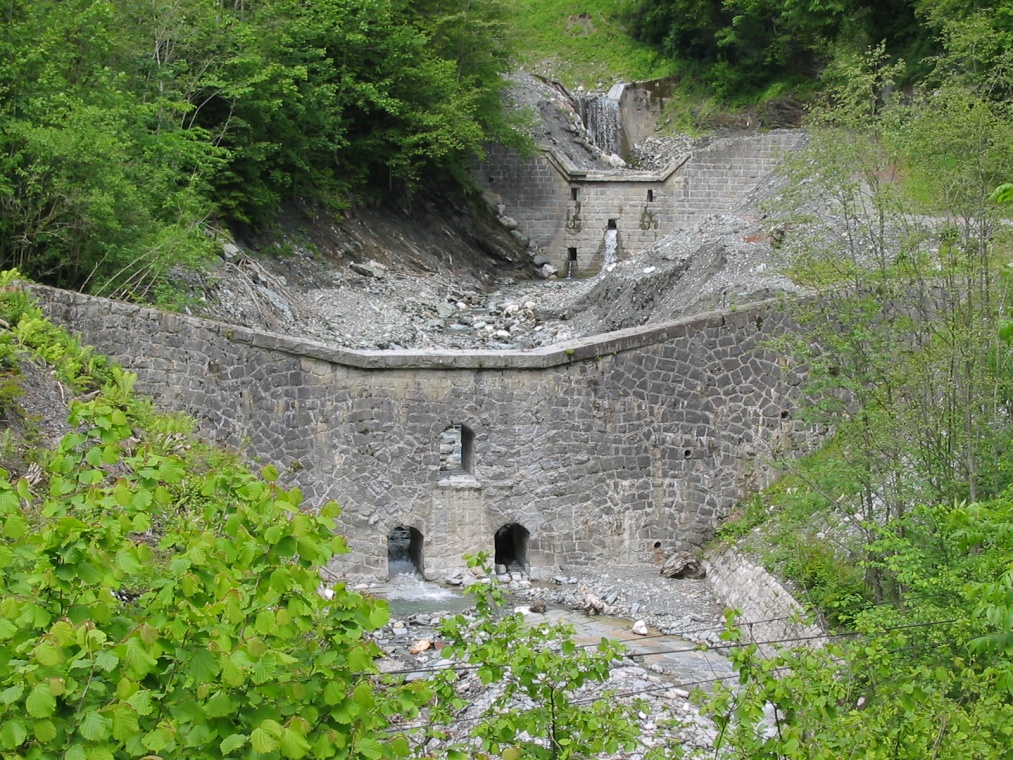 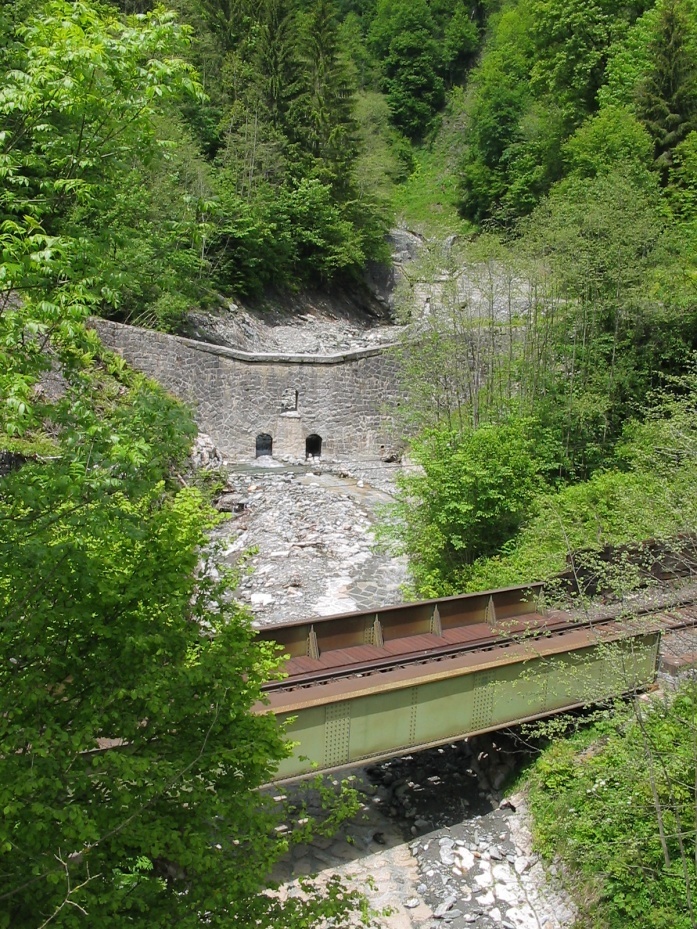 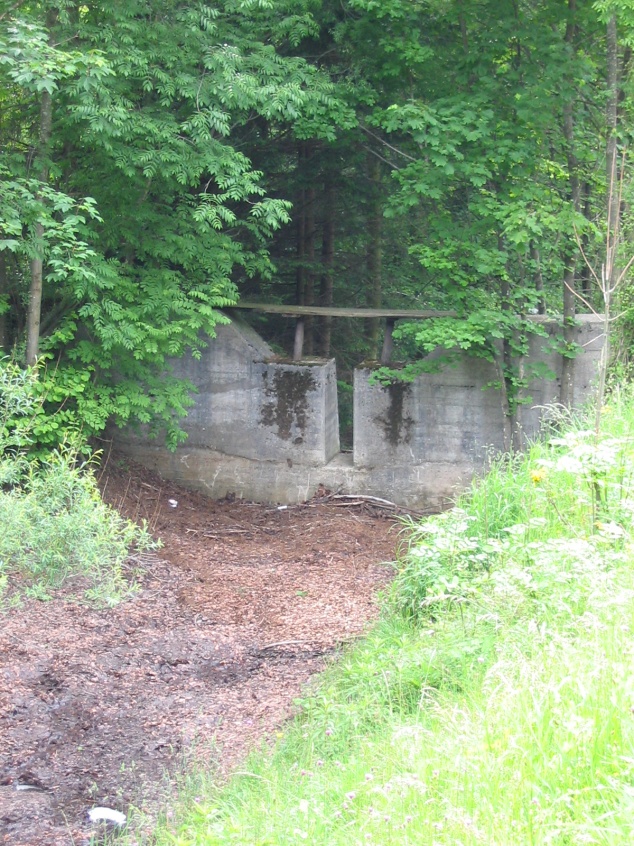 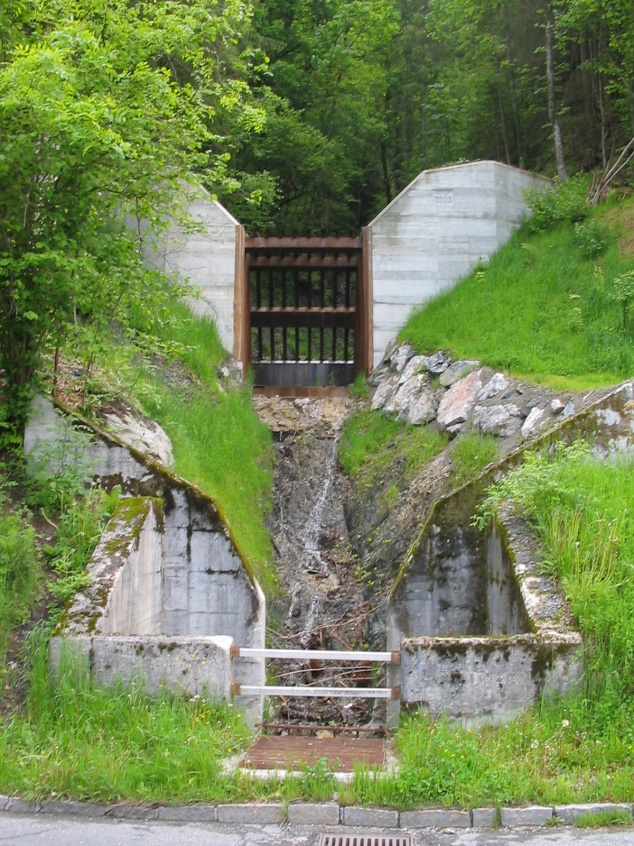 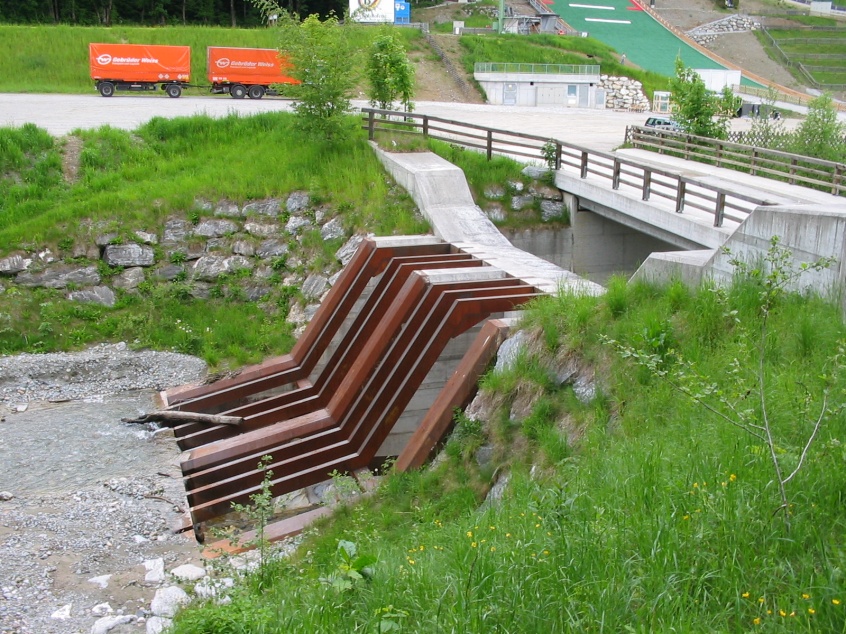 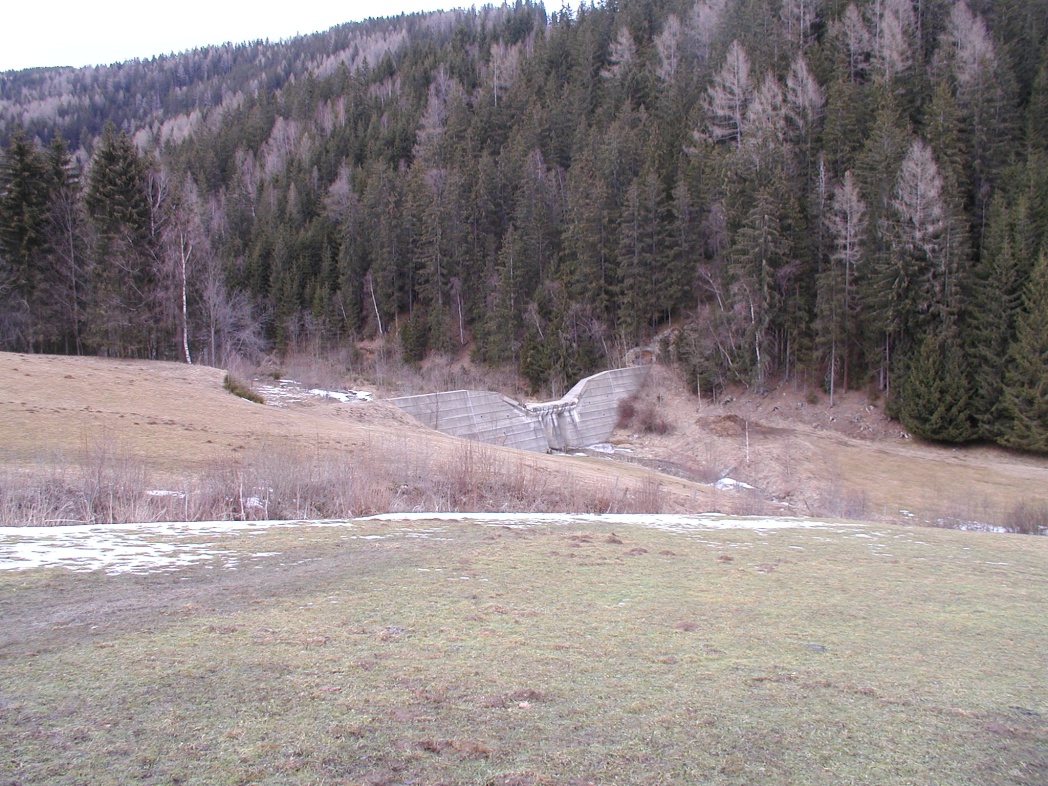 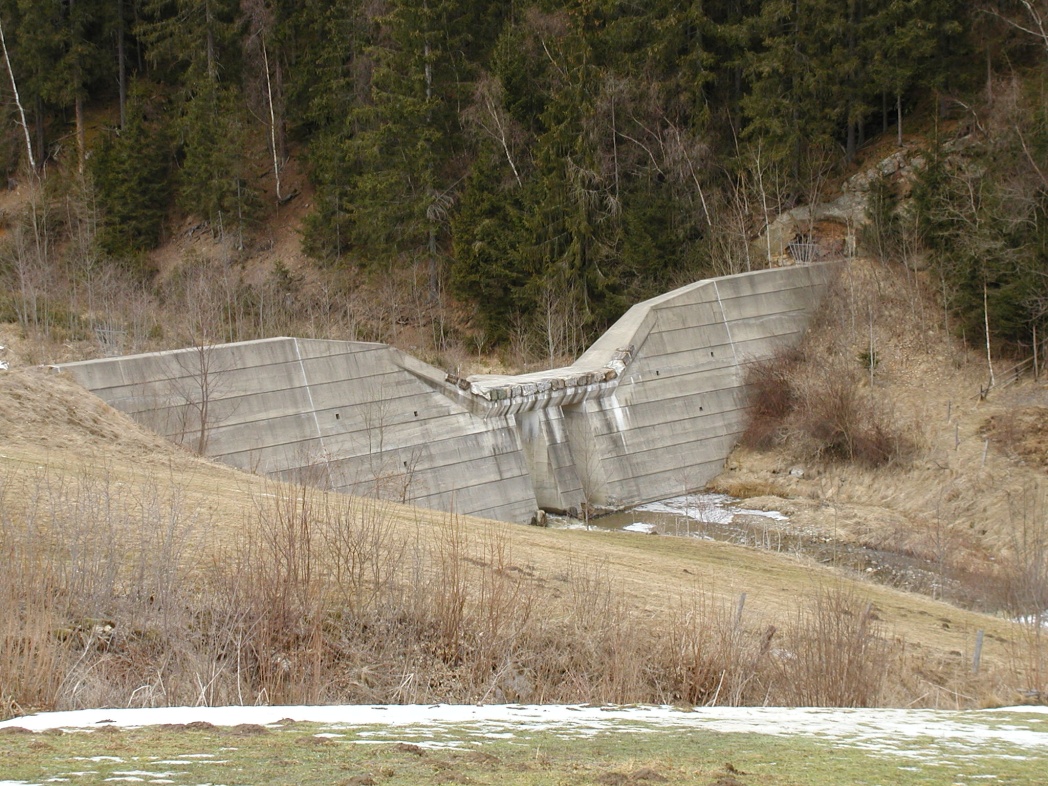 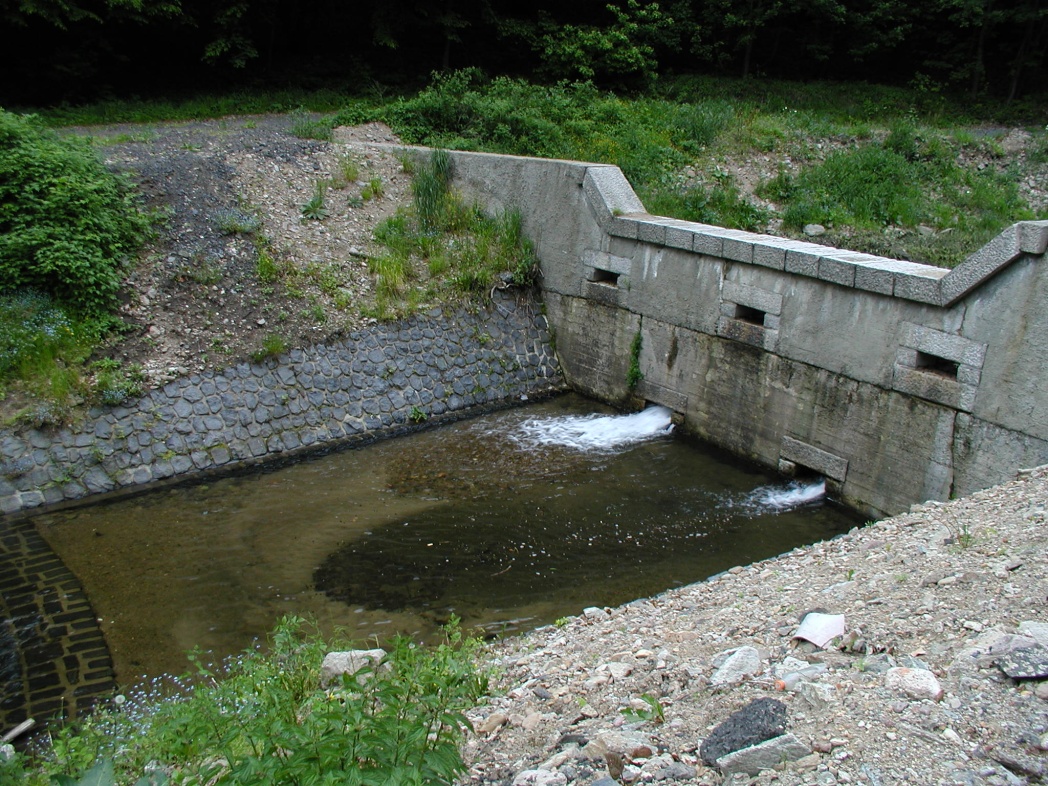 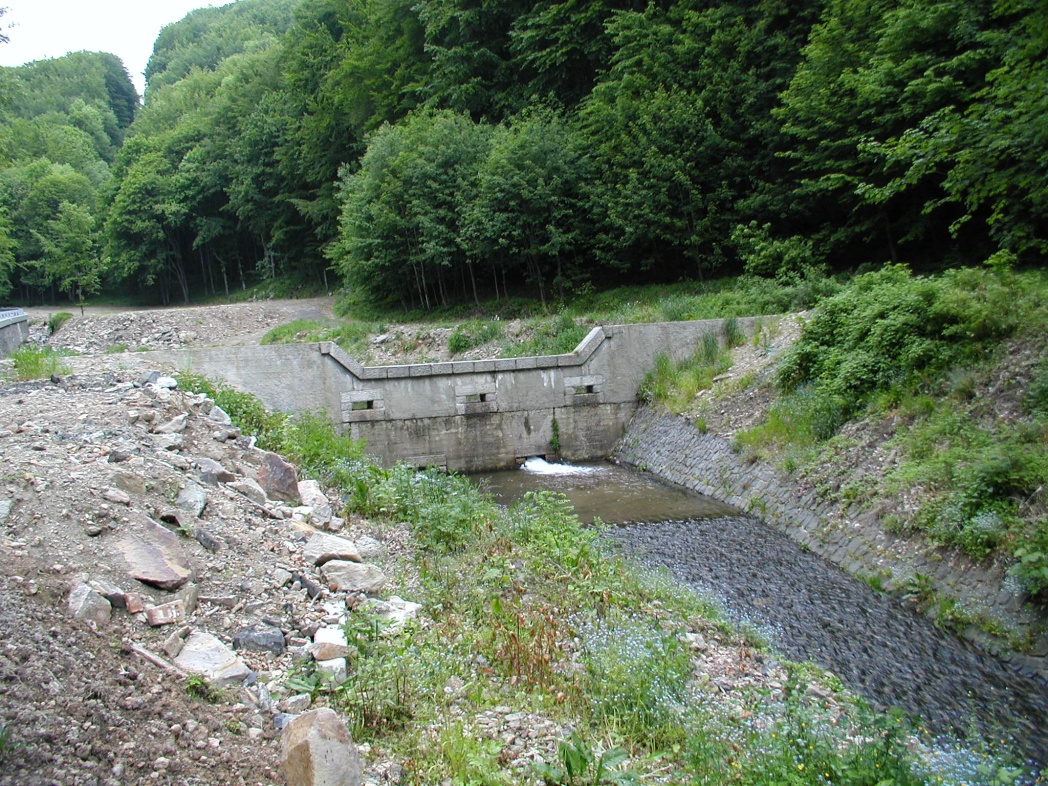 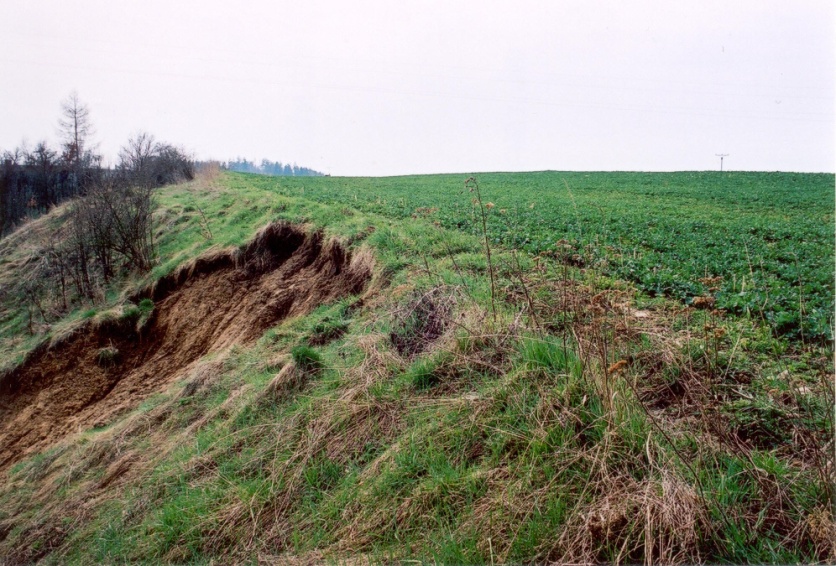 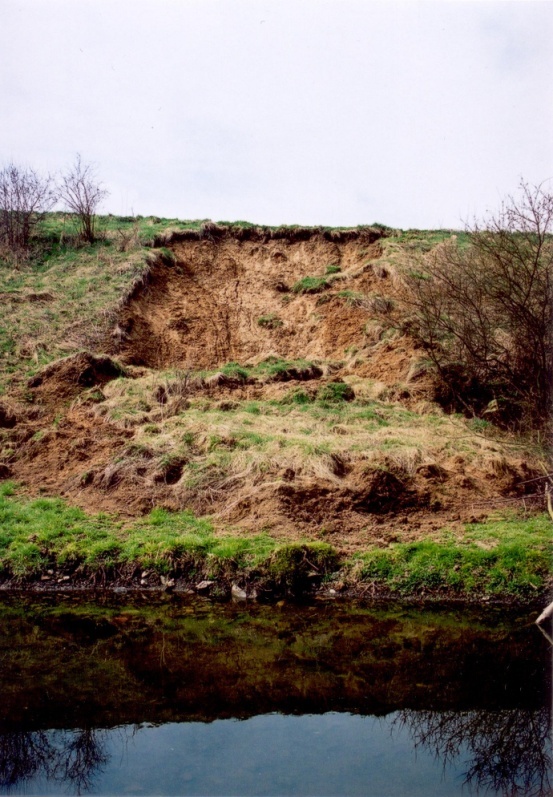 výsadba vegetace:
- drn, hydroosev, 
- veg. tvárnice
(zpevnění svahu, stabilita)
stabilizace zhlaví:
odvedení vody do bočních ramen
stabilizace dna (garnisáž) 
	– smrkový nebo vrbový klest  
	   nastýlaný a přitlačený ke dnu
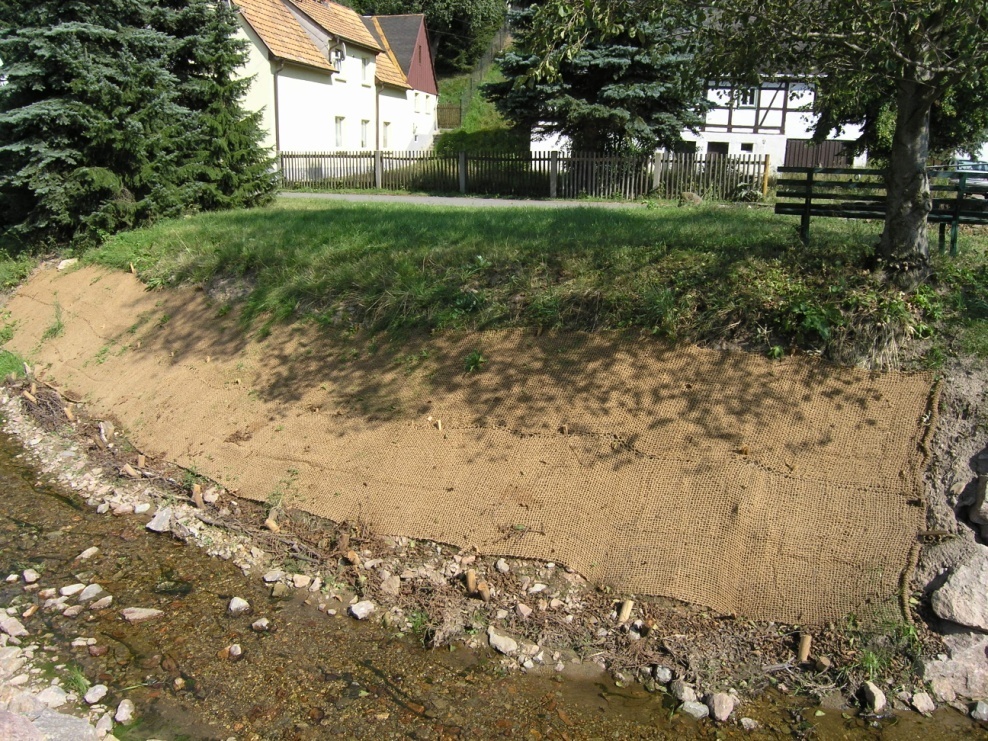 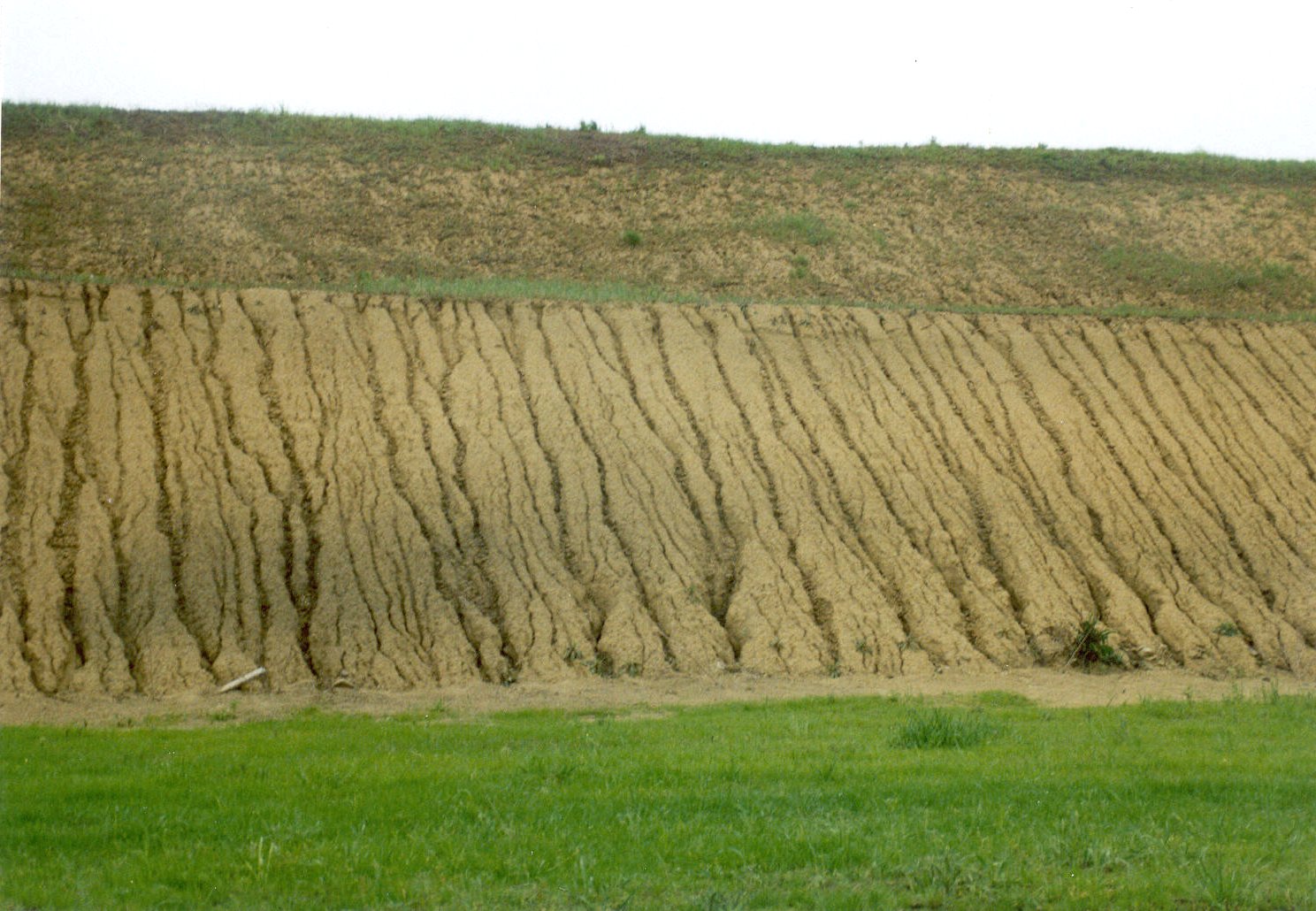 opatření proti vodní erozi:
organizační
 agrotechnická a vegetační
 technická
 hrazení bystřina a strží
 ochrana strmých svahů
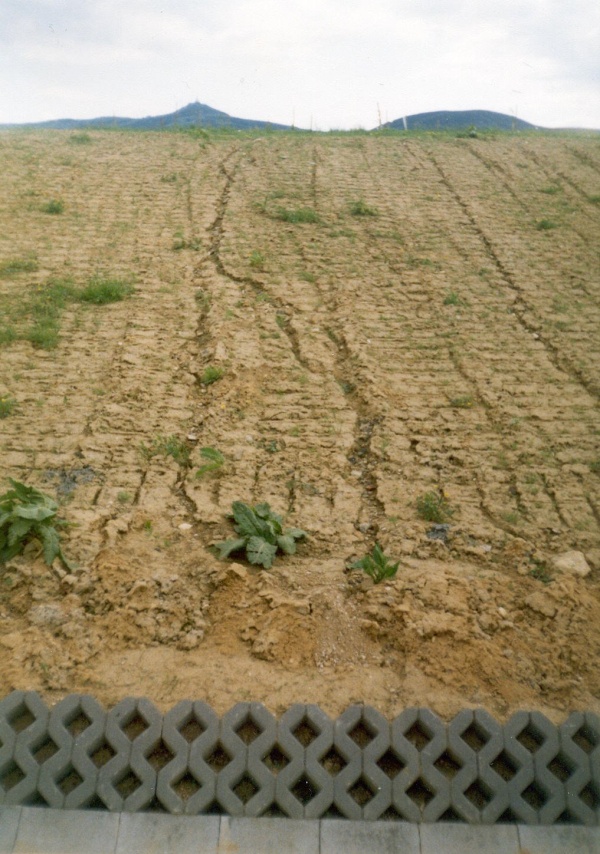 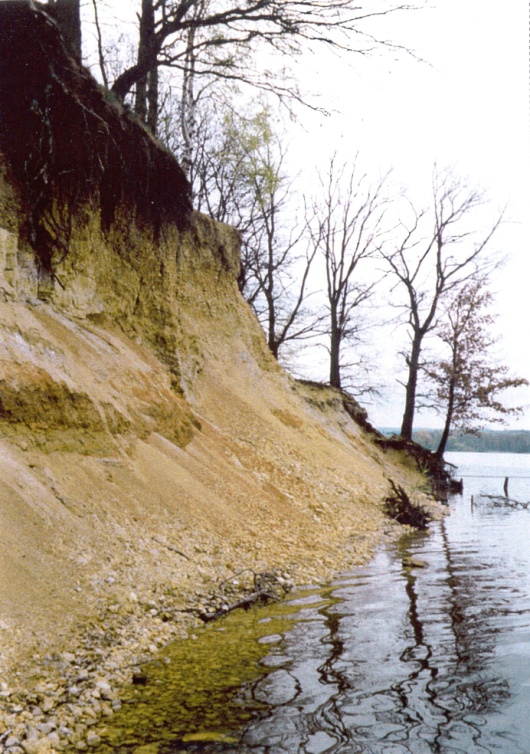 na pomezí s geotechnikou
základní – nutno technické opatření, vegetační až následně...
tmelící látky (škroby, živice, polymery,...)
mulče (stabilizace ???)
rolovatelné přikrývky (sláma, juta, kokos)
sítě na skalnatých svazích – ochrana před padajícími kameny
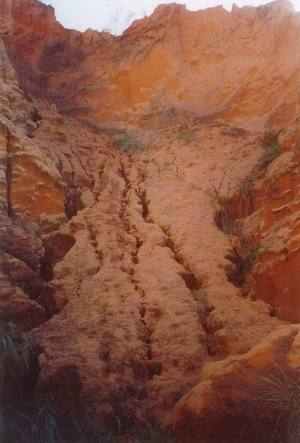 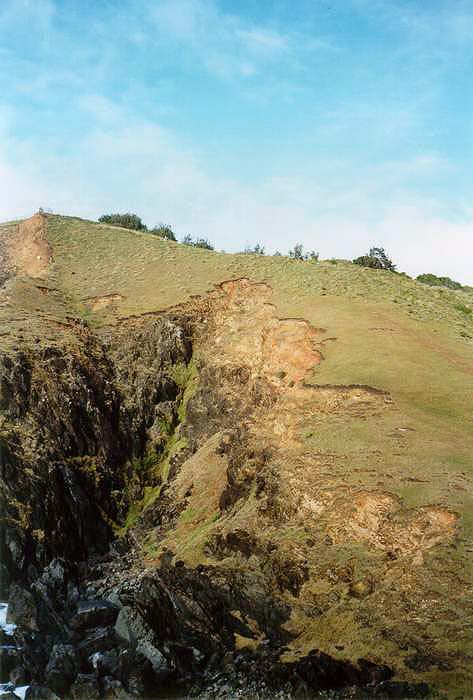 vegetace – nejtrvanlivější, ale nutno založit a nechat narůst...
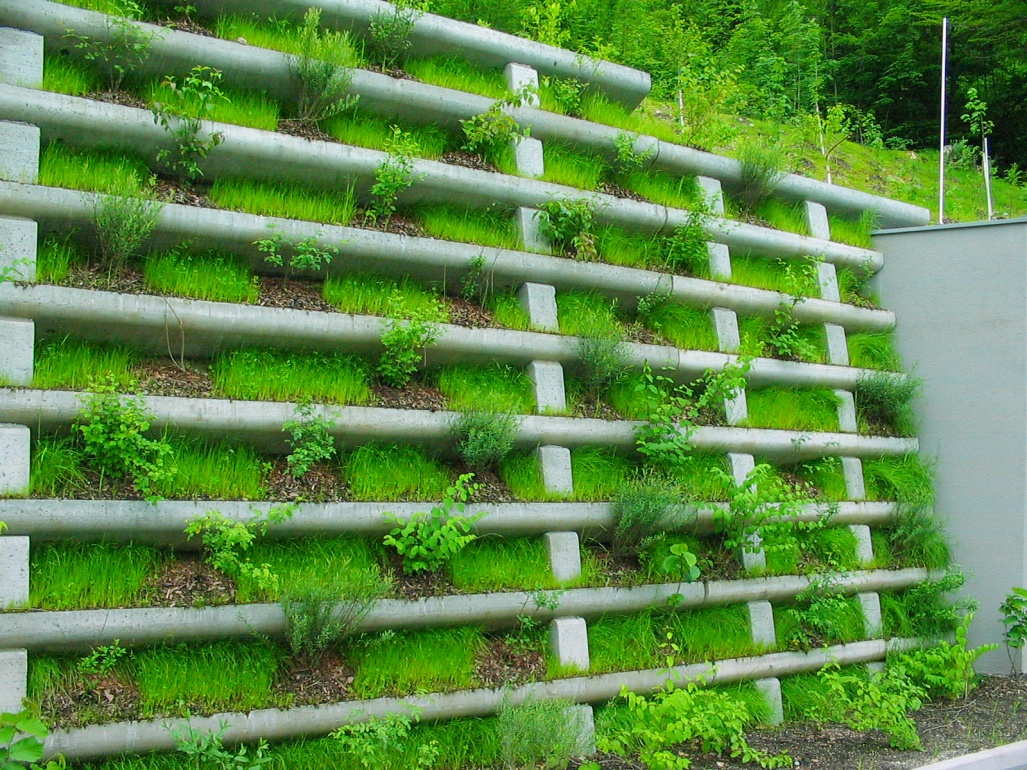 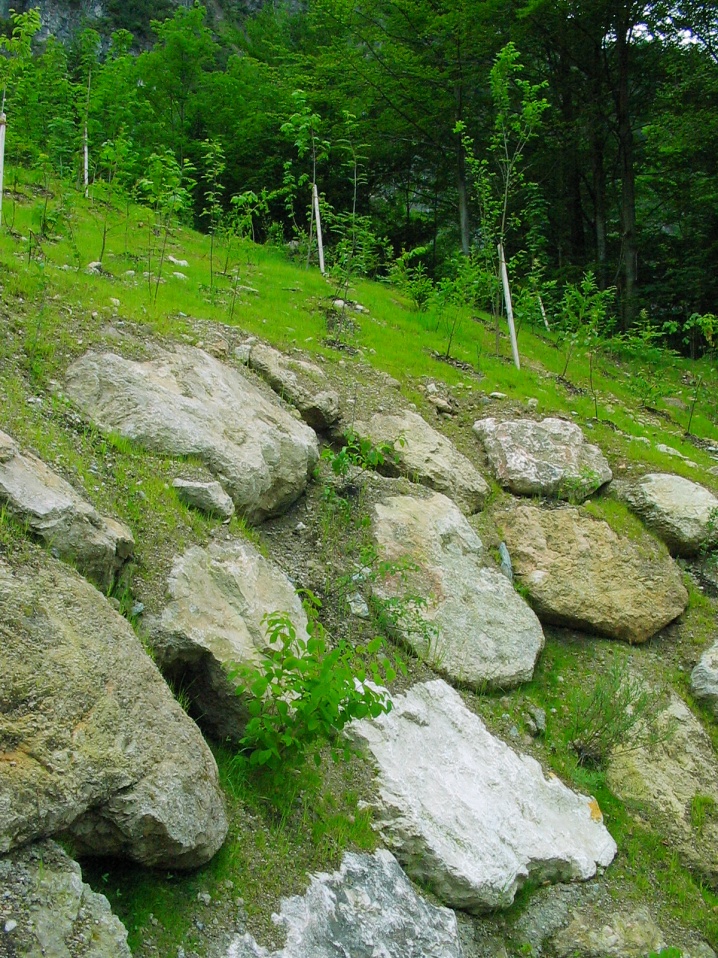 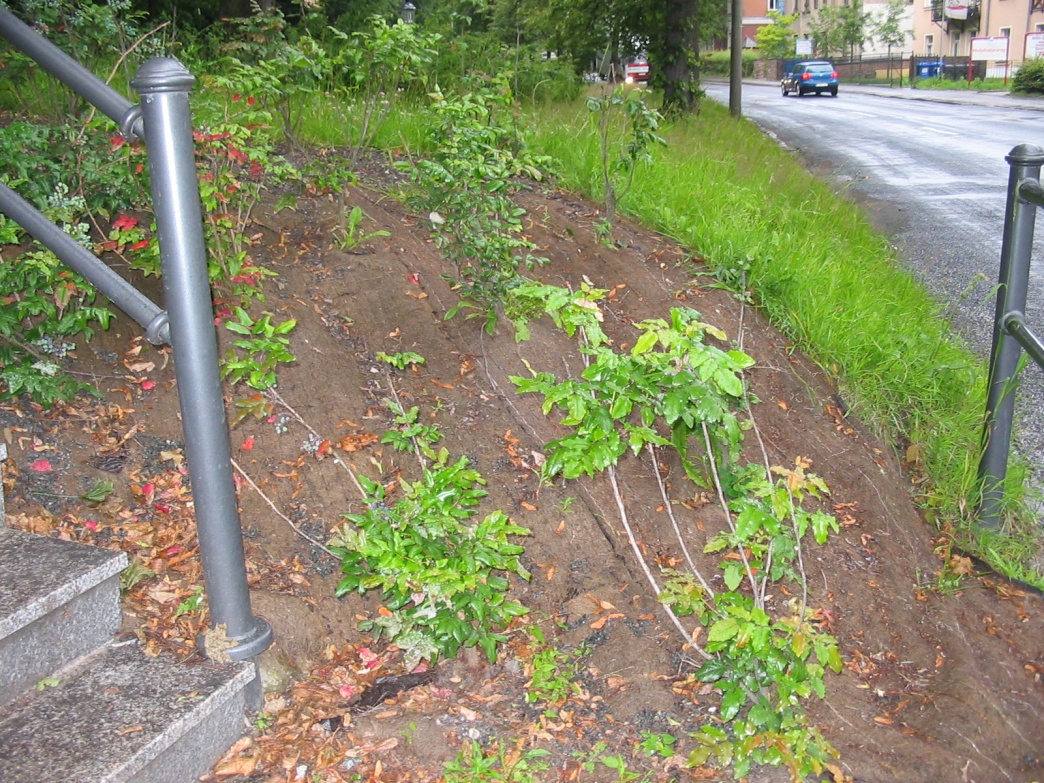 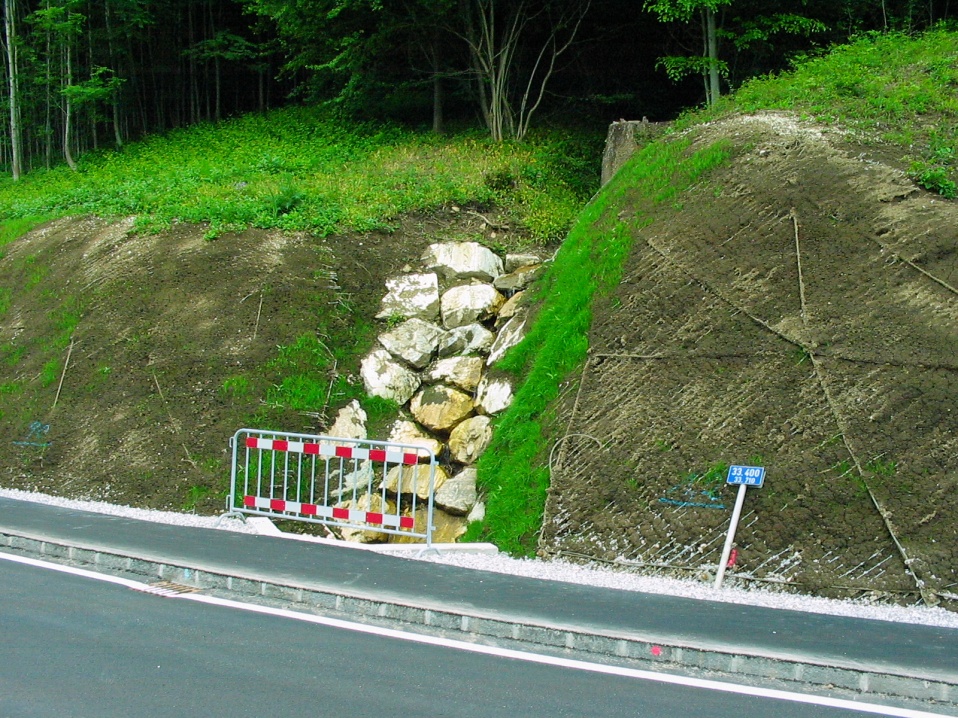 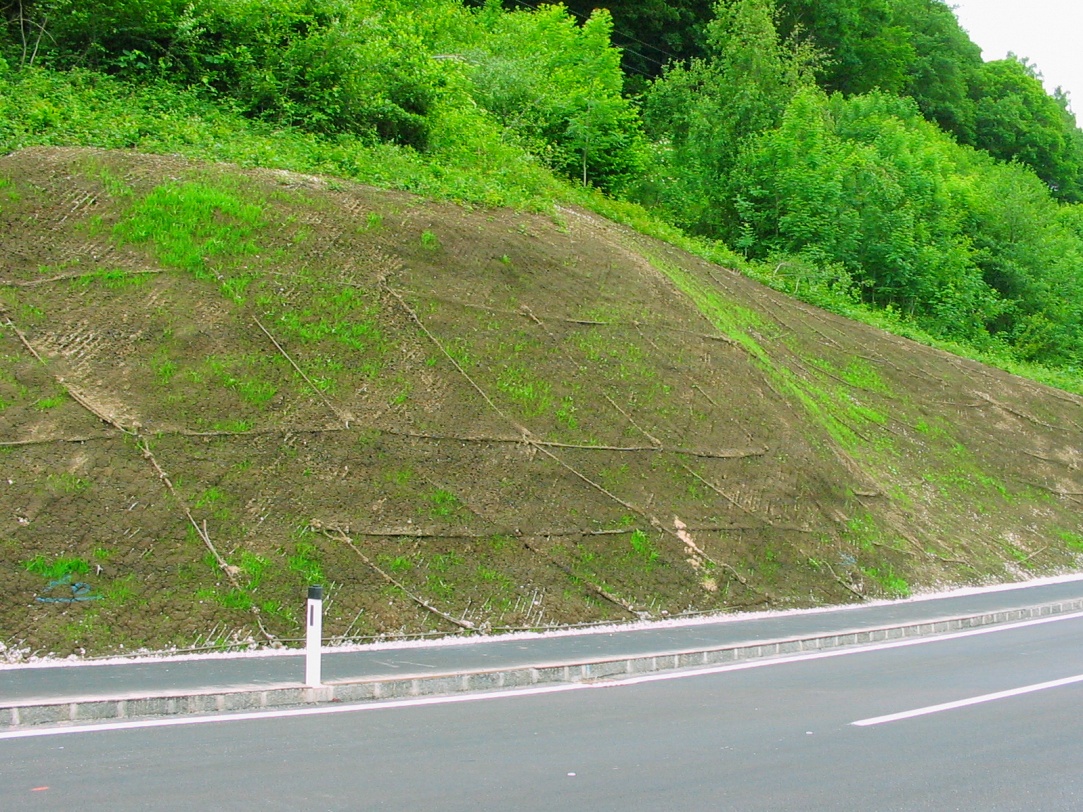 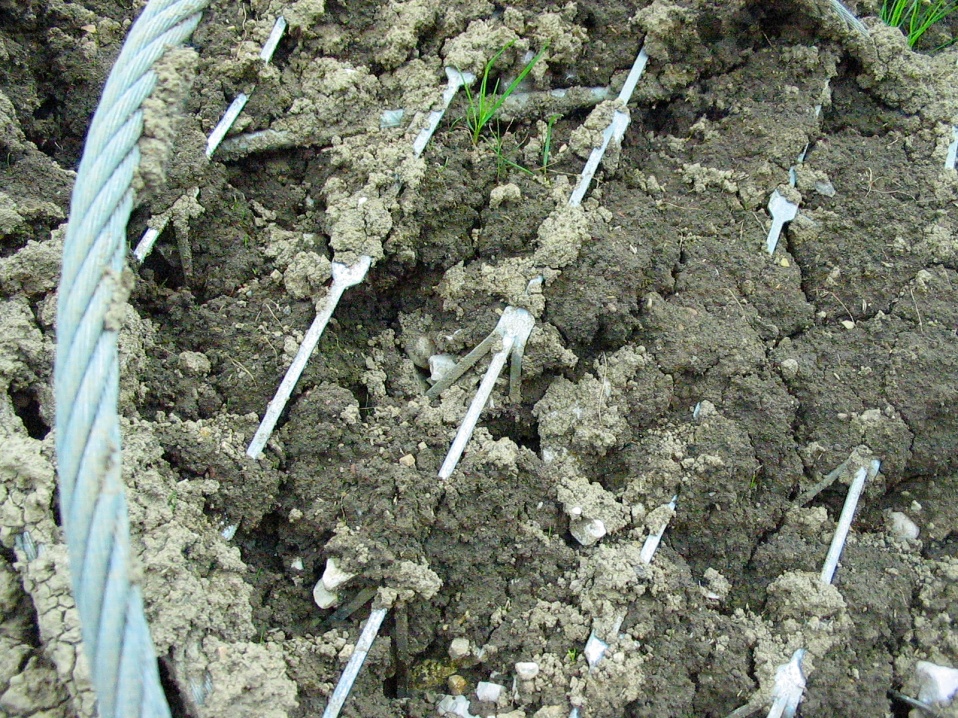 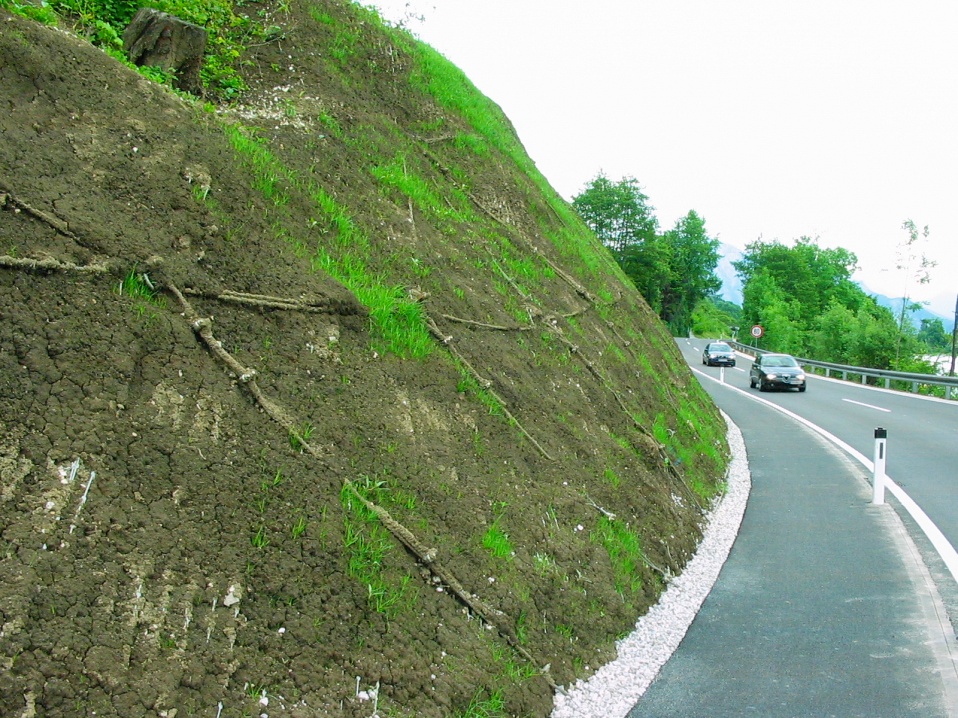 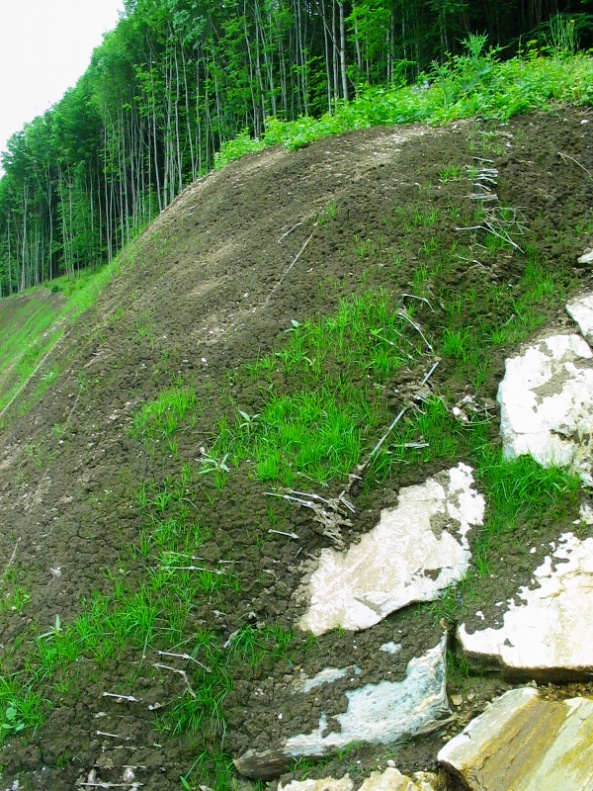 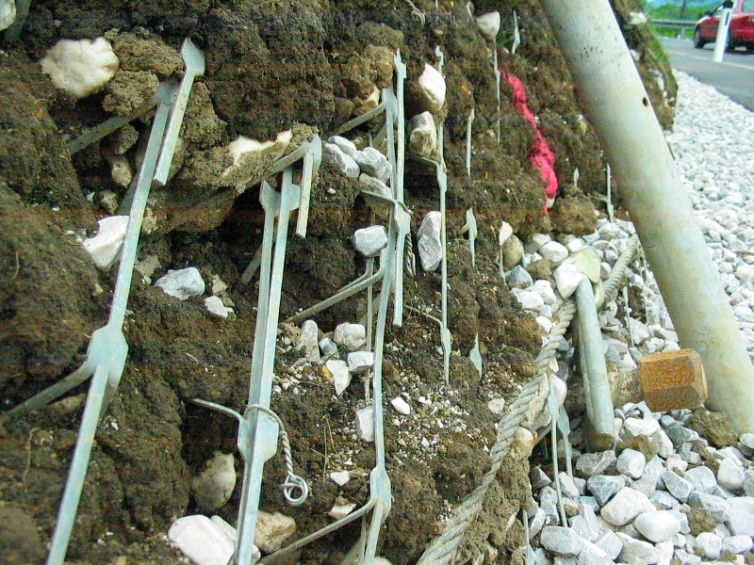 děkuji za pozornost